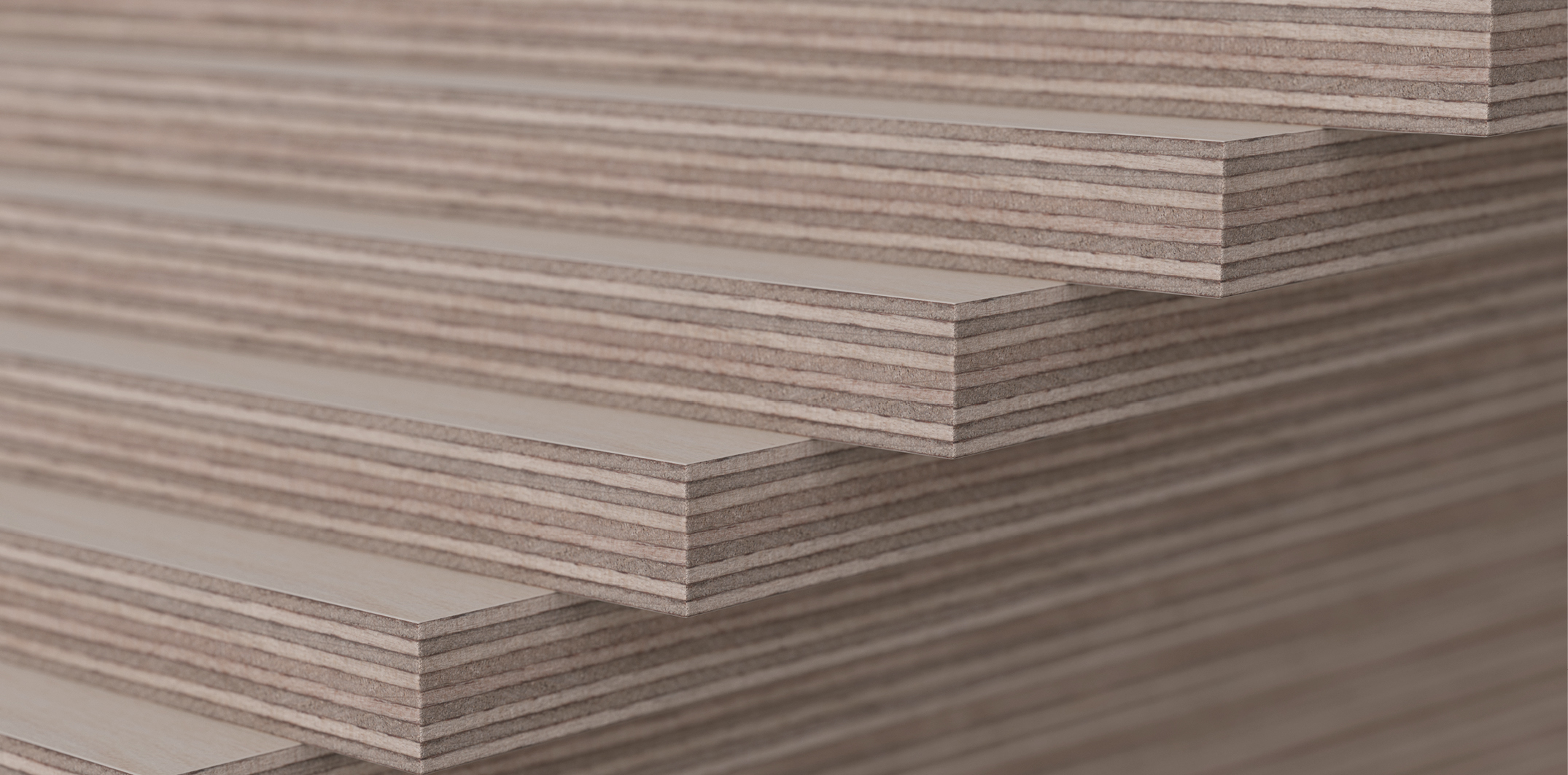 Teollinen puurakentaminen
Opetusmateriaalia teollisen puurakentamisen koulutukseen
2022
Aineiston käyttö
Aineiston alkuperä
Teollisen puurakentamisen oppimateriaali on tuotettu 2021-2022 Puuinfo Oy:n johtamassa hankkeessa, jossa mukana myös: 
Ammattiopisto Lappia,
TTS-Työtehoseura,
Kaakkois-Suomen ammattikorkeakoulu,
Metropolia ammattikorkeakoulu,
Jyväskylän ammattikorkeakoulu,
Tampereen yliopisto sekä
Puutuoteteollisuus ry.
Hanketta on rahoittanut ympäristöministeriö.
Aineisto on tarkoitettu käyttöön teollisen puurakentamisen koulutuksessa ja opiskelussa mahdollisimman laajasti.

Aineistolla on Nimeä-JaaSamoin (CC BY-SA) -lisenssi, joka edellyttää, että aineistoa käytettäessä tekijä mainitaan asianmukaisesti ja johdannaisteoksia saa levittää vain samalla lisenssillä kuin alkuperäistä teosta.

Alkuperäinen aineisto sekä Puuinfon mahdolliset päivitykset siihen julkaistaan aoe.fi-portaalissa sekä puuinfo.fi-sivustolla.
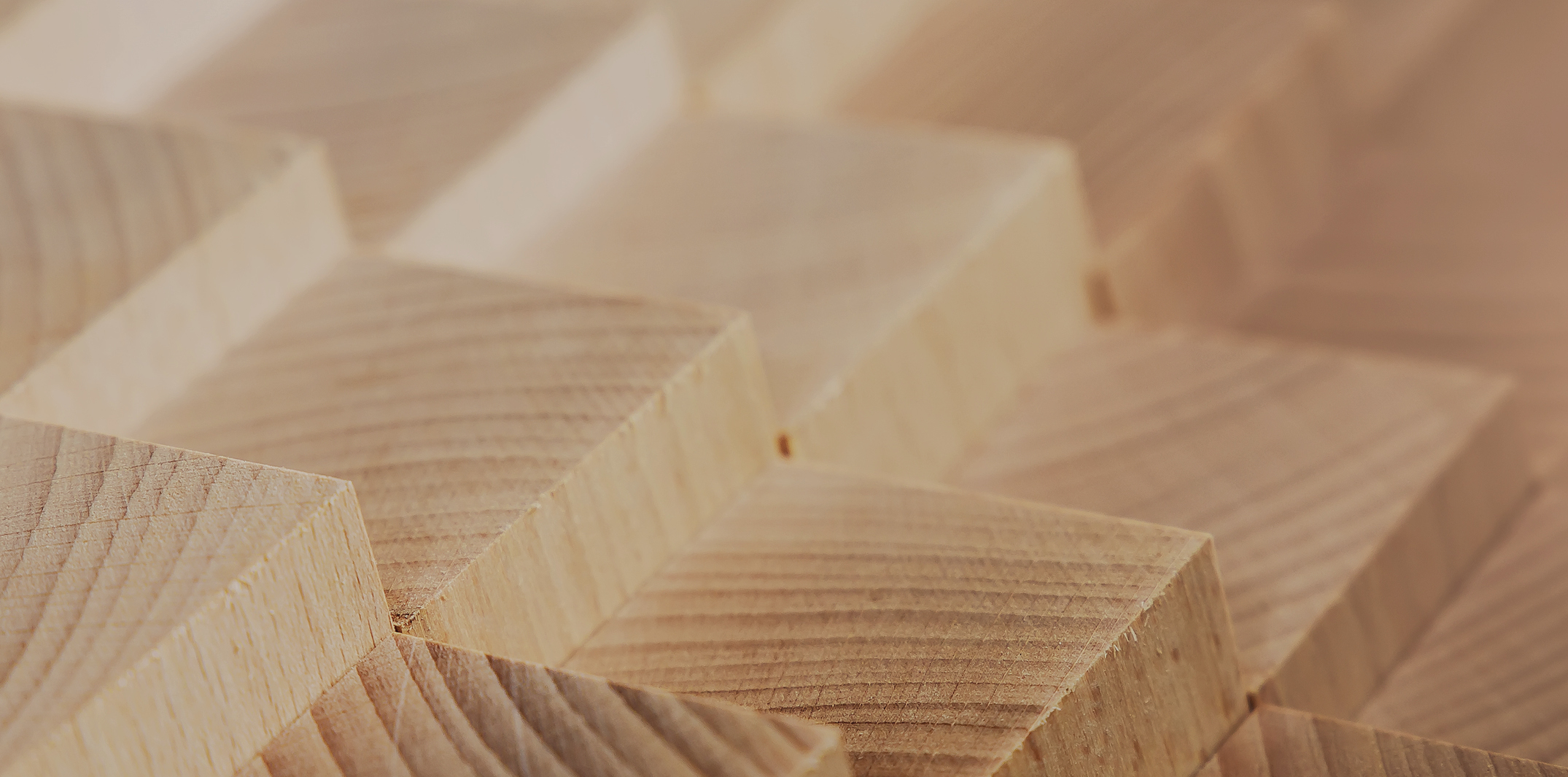 Teolliset rakennusjärjestelmät
Tero Lahtela, Insinööritoimisto Tero Lahtela Oy
Julkaisupäivä: 22.10.2021
Teolliset rakennusjärjestelmät - Kehä- ja kaarirungot
Kehä- ja kaarirungotHallirakentaminen
Mastopilarirunko
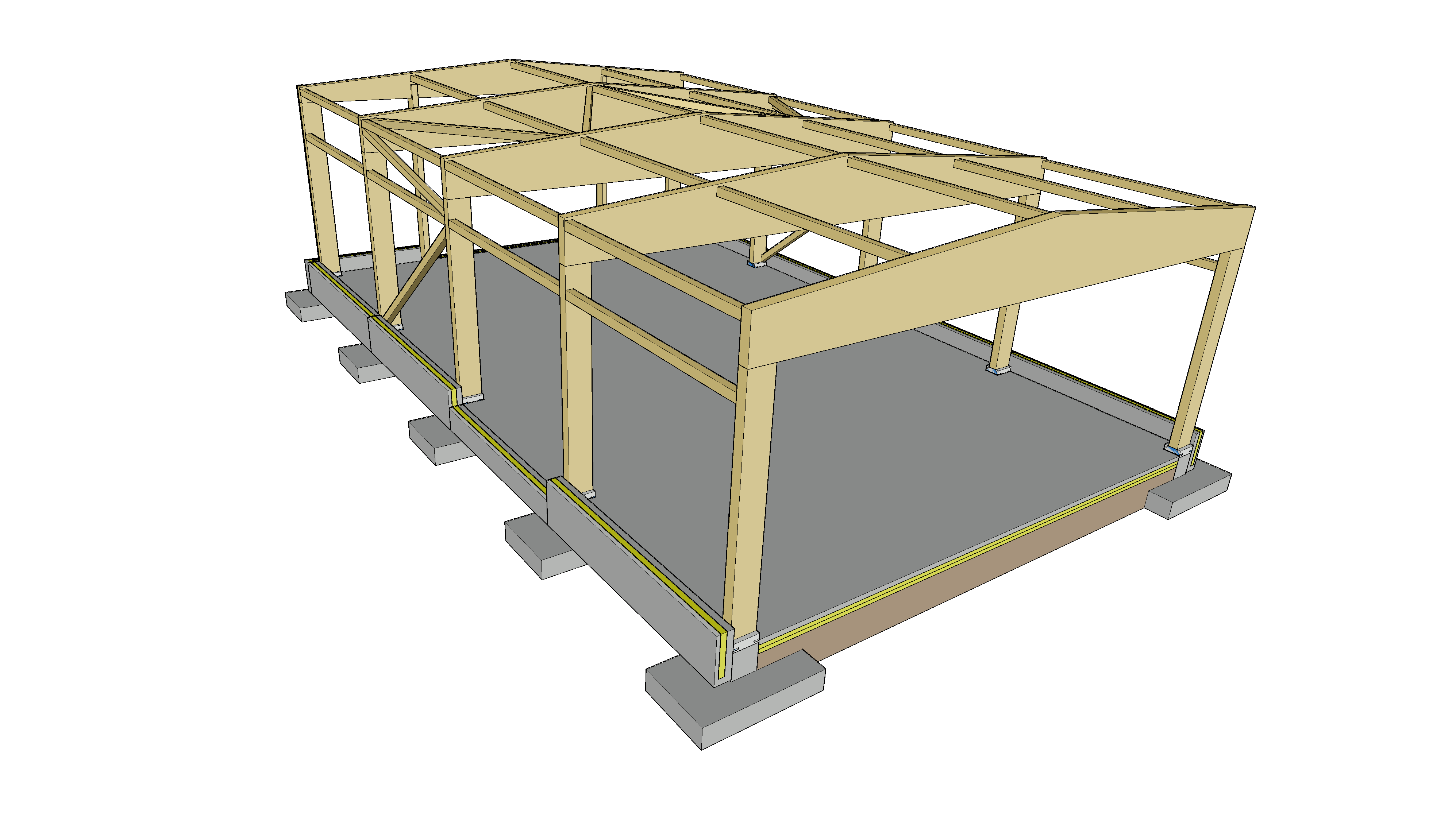 Perinteinen hallien rakennusjärjestelmä
Mahdollistaa erilaisten pääkannattimien käytön
Tyypillisiä kohteita
Tuotantorakennukset
Varastorakennukset
Liiketilat
Maatalousrakennukset
Teolliset rakennusjärjestelmät - Kehä- ja kaarirungot
Mastopilarirungon osat
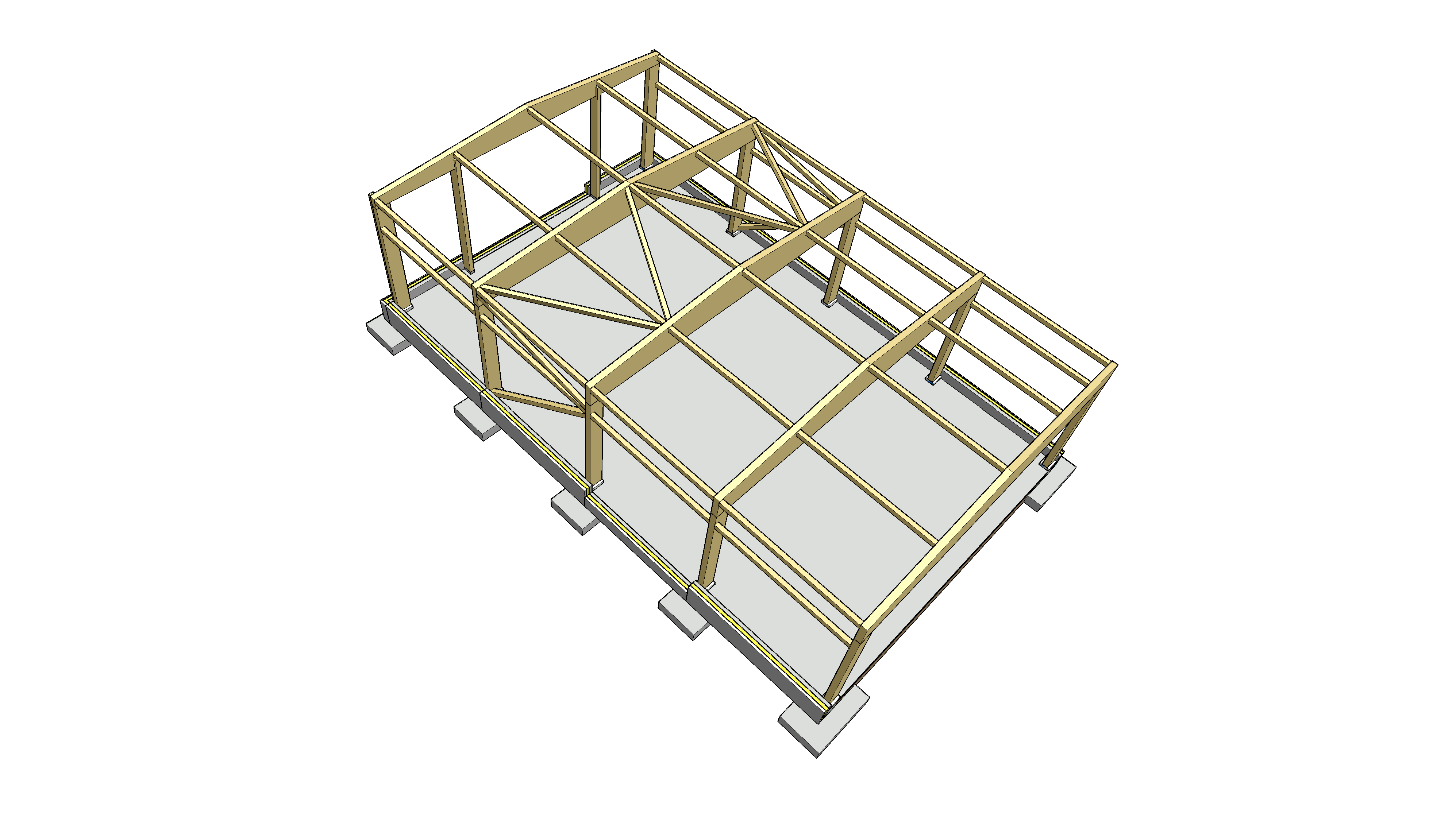 3
5
Pääkannatin
Pääpilari
Päätypalkki
Nurkkapilari
Tuulipilari
Jäykisteet
Pääkannattimien sivuttaistuenta
Päädyn tuulikuorma
6
4
6
1
2
Teolliset rakennusjärjestelmät - Kehä- ja kaarirungot
Mastopilarirunko
Mastopilarirunko on kehärunko
Mastopilarikehä on jäykkä kehän tasossa, joten rakennuksen pituus ei vaikuta rakennuksen poikittaiseen jäykistykseen 
Kehärungon jäykistys rakennuksen pituussuunnassa on haasteellista (tuulikuorma + pääkannattimien sivuttaistuenta)
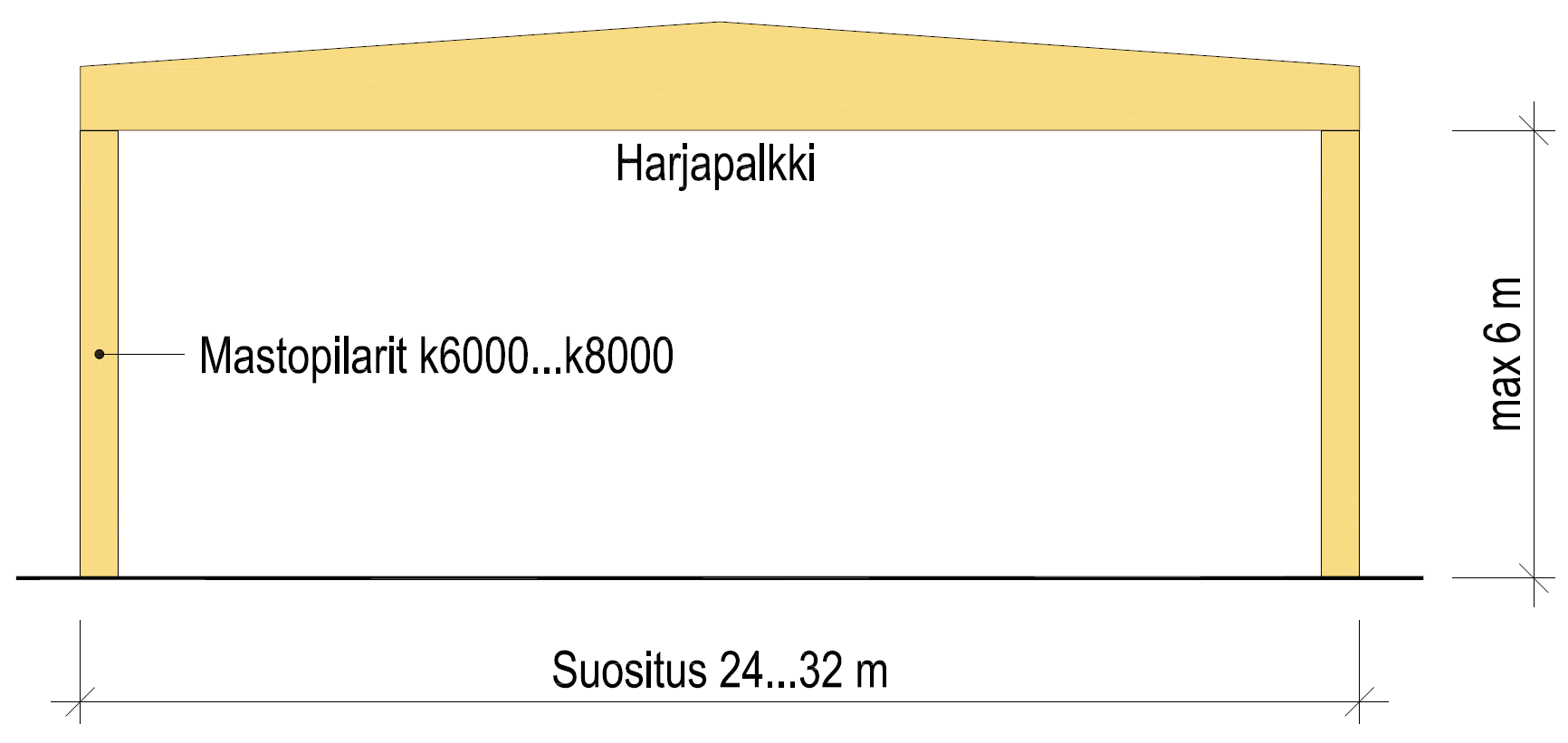 Teolliset rakennusjärjestelmät - Kehä- ja kaarirungot
Tyypillisimmät pääkannattimet
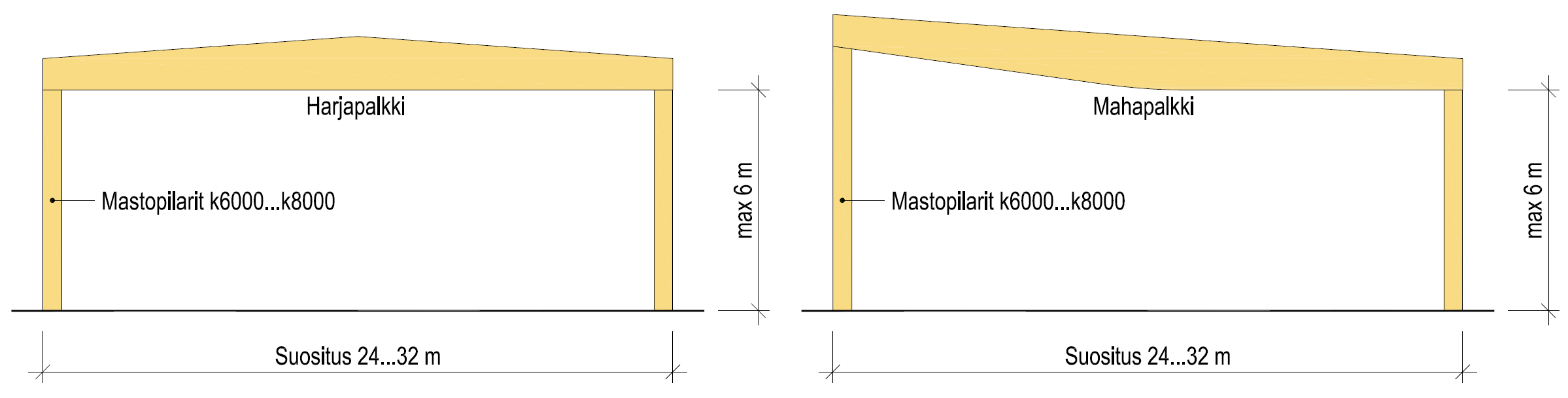 Teolliset rakennusjärjestelmät - Kehä- ja kaarirungot
Erikoispääkannattimet
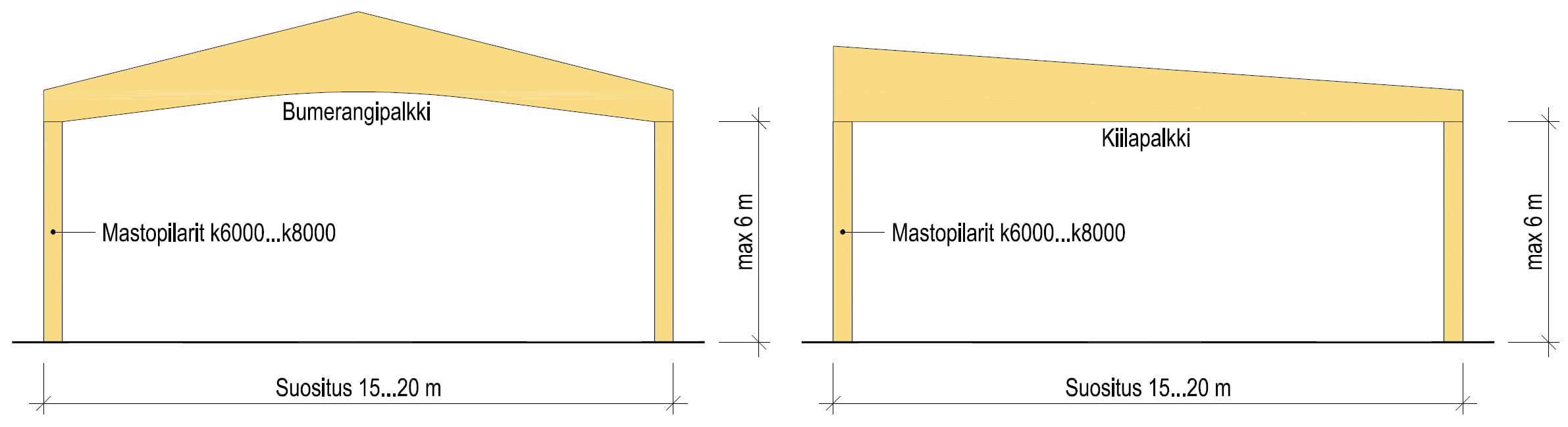 Teolliset rakennusjärjestelmät - Kehä- ja kaarirungot
Muita erikoispääkannattimia
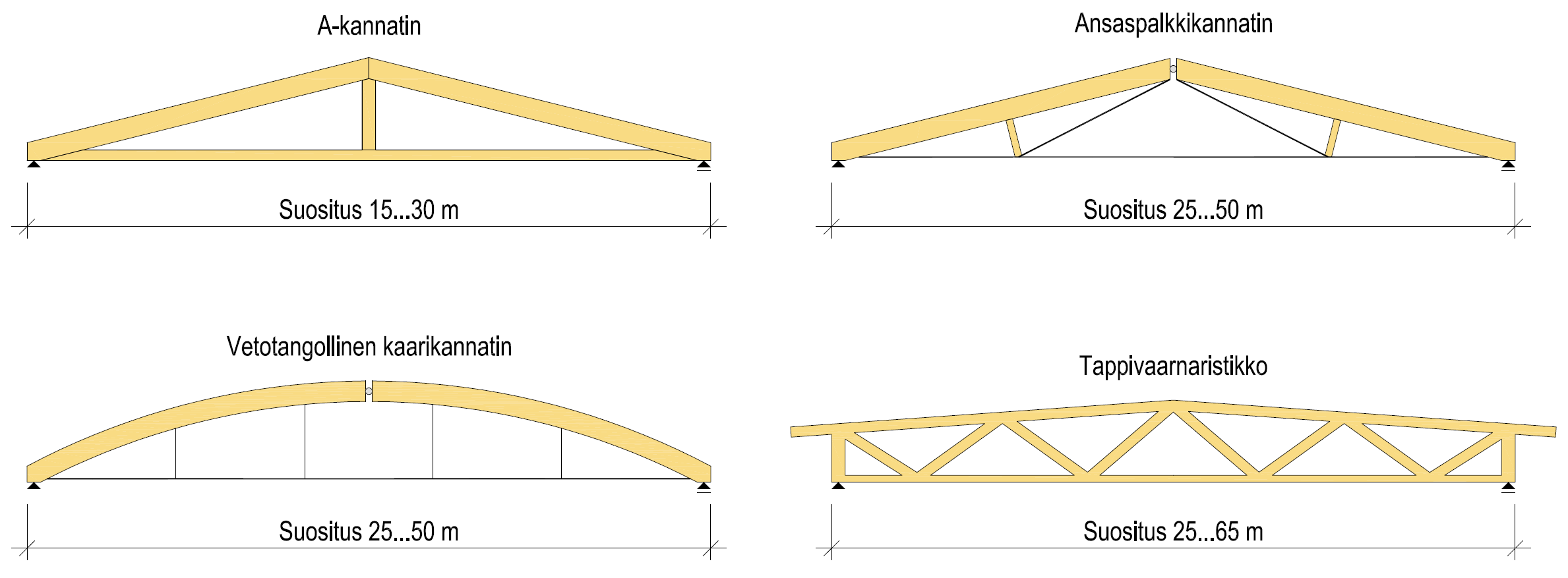 Teolliset rakennusjärjestelmät - Kehä- ja kaarirungot
Erikoispääkannattimia
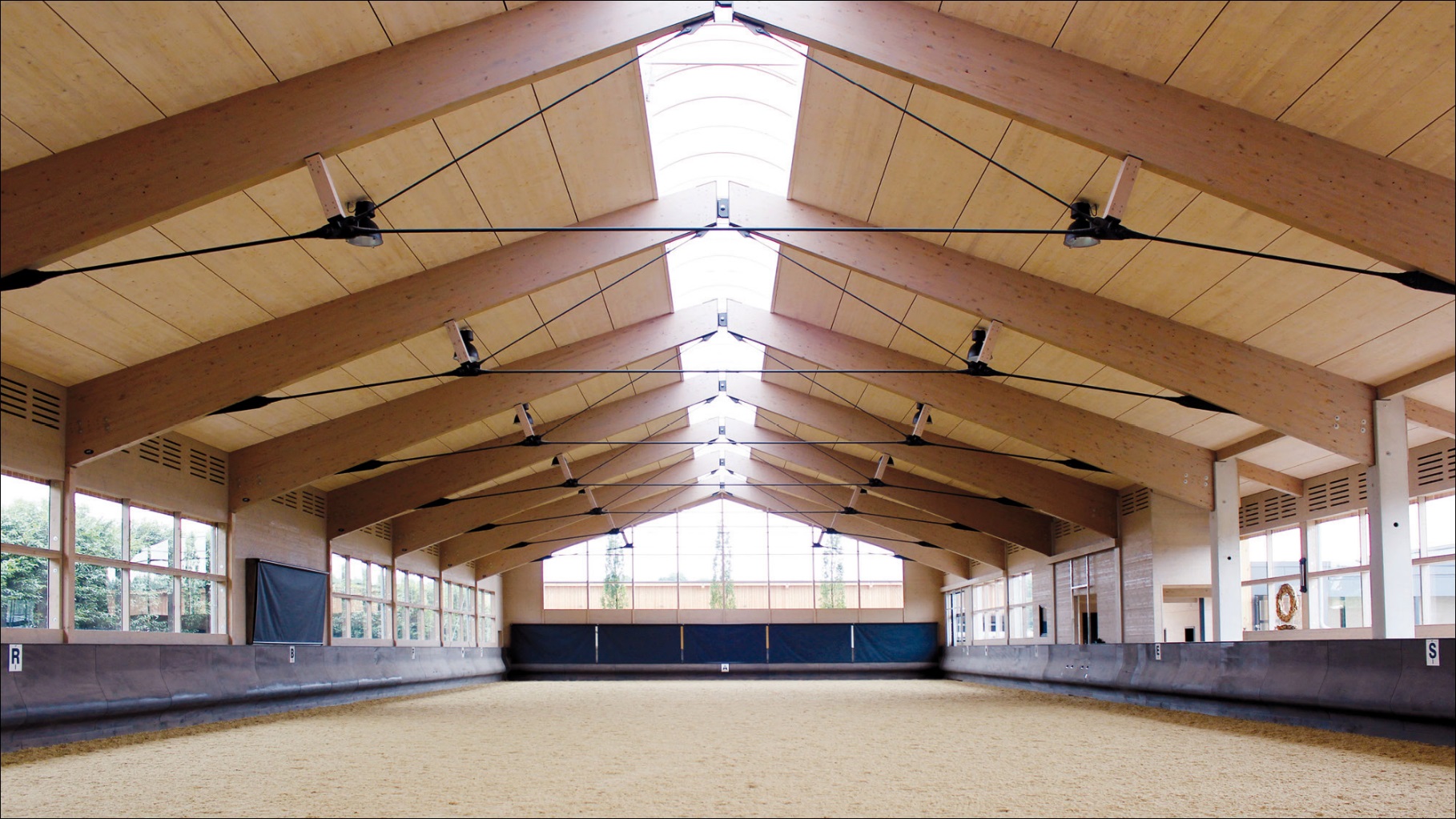 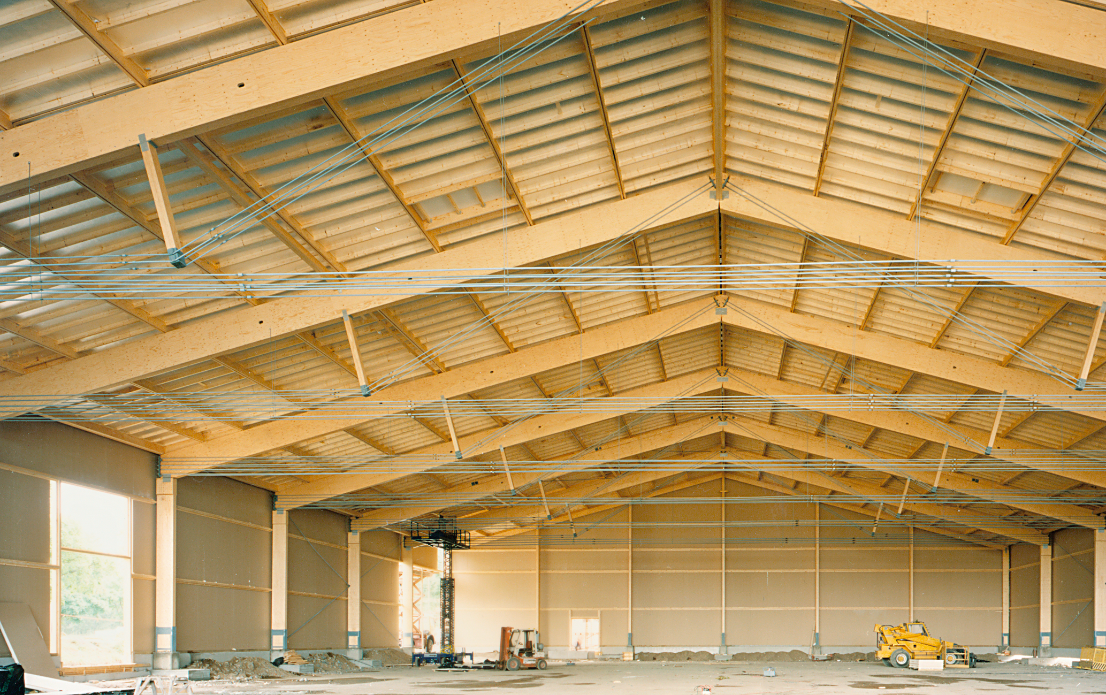 Kuva: Puuinfo
Kuva: Binderholz
Teolliset rakennusjärjestelmät - Kehä- ja kaarirungot
Monilaivainen mastopilarihalli
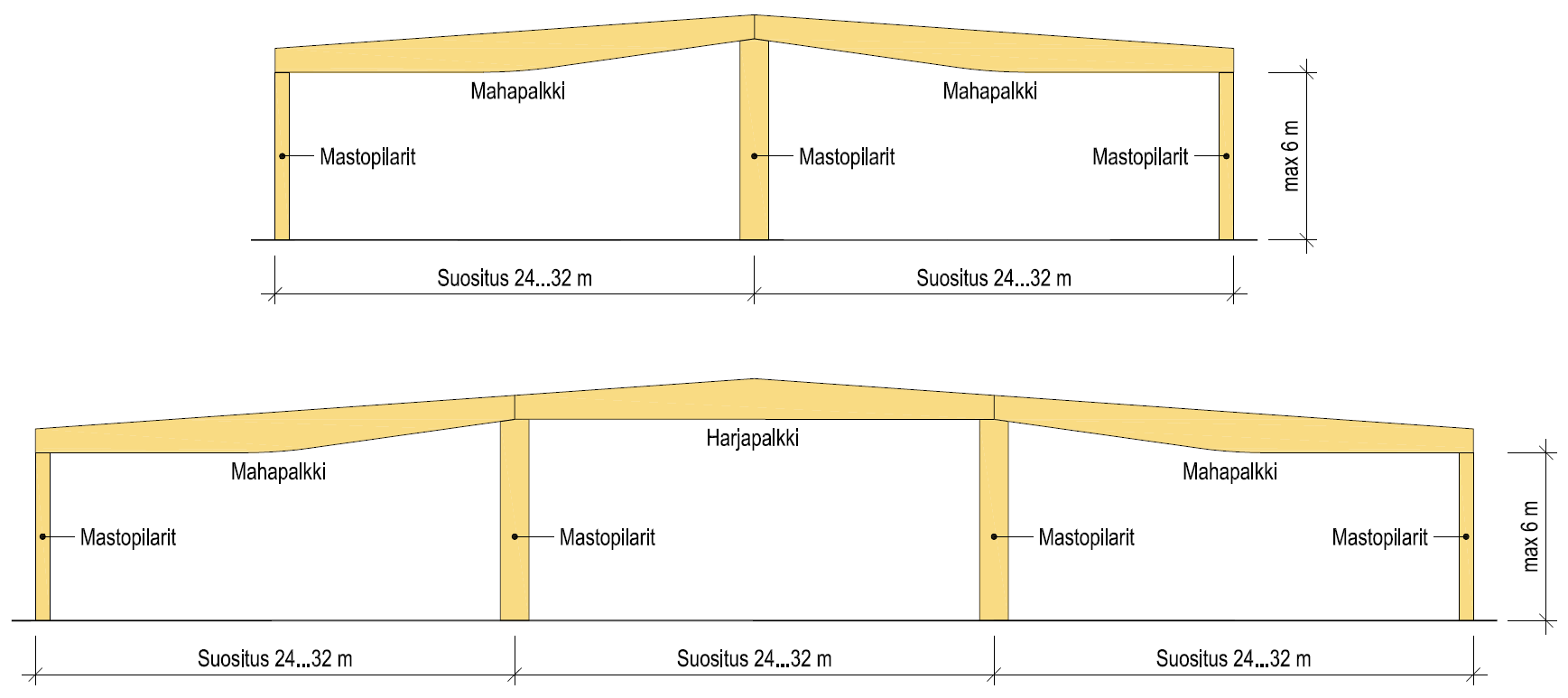 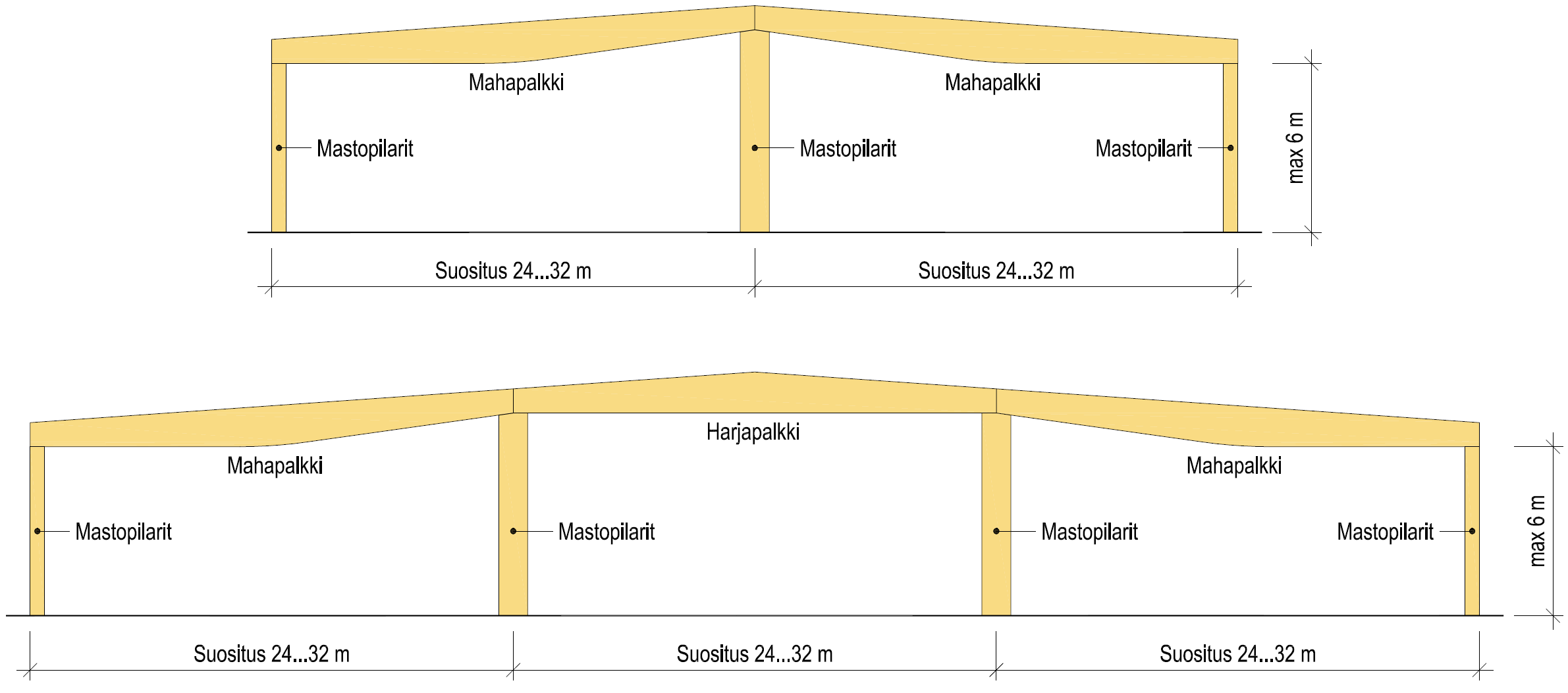 Teolliset rakennusjärjestelmät - Kehä- ja kaarirungot
Mastopilarihalleja
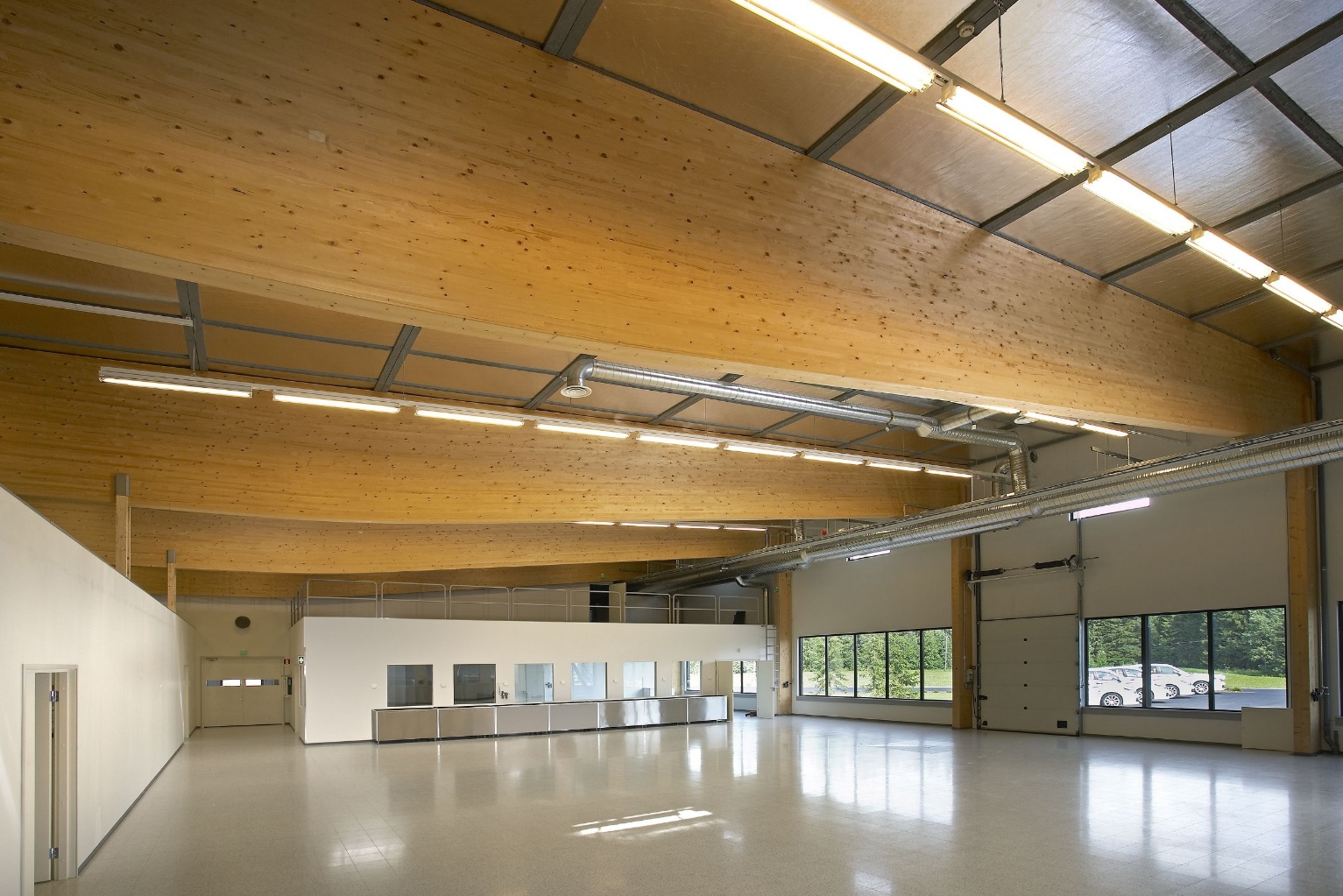 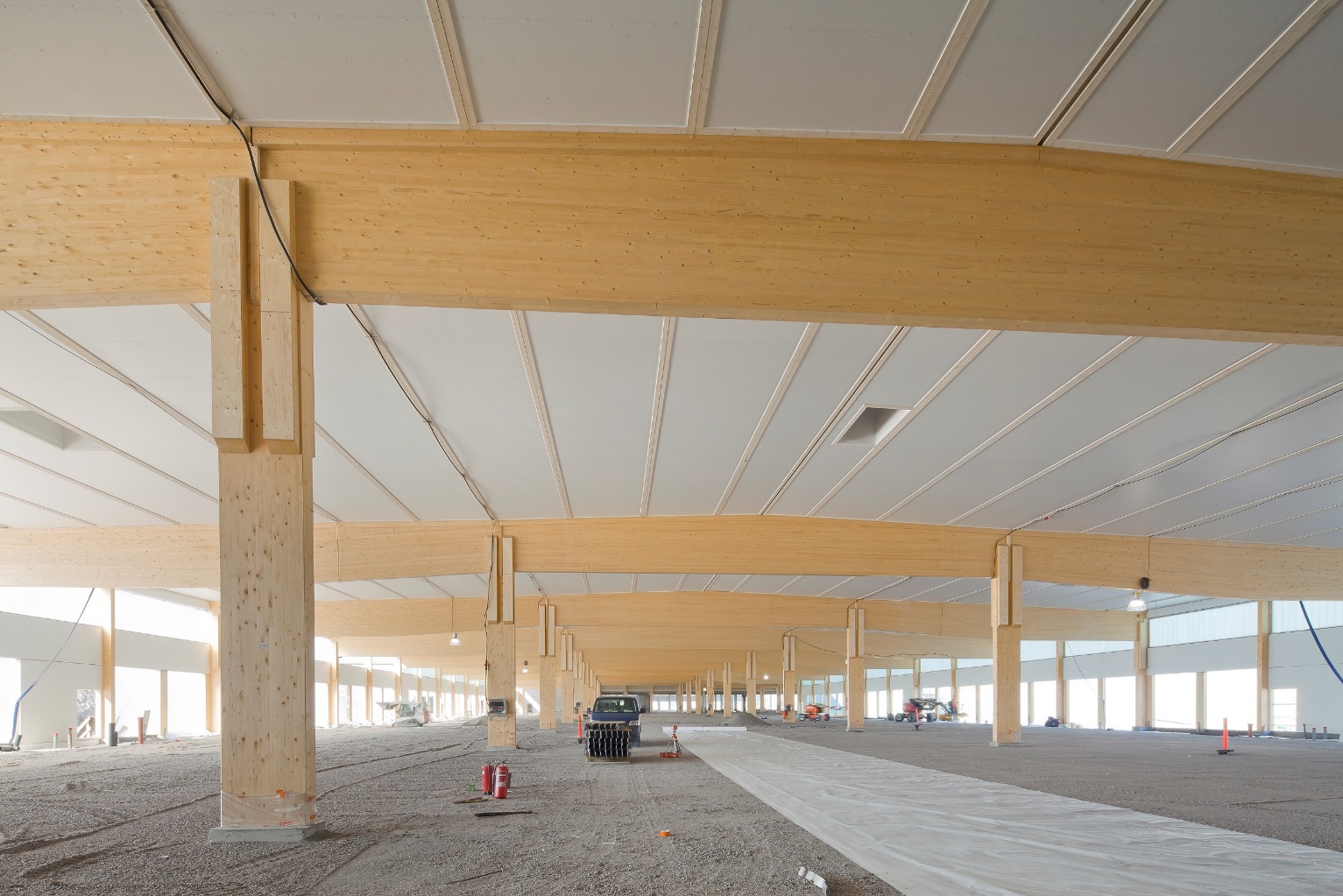 Kuva: Puuinfo
Kuva: Puuinfo
Teolliset rakennusjärjestelmät - Kehä- ja kaarirungot
Kuva: Binderholz
Mastopilarihallin perustus
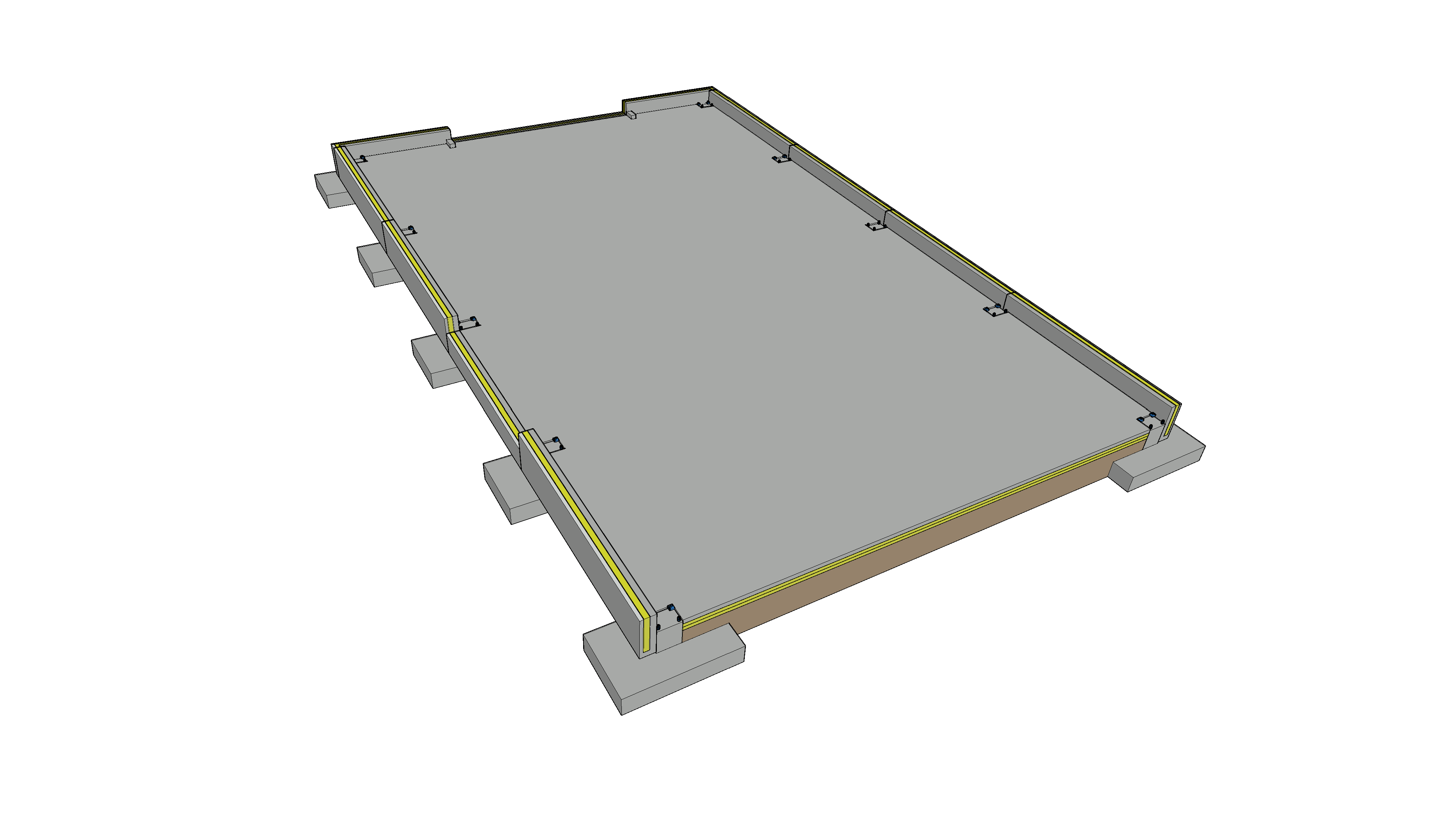 Mastopilarien anturoista tulee suhteellisen suuria, mikäli pystykuormaa on vähän
Perusmuurit toteutetaan tavallisesti sokkelipalkeilla
Haasteita	
Pilarin liittymä perustukseen
Perustuksen pystysuunnan mittatarkkuus
Peruspulttien sijainnin mittatarkkuus
Teolliset rakennusjärjestelmät - Kehä- ja kaarirungot
Mastopilarin liitos perustukseen
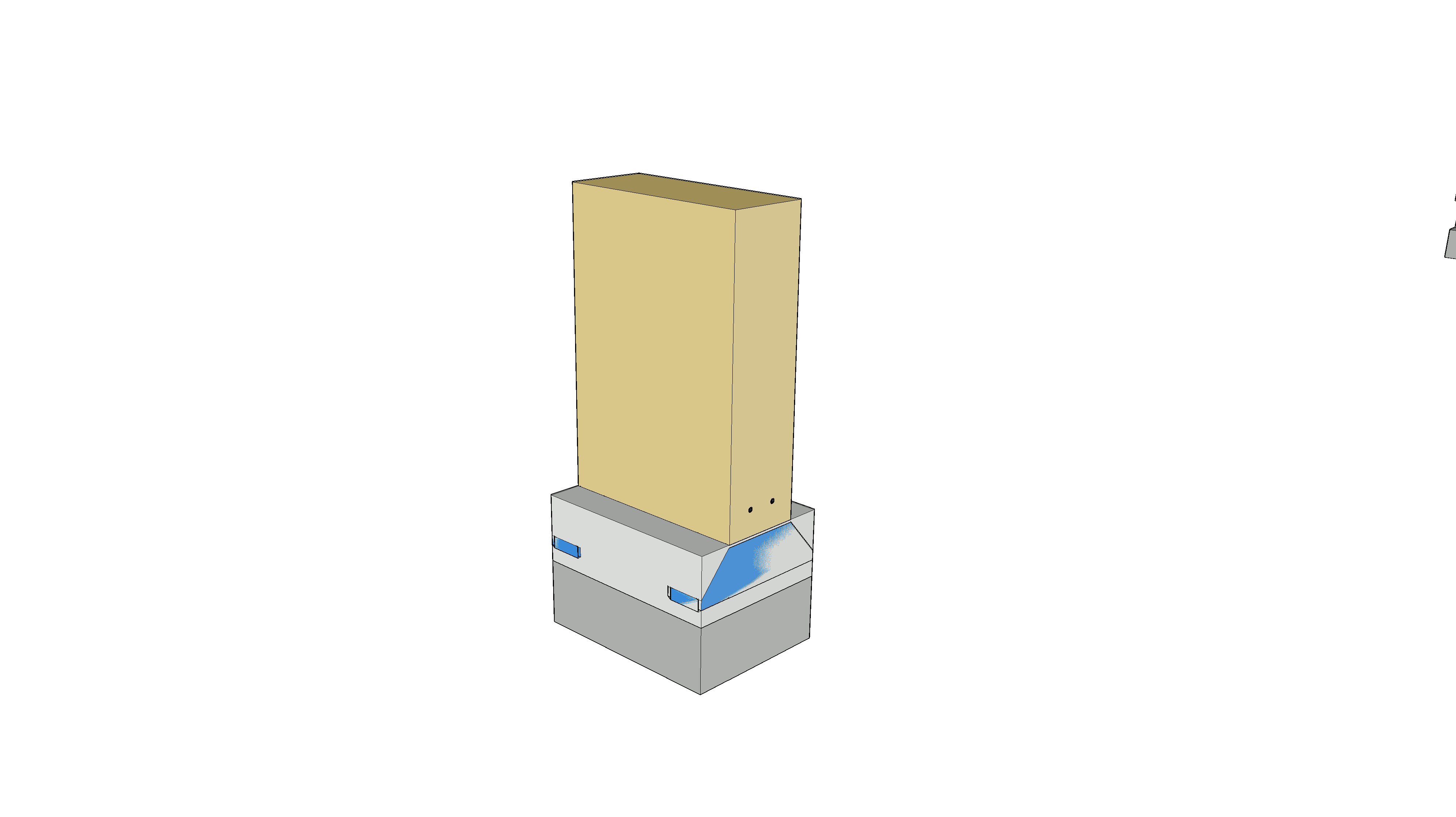 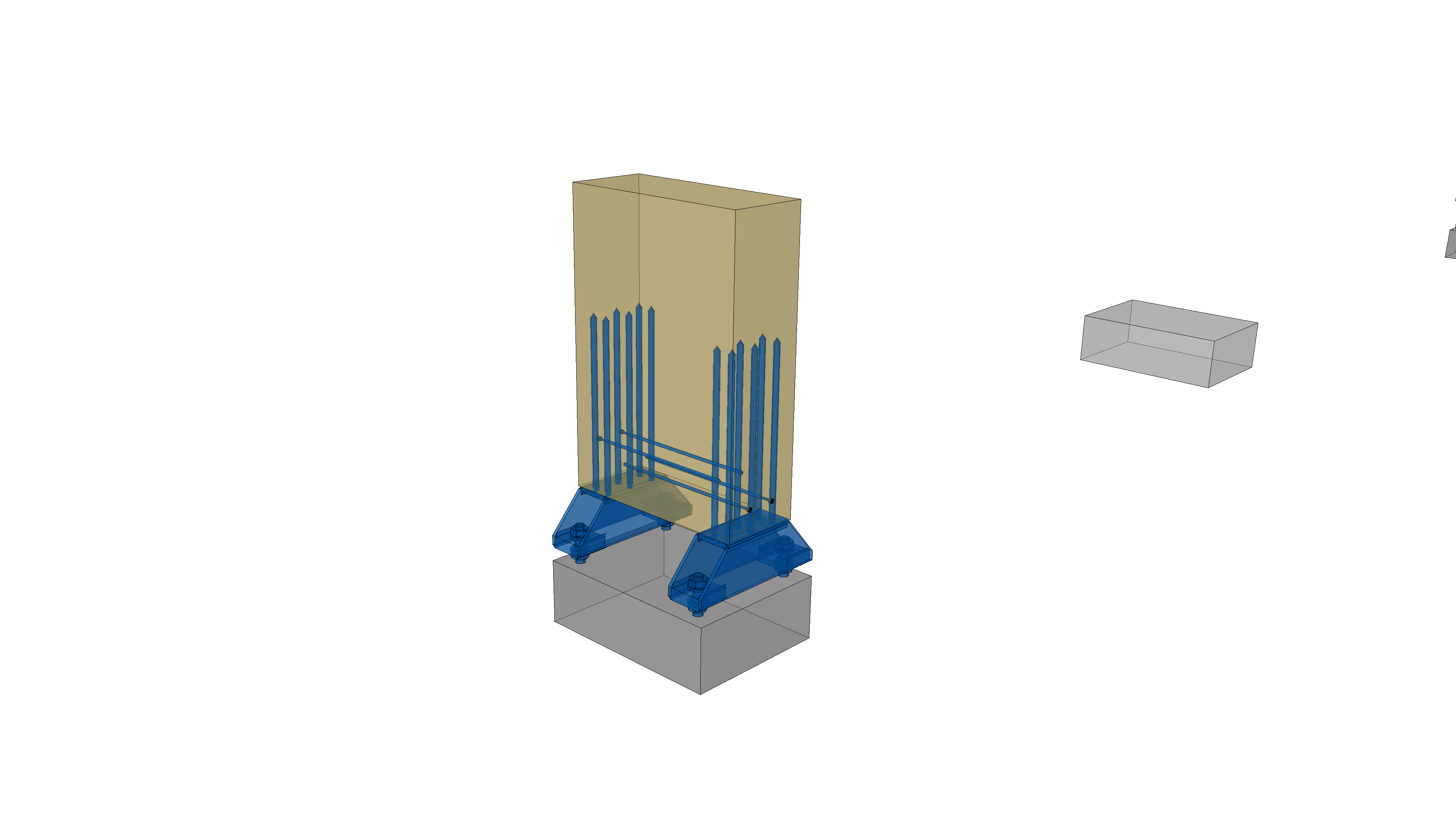 Mastopilarin liitos perustukseen toteutetaan esimerkiksi pilarikengillä, jotka kiinnitetään pilariin liimatankoliitoksella
Puupilarin ja peruspilarin väli täytetään juotosvalulla
Puun ja betonin välissä kosteuseristys
Pilari vahvistetaan tarvittaessa kuivumishalkeilun estämiseksi
Teolliset rakennusjärjestelmät - Kehä- ja kaarirungot
Puupilarin liitos perustukseen
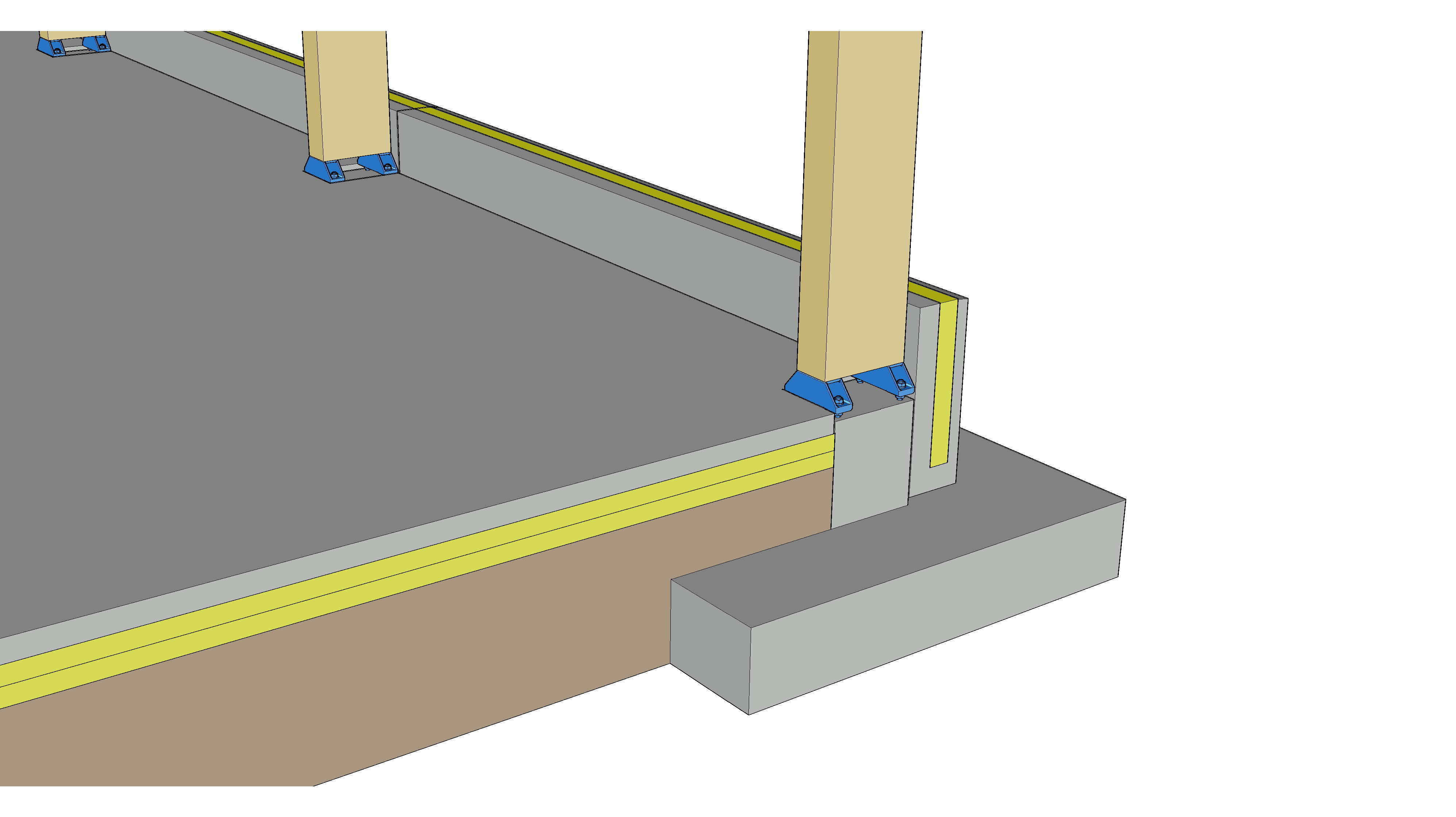 Ainakin tuotanto- ja varastorakennuksissa on suositeltavaa, että puupilarin alareuna on lattiapintaa korkeammalla (kosteusrasitus)
Pilarikenkien korkeusasema vaikuttaa maanvaraisen laatan valuhetkeen (asennettavuus)
Liitosten juotosvalu vaikuttaa työjärjestykseen ja työaikatauluun
Teolliset rakennusjärjestelmät - Kehä- ja kaarirungot
Pystykuormien alastuonti
Pääpilarin ja pääkannattimen liitoksen tukipainekestävyys on usein haasteena 
Pääpilarin suuri pystykuorma on eduksi anturan stabiliteetin näkökulmasta
Päätyseinän tuulipilarit ja nurkkapilarit vievät päätypalkin pystykuorman perustuksille
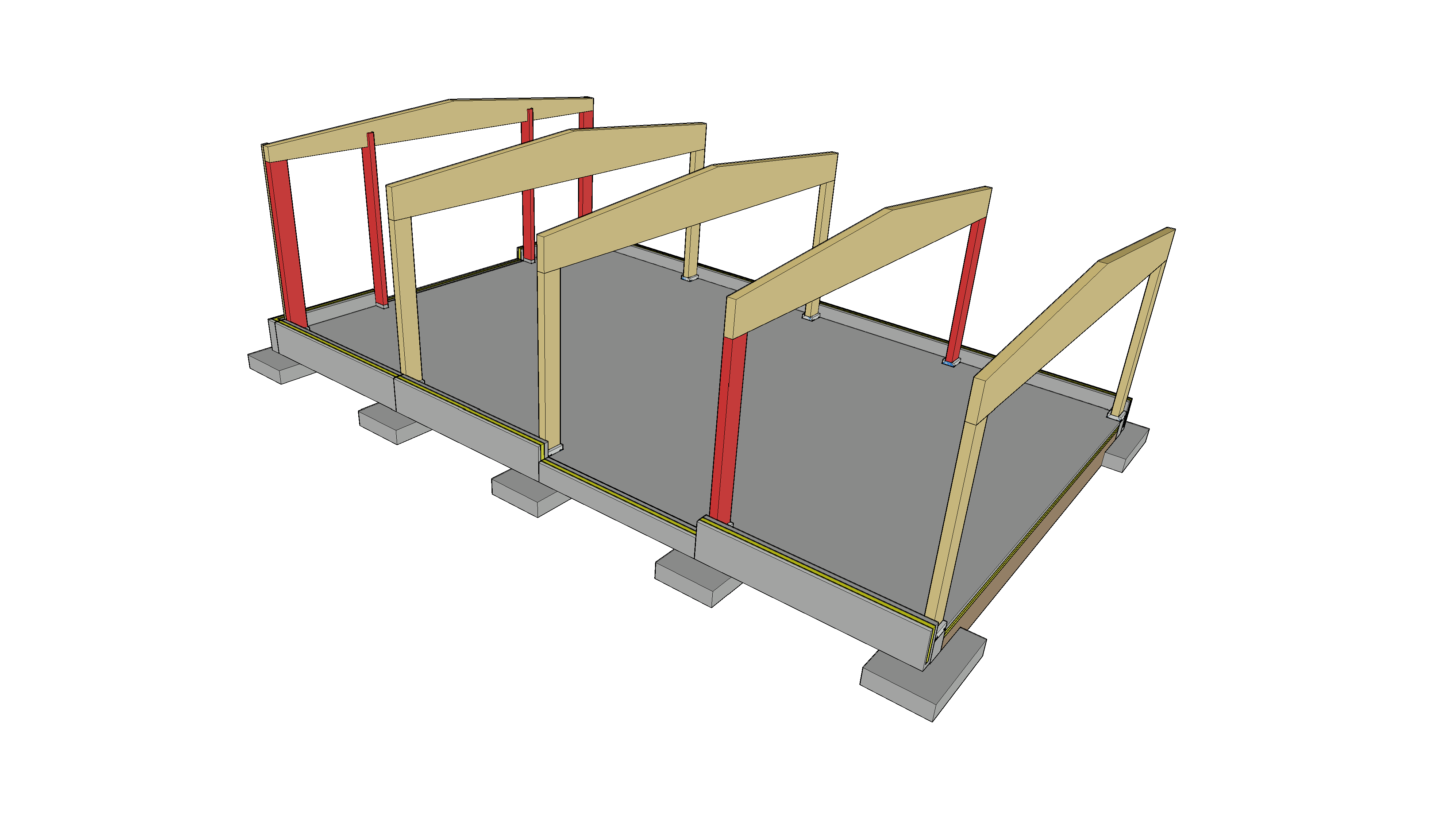 Teolliset rakennusjärjestelmät - Kehä- ja kaarirungot
Pystykuormien alastuonti
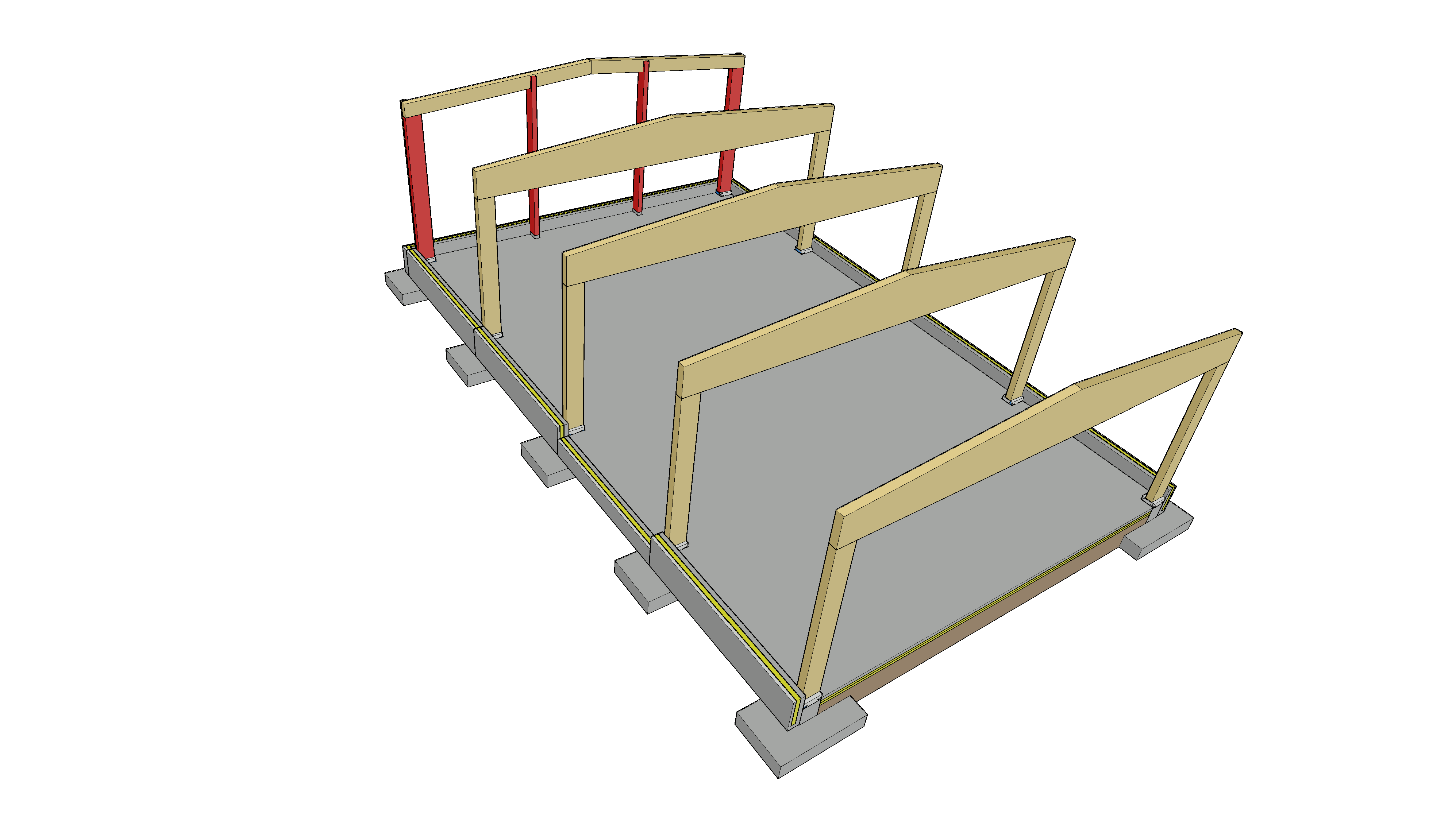 Päätyseinä voidaan toteuttaa myös suorilla palkeilla, jotka seuraavat kattokaltevuutta
Mikäli keskellä päätyseinää on esimerkiksi leveä oviaukko, tulee aukon päällä olla tarvittaessa erillinen palkki, koska tuulipilari ei voi sijaita aukon keskellä
Teolliset rakennusjärjestelmät - Kehä- ja kaarirungot
Mastopilarirungon jäykistys poikkisuunnassa
Poikittaissuunnassa halli jäykistetään sivuseinien mastopilareilla
Hallin pituus ei vaikuta poikittaissuunnan jäykistykseen, koska mastopilarikehä on tasossaan jäykistävä rakennekokonaisuus
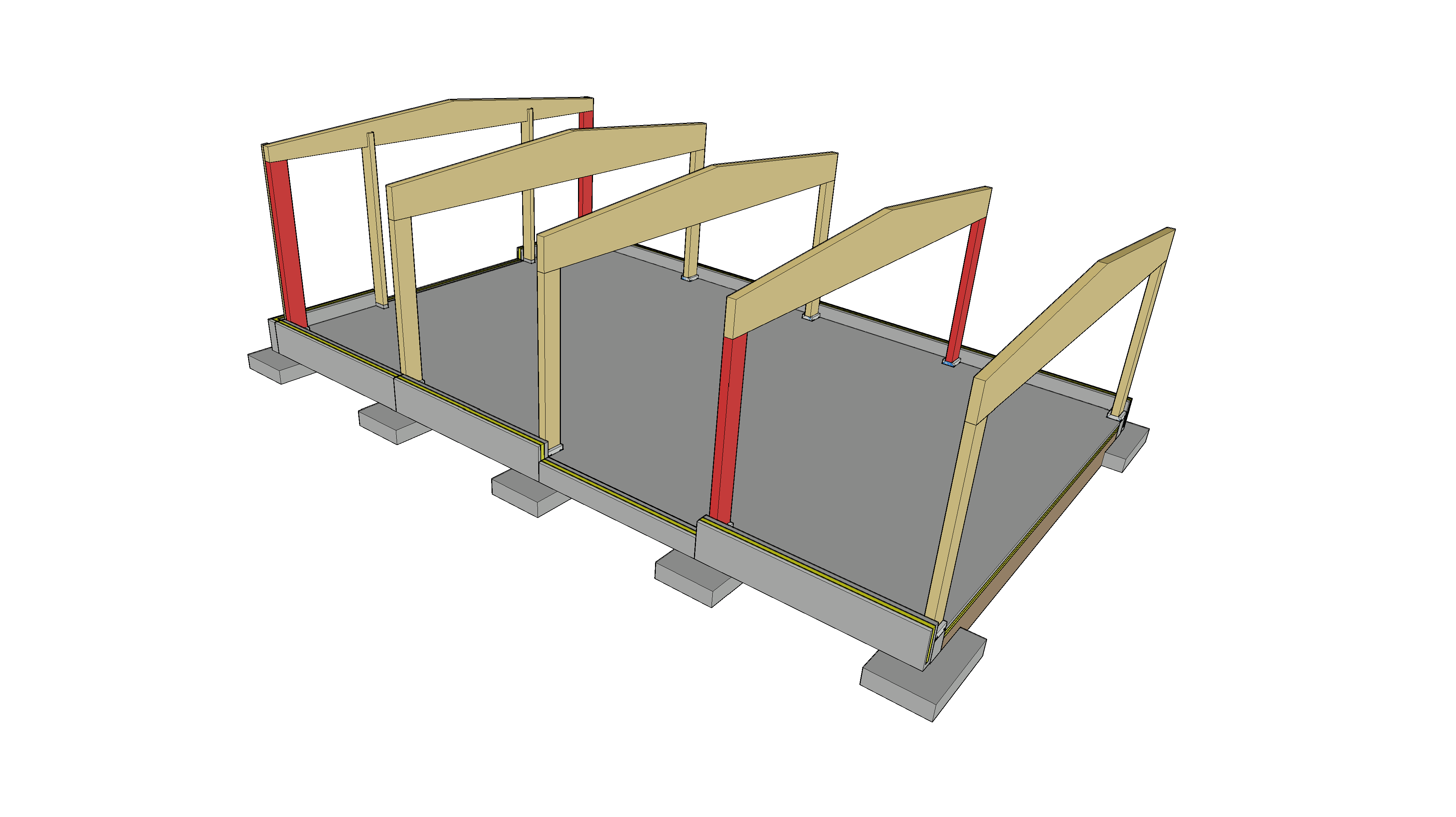 Teolliset rakennusjärjestelmät - Kehä- ja kaarirungot
Mastopilarirungon jäykistys pituussuunnassa
Kehärungon jäykistäminen rakennuksen pituussuunnassa on haasteellisempi tehtävä kuin poikittaissuunnassa
Pituussuuntaisiin jäykisteisiin syntyy voimia
Päädyn tuulikuormasta
Kantavien rakenteiden sivuttaistuennasta
Lisävaakavoimasta
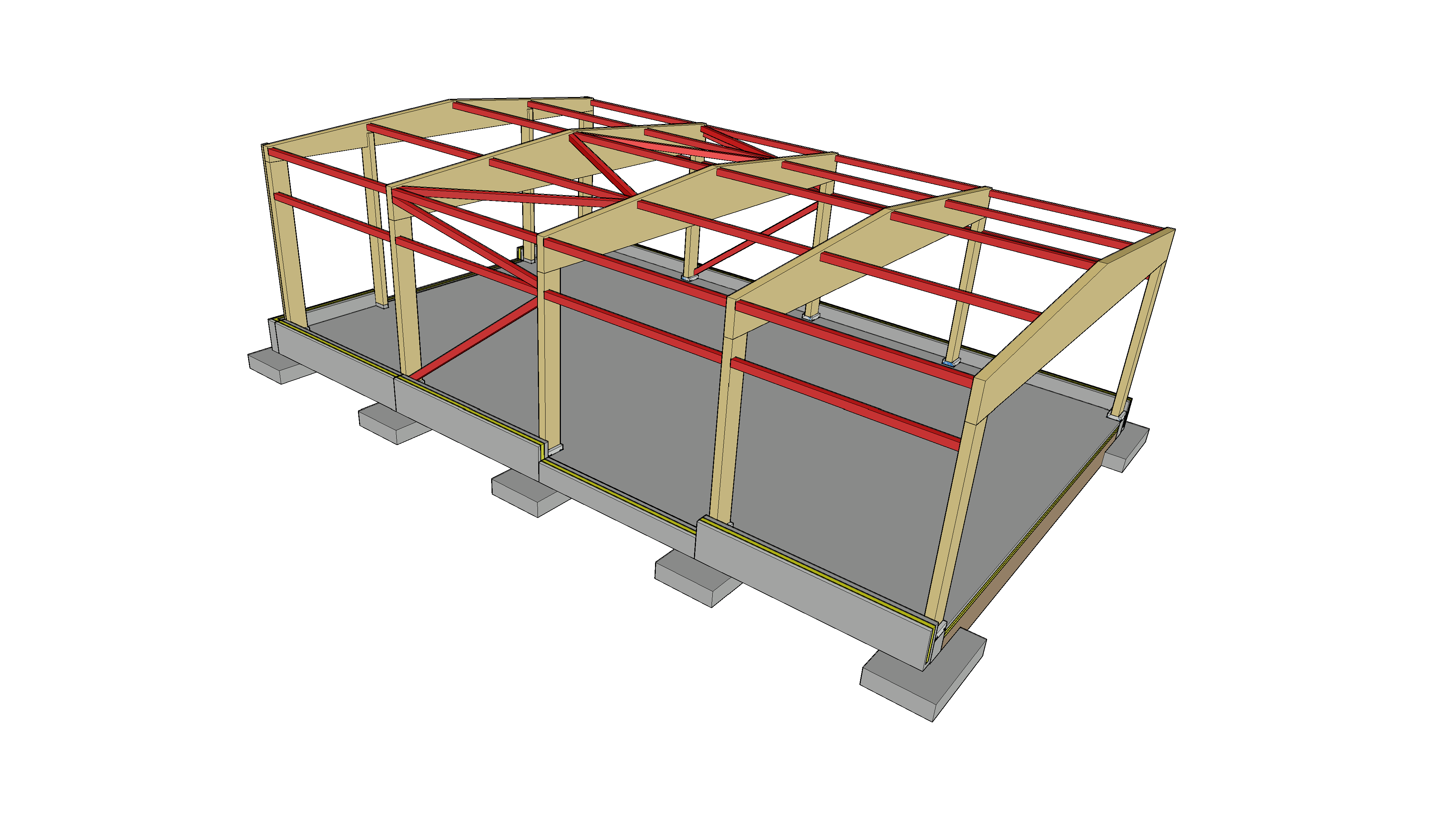 Teolliset rakennusjärjestelmät - Kehä- ja kaarirungot
Mastopilarirungon jäykisteitä
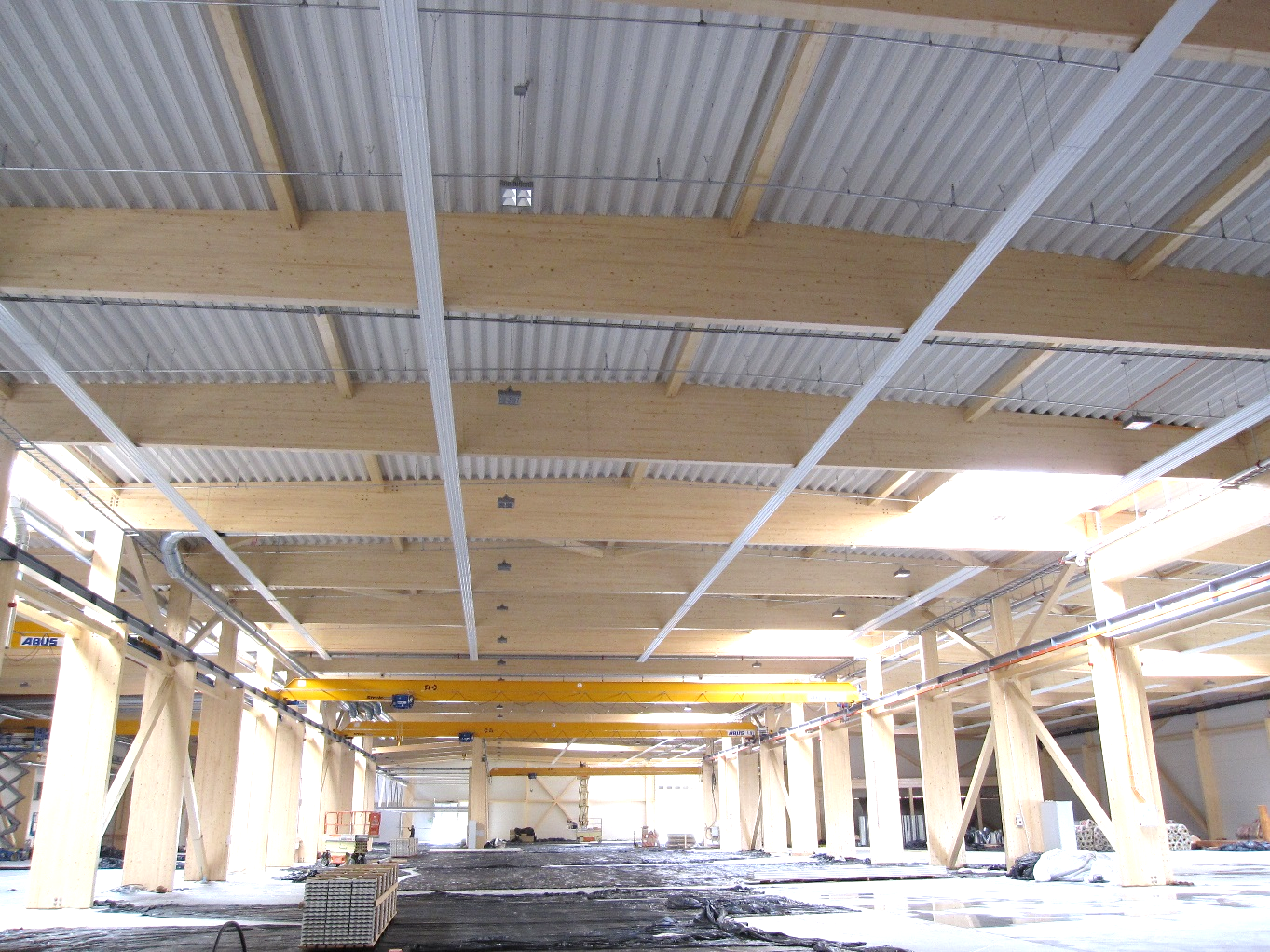 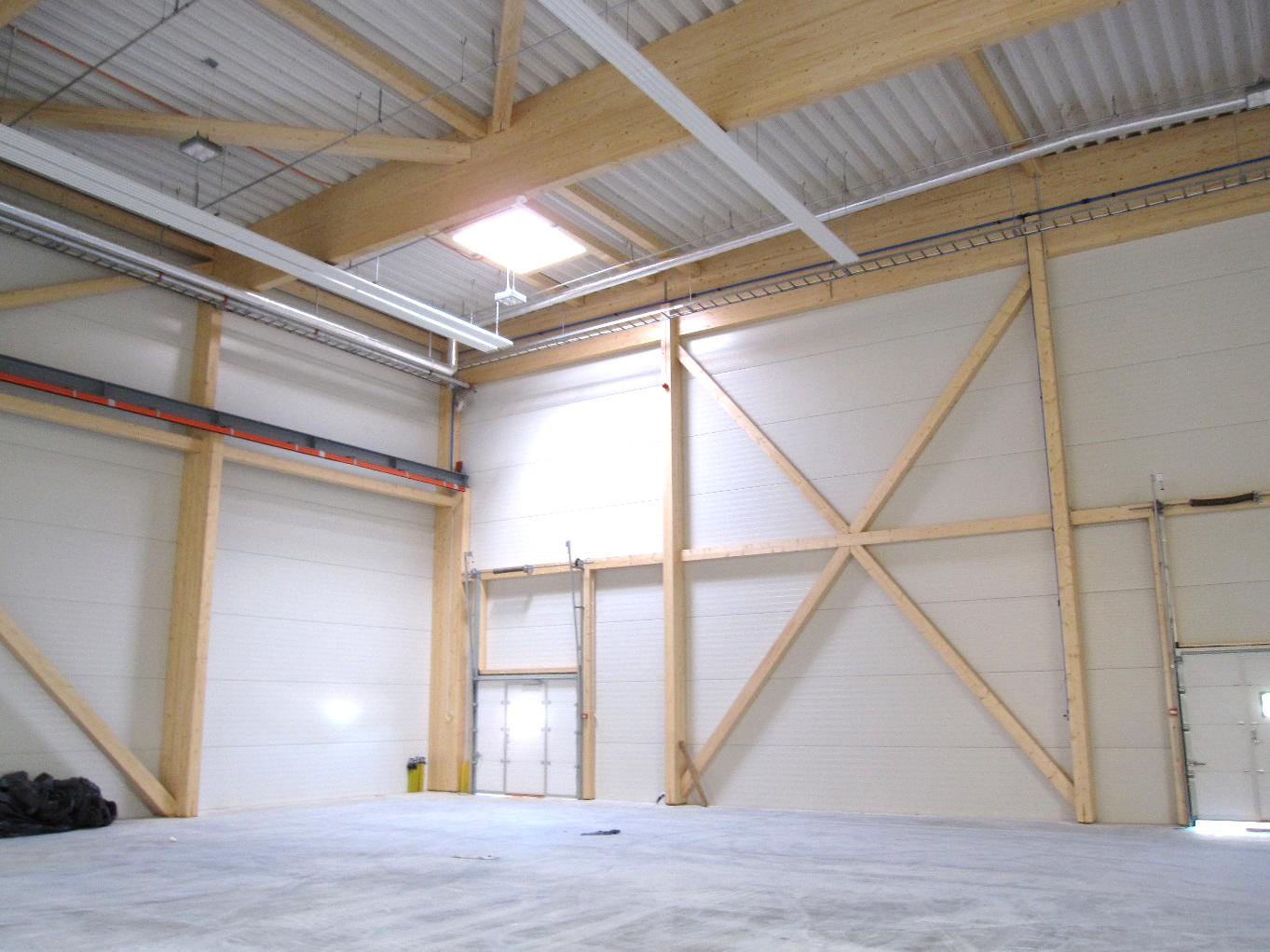 Kuva: Tero Lahtela
Kuva: Tero Lahtela
Teolliset rakennusjärjestelmät - Kehä- ja kaarirungot
Mastopilarirungon jäykisteitä
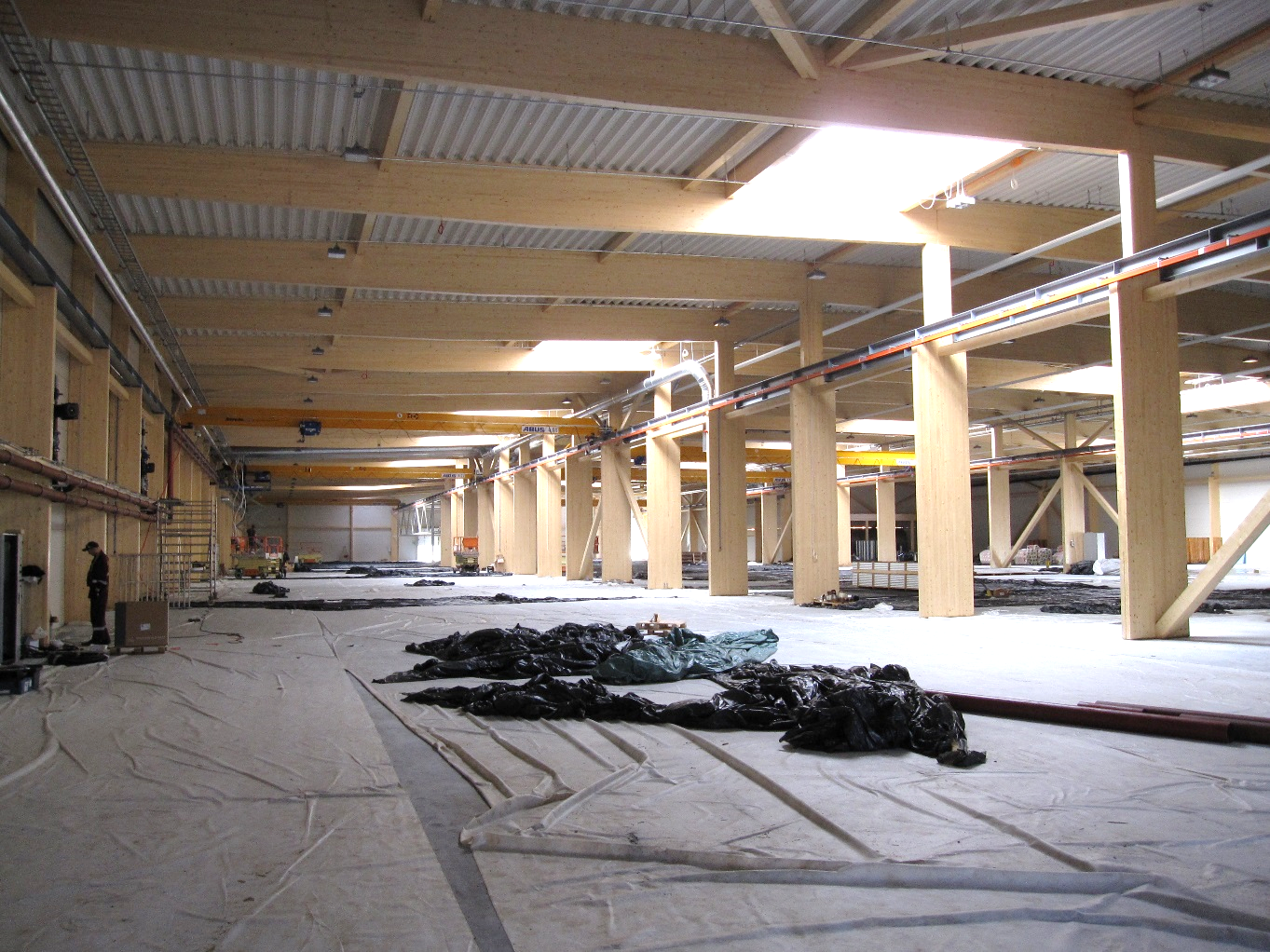 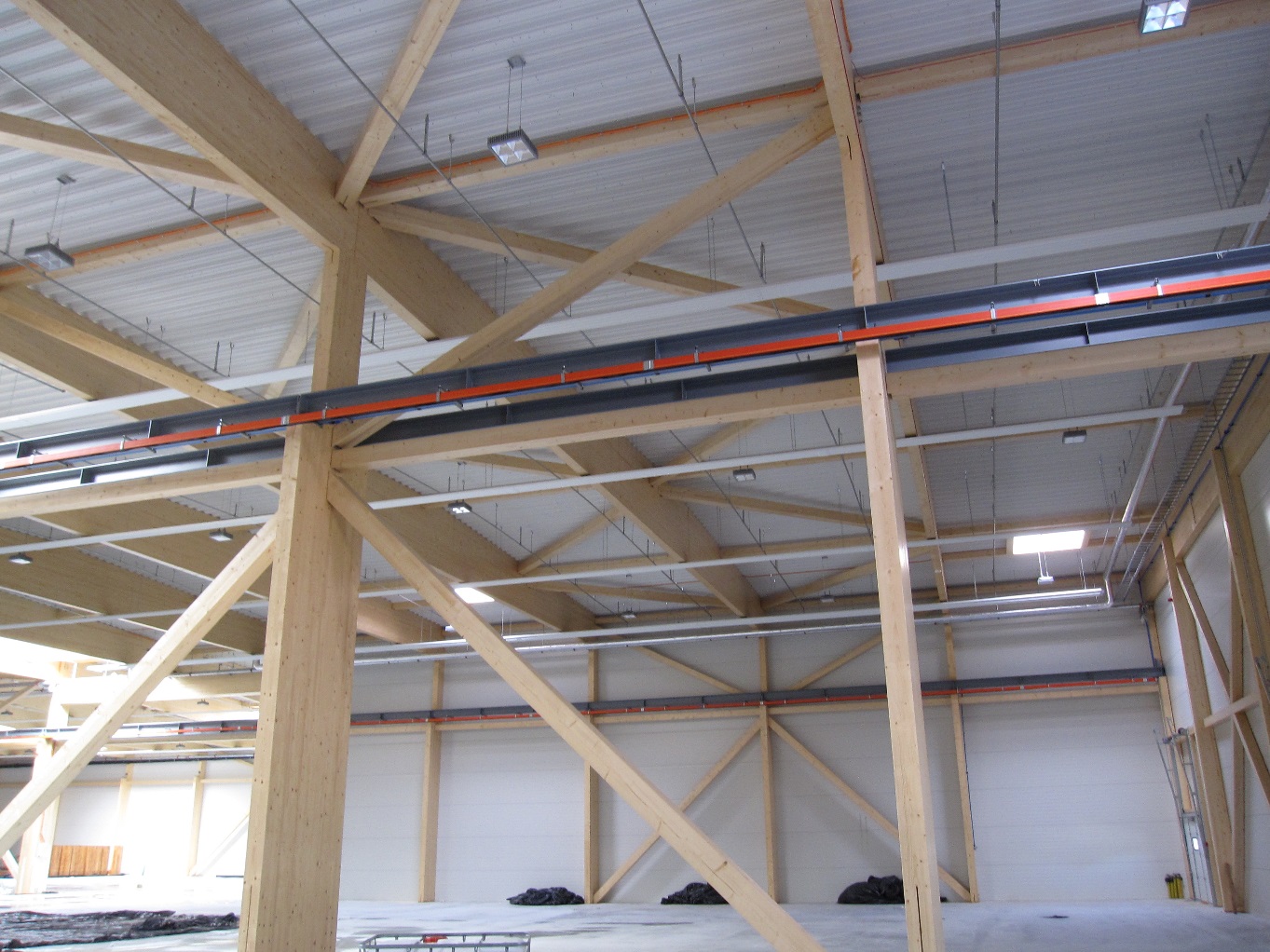 Kuva: Tero Lahtela
Kuva: Tero Lahtela
Teolliset rakennusjärjestelmät - Kehä- ja kaarirungot
Mastopilarirungon jäykistys pituussuunnassa
Jäykistävistä kattoelementeistä voidaan suunnitella levyjäykisteenä toimiva yläpohjarakenne
Tällöin saadaan seuraavia etuja
Levyjäykiste voidaan suunnitella pääkannattimen kiepahdustuentarakenteeksi, jolloin erillisiä yläpohjan jäykisteitä ei tarvita
Levyjäykiste välittää päädyn tuulikuorman ja lisävaakavoiman sivuseinien jäykisteille
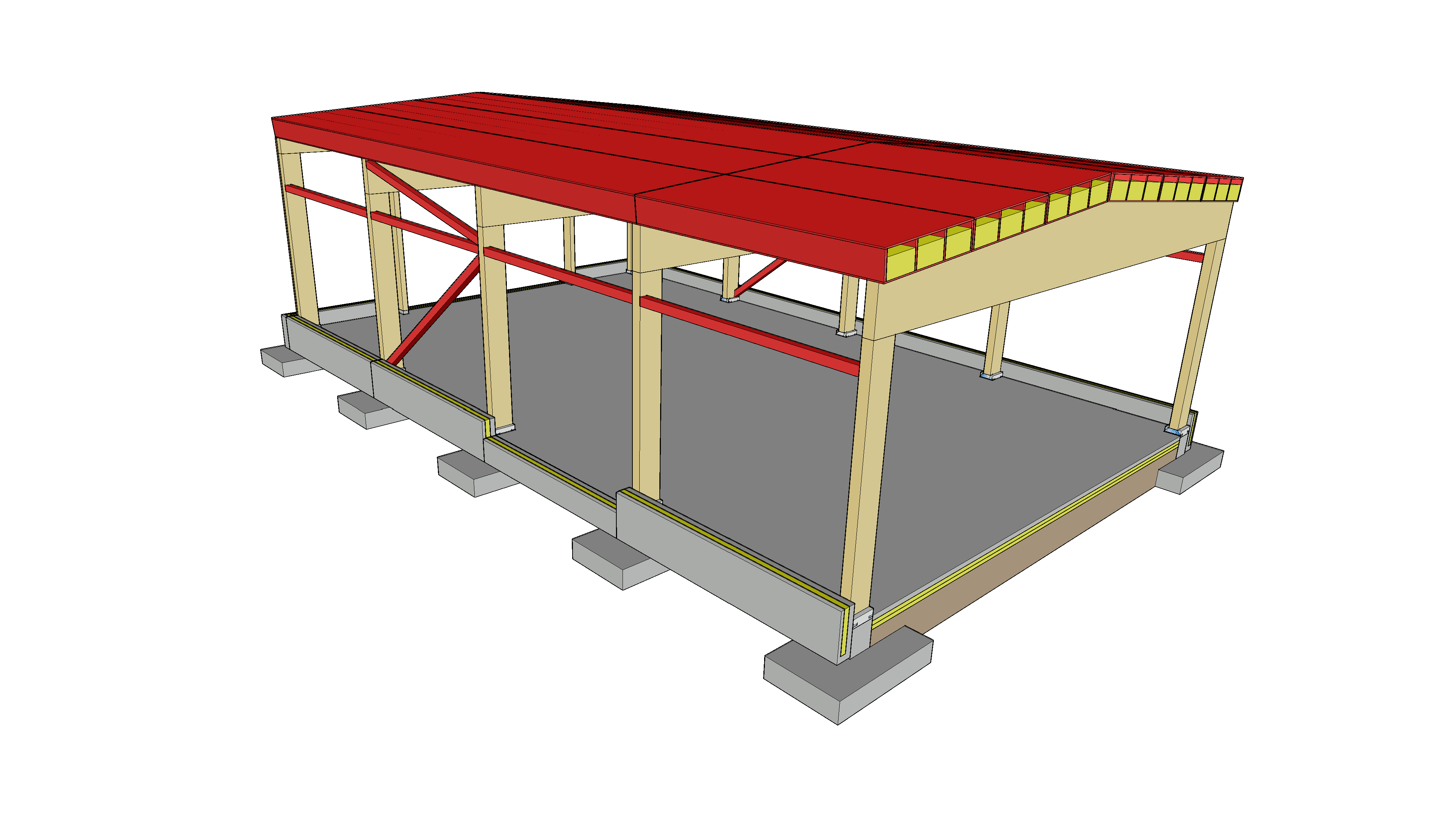 Teolliset rakennusjärjestelmät - Kehä- ja kaarirungot
Katon levyjäykiste
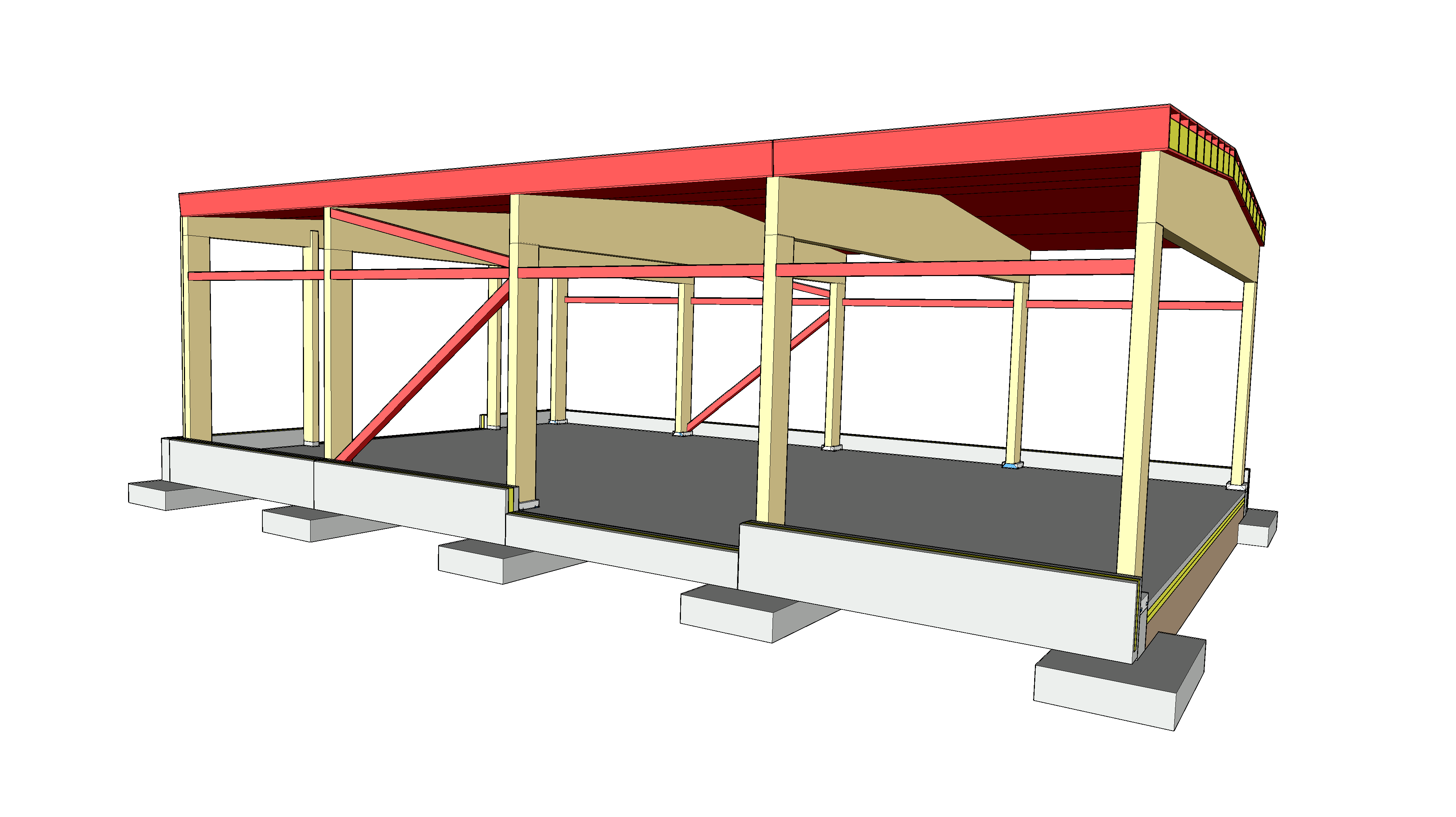 Teolliset rakennusjärjestelmät - Kehä- ja kaarirungot
Kattoelementti
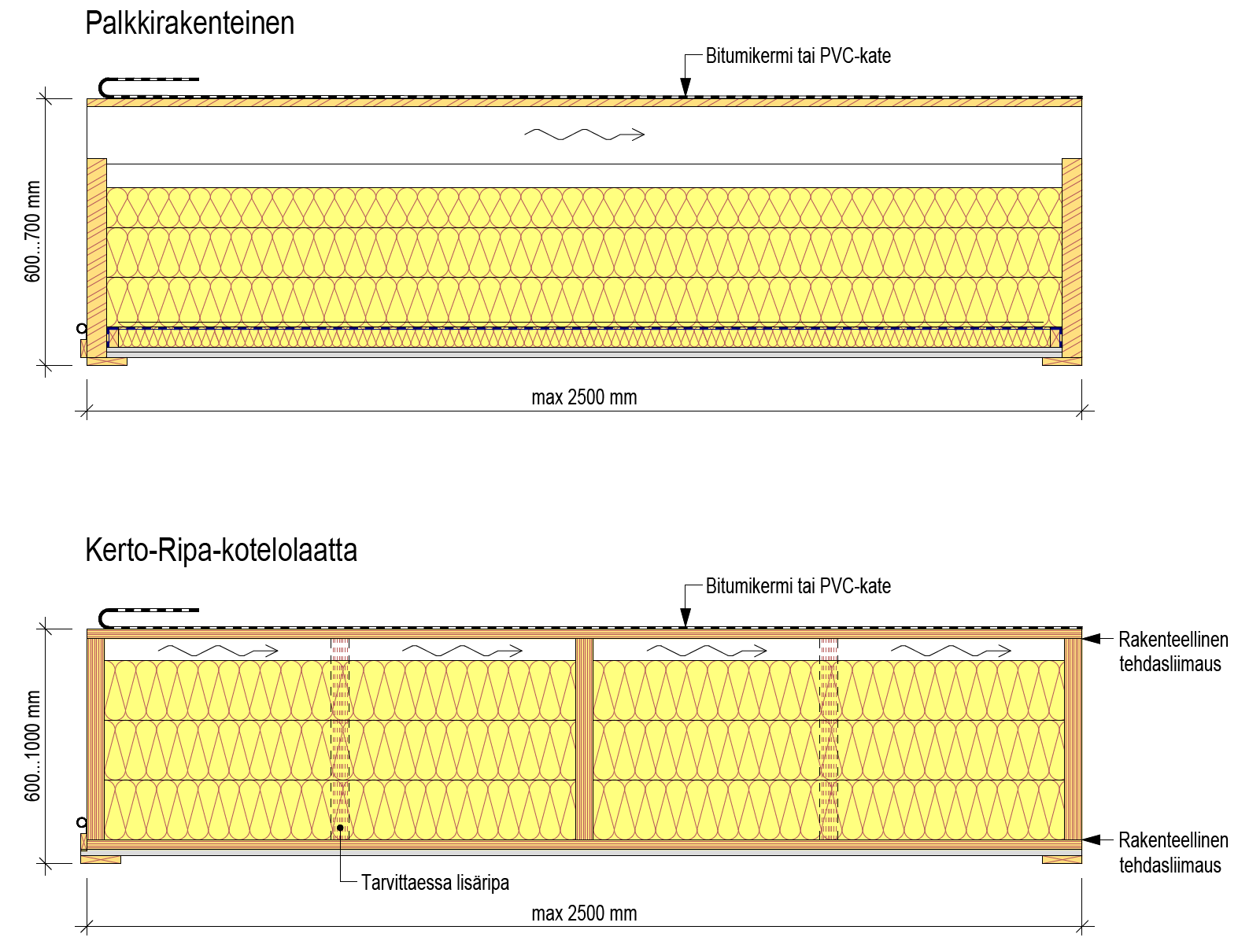 Kattoelementit valmistetaan tilauksesta kohdekohtaisilla ominaisuuksilla ja mitoilla
Palkkirakenteinen kattoelementti on perinteinen kattoelementtityyppi
Kattoelementit suunnitellaan tavallisesti moniaukkoisiksi
Teolliset rakennusjärjestelmät - Kehä- ja kaarirungot
Kattoelementti
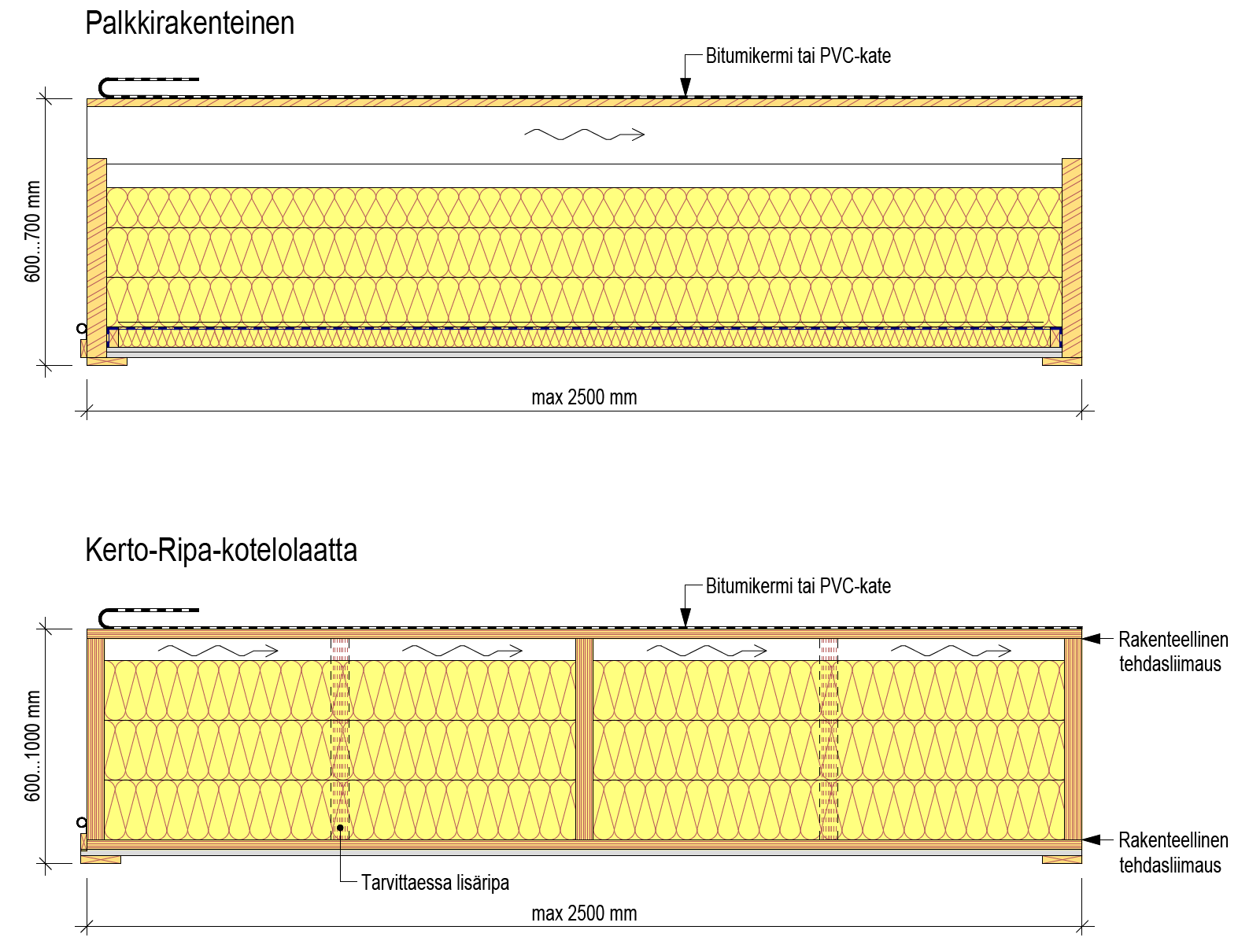 Palkkirakenteinen elementti
Pituus ≤ 24 m
Jänneväli 4…9 m
R 15, R 30, R 60
Kerto-Ripa-kotelolaatta 
Pituus ≤ 25 m
Jänneväli ≤ 18 m
R 15, R 30, R 60
Teolliset rakennusjärjestelmät - Kehä- ja kaarirungot
Kattoelementtien asennusta
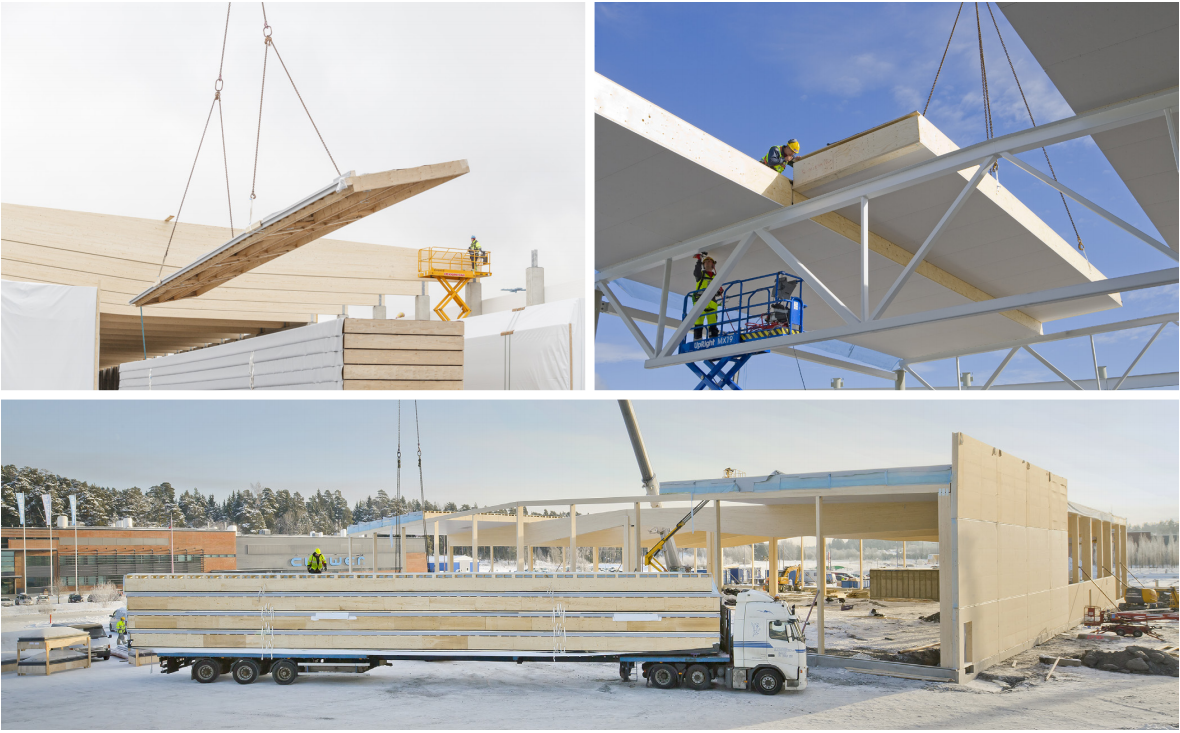 Kuvat: Metsä Wood
Teolliset rakennusjärjestelmät - Kehä- ja kaarirungot
Mastopilarihallin ulkoseinät
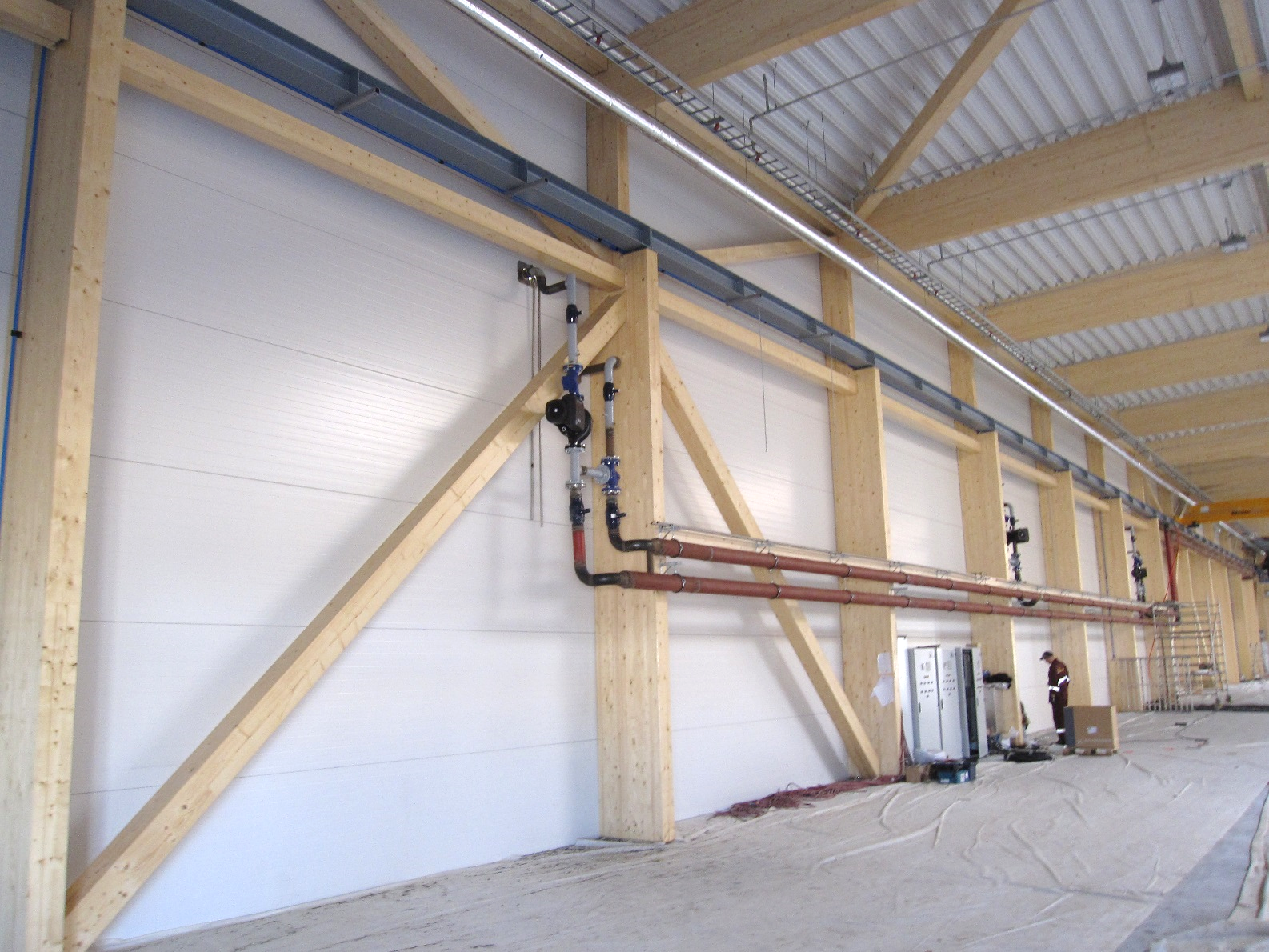 Kehärunkoisten hallirakennusten ulkoseinät toteutetaan tavallisesti
Puurakenteisilla elementeillä
Metallirakenteisina sandwich-elementeillä
Kehärunkoisten hallirakennusten ulkoseinät ovat ei-kantavia rakennusosia
Kuva: Tero Lahtela
Teolliset rakennusjärjestelmät - Kehä- ja kaarirungot
Kolminivelkehärunko
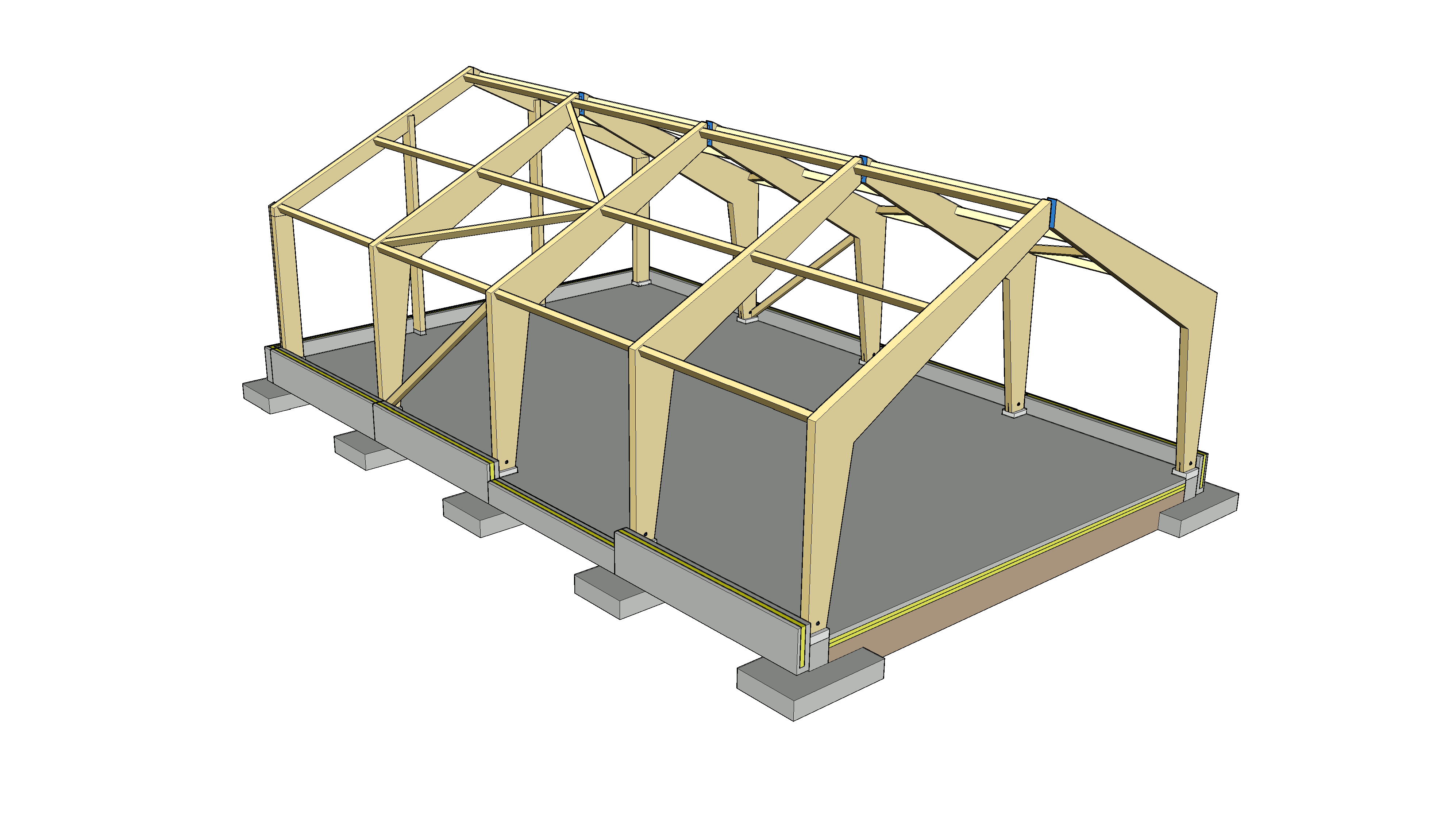 Perinteinen hallien rakennusjärjestelmä
Mahdollistaa 
Korkean tilan
Leveän yhtenäisen tilan
Tyypillisiä kohteita
Maatalousrakennukset
Tuotantotilat
Liikuntatilat
Teolliset rakennusjärjestelmät - Kehä- ja kaarirungot
Kolminivelkehärugon osat
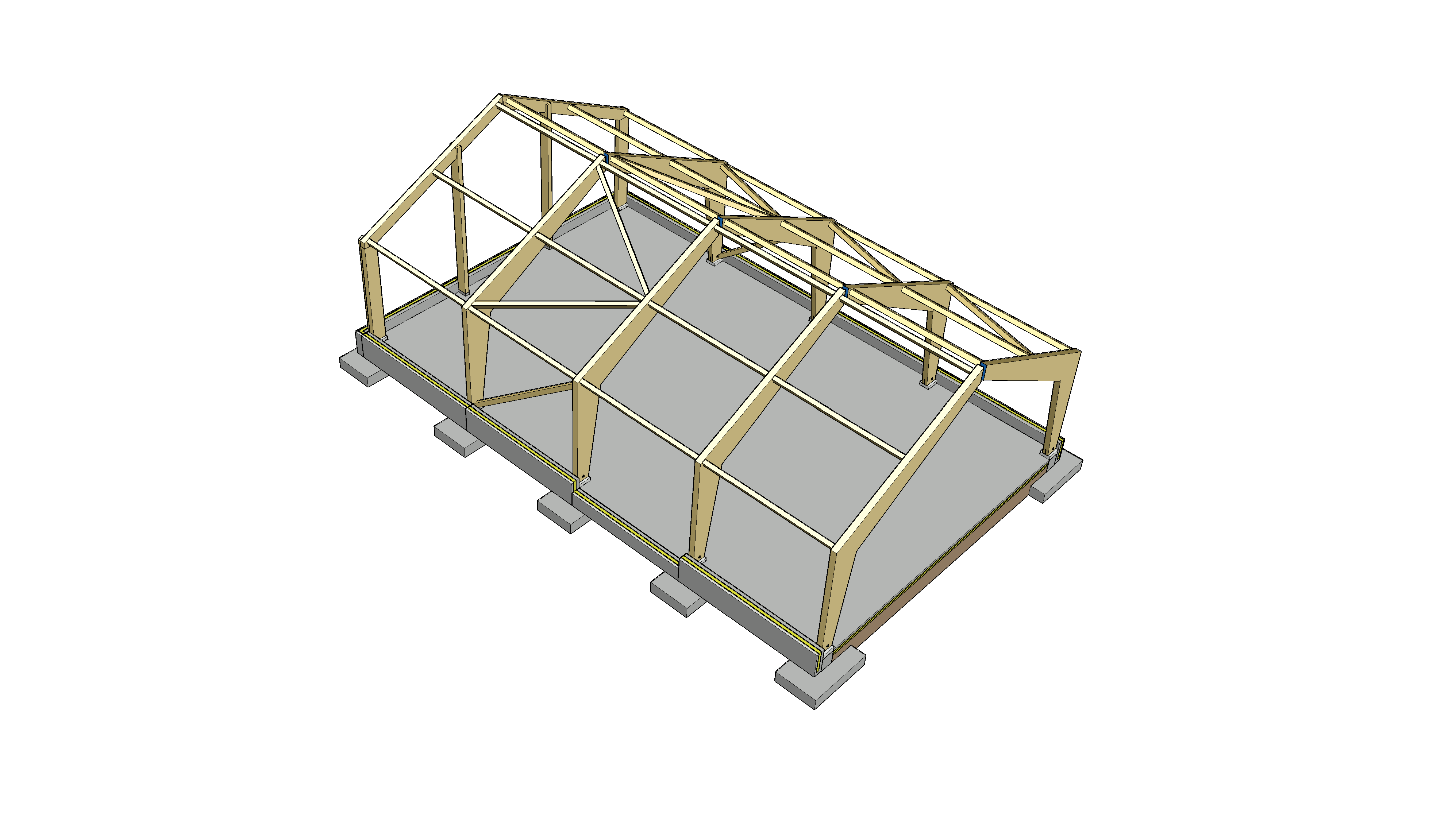 2
4
Kolminivelkehä
Päätypalkki
Nurkkapilari
Tuulipilari
Jäykisteet
Kolminivelkehän sivuttaistuenta
Päädyn tuulikuorma
5
5
3
1
Teolliset rakennusjärjestelmät - Kehä- ja kaarirungot
Kolminivelkehärunko
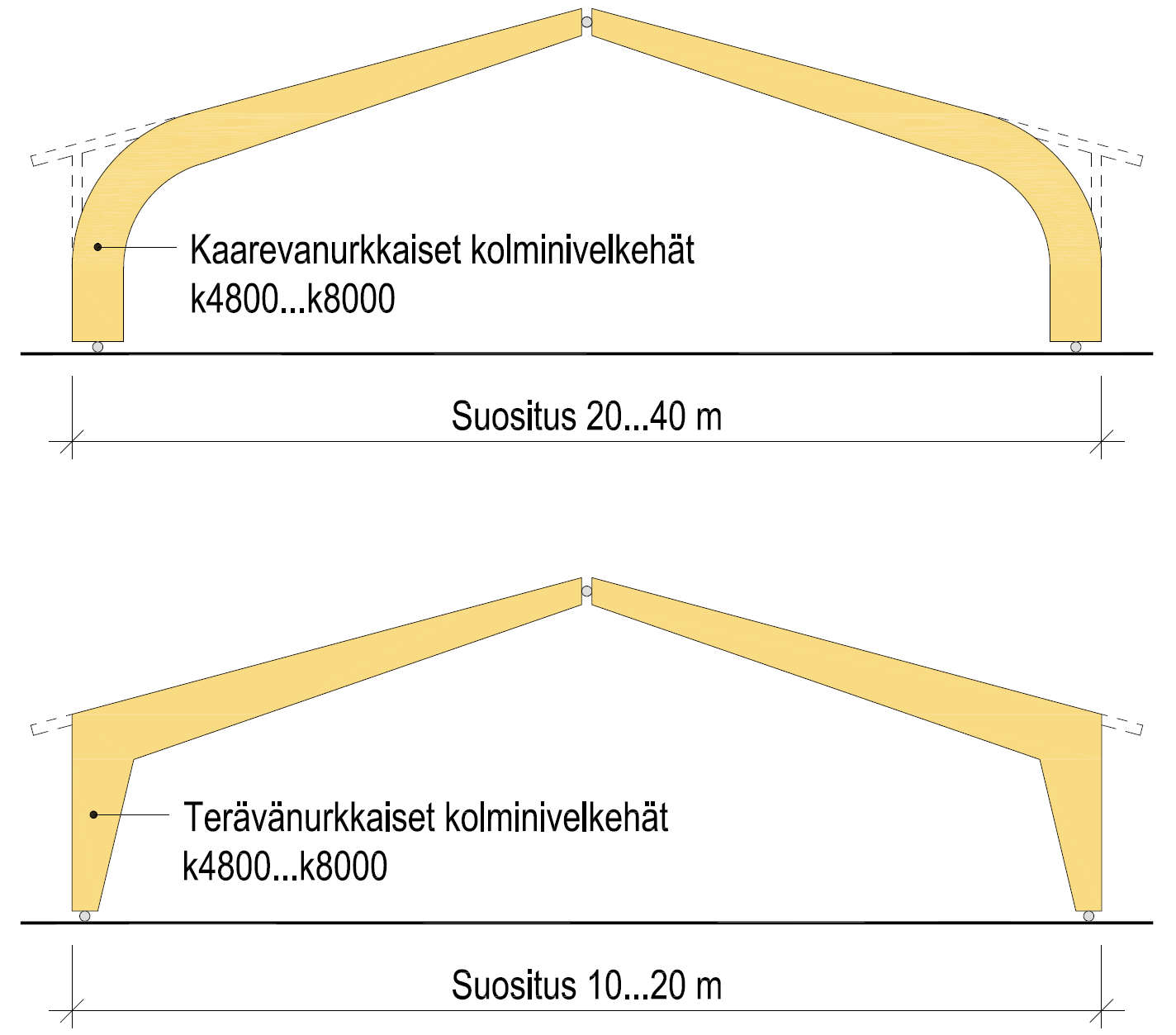 Kolminivelkehä toteutetaan
Kaarevanurkkaisena
Terävänurkkainen
Kolminivelkehä on jäykkä kehän tasossa, joten rakennuksen pituus ei vaikuta rakennuksen poikittaiseen jäykistykseen 
Kehärungon jäykistys rakennuksen pituussuunnassa on haasteellista (tuulikuorma + kolminivelkehän sivuttaistuenta)
Teolliset rakennusjärjestelmät - Kehä- ja kaarirungot
Kaarevanurkkainen kolminivelkehä
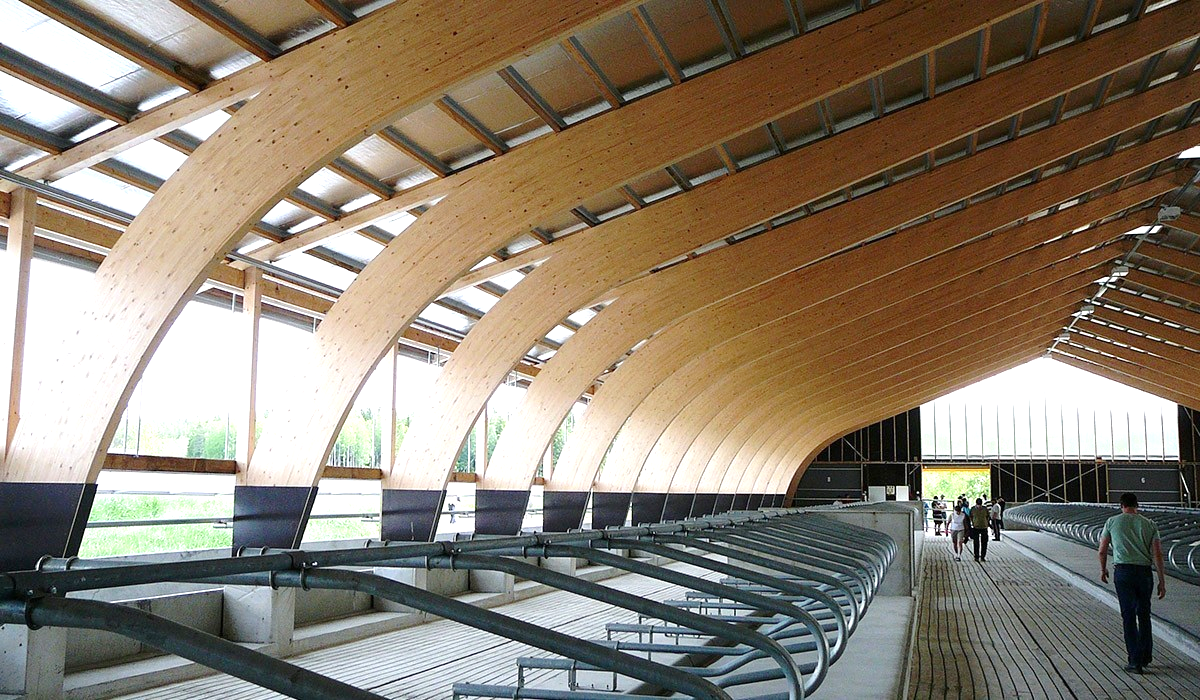 Kuva: Versowood
Teolliset rakennusjärjestelmät - Kehä- ja kaarirungot
Terävänurkkainen kolminivelkehä
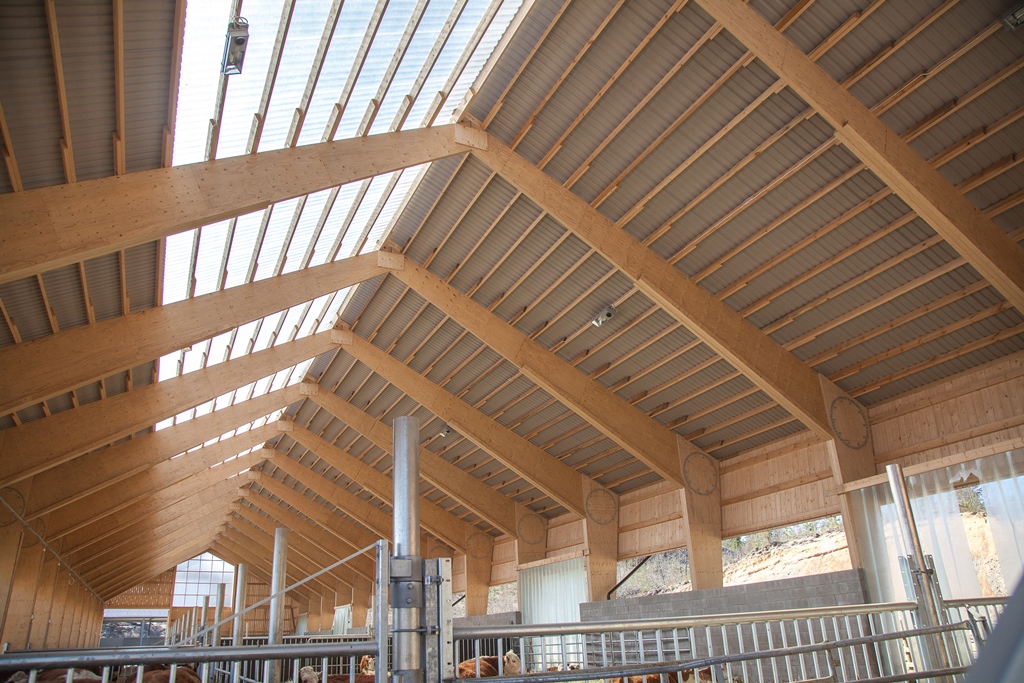 Kuva: Puuinfo
Teolliset rakennusjärjestelmät - Kehä- ja kaarirungot
Kolminivelkehähallin perustus
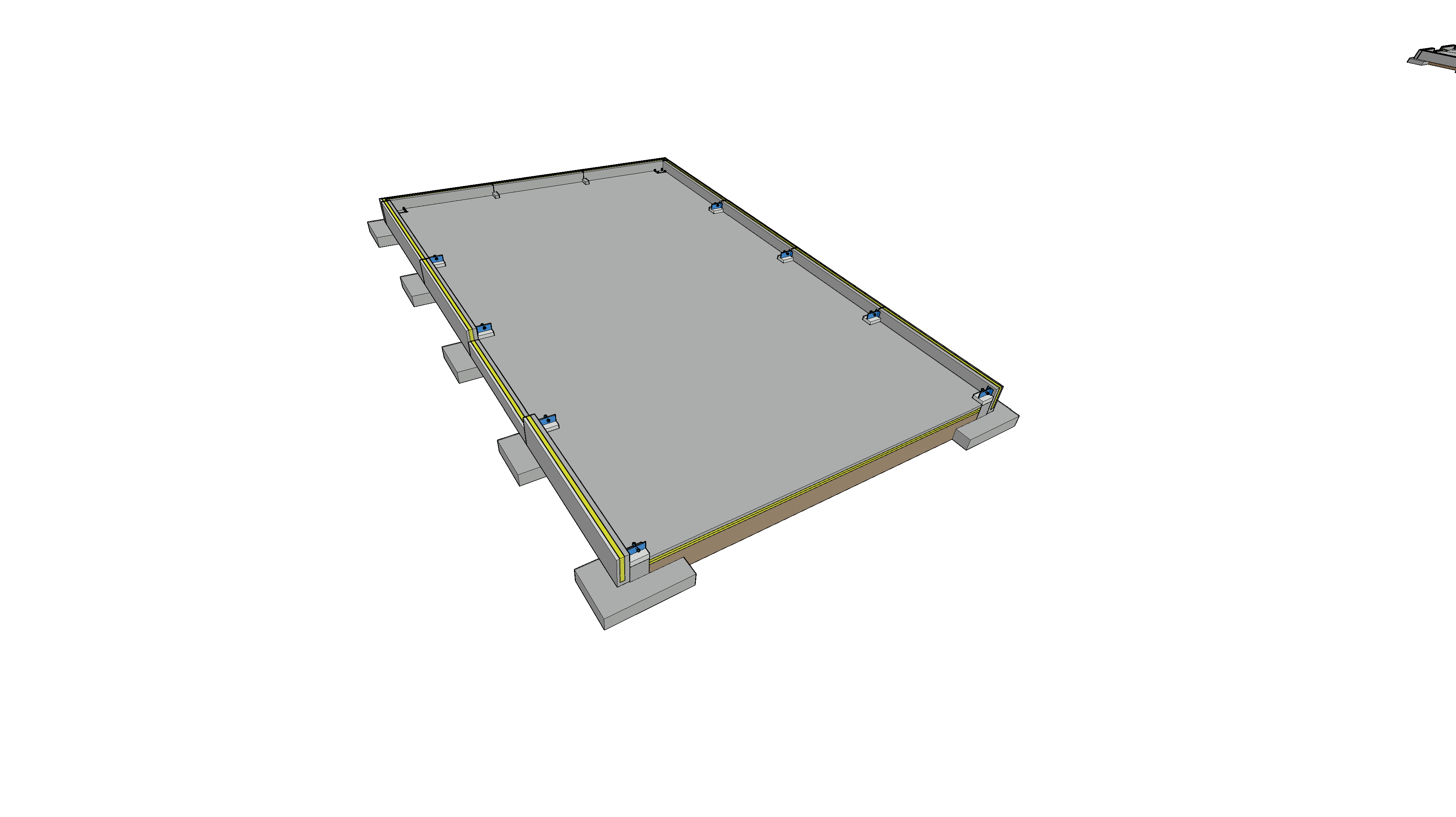 Kolminivelkehä aiheuttaa perustukseen vaakavoiman 
Perusmuurit toteutetaan tavallisesti sokkelipalkeilla
Haasteita	
Kolminivelkehän liittymä perustukseen
Perustuksen pystysuunnan mittatarkkuus
Liitososien sijainnin mittatarkkuus
Perustuksen vaakavoima
Teolliset rakennusjärjestelmät - Kehä- ja kaarirungot
Kolminivelkehän liitos perustukseen
Vaakavoimalle suositellaan kontaktiliitosta
Vaakavoima voidaan kumota lattian alla olevalla vetotangolla, joka yhdistää kehän perustukset 
Teräsosassa tulisi olla korkeussäätö
Tukipinta pystyvoimalle tulisi toteuttaa juotosvalulla
Puun ja betonin välissä kosteuseristys
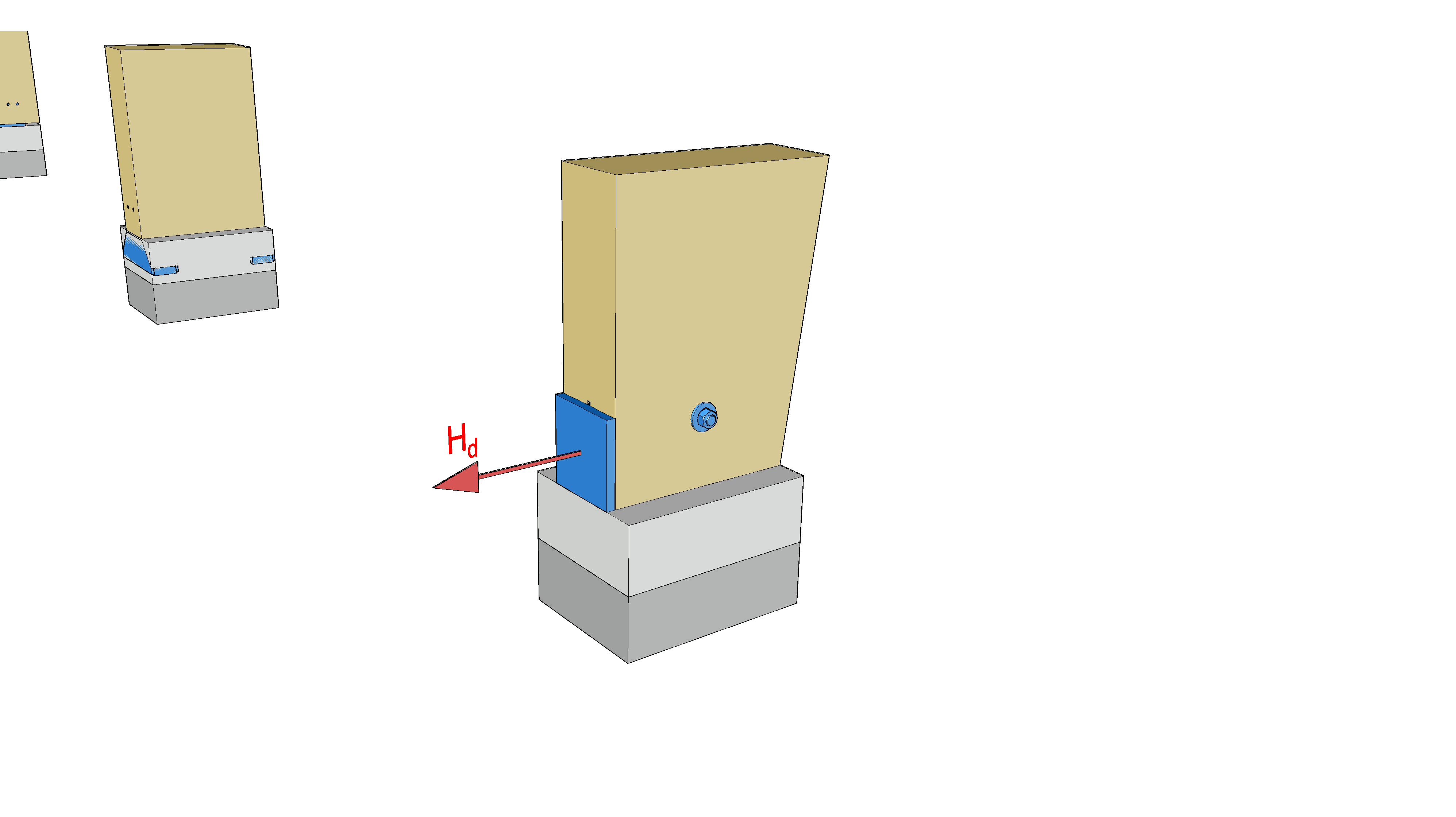 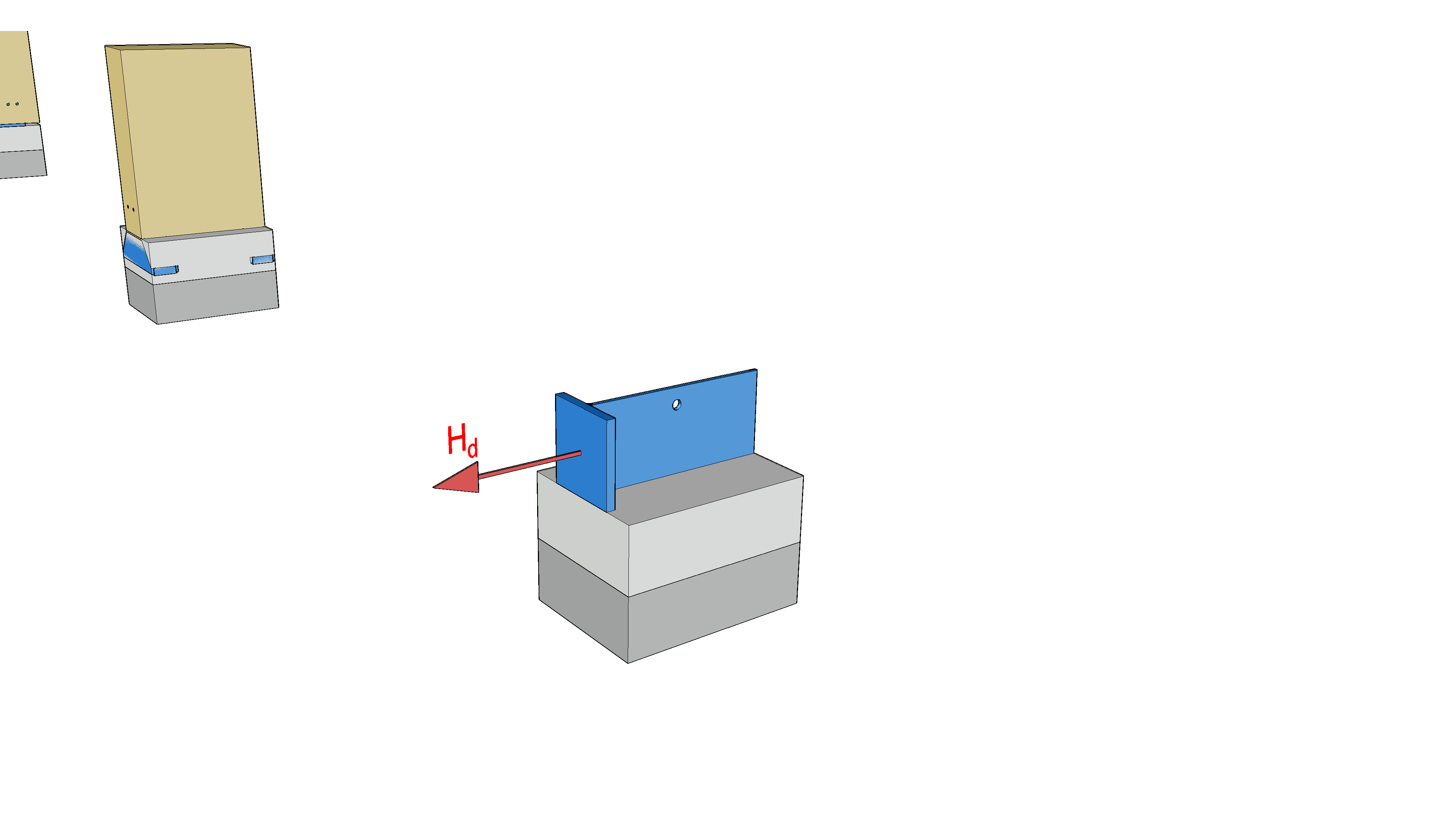 Teolliset rakennusjärjestelmät - Kehä- ja kaarirungot
Kolminivelkehän liitos perustukseen
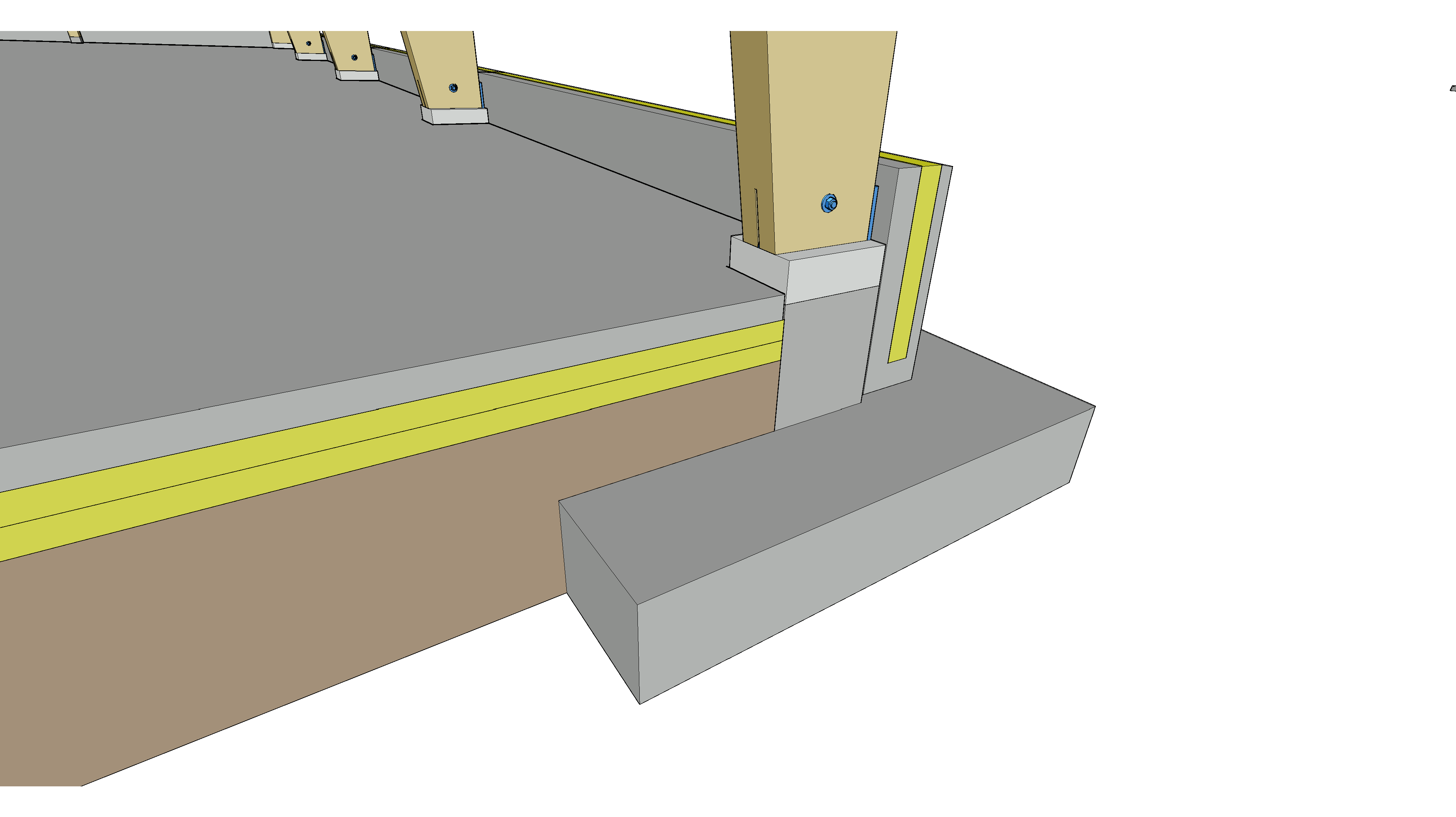 Ainakin tuotanto- ja varastorakennuksissa on suositeltavaa, että kehän jalka on lattiapintaa korkeammalla (kosteusrasitus)
Teräsosien korkeusasema vaikuttaa maanvaraisen laatan valuhetkeen (asennettavuus)
Liitosten juotosvalu vaikuttaa työjärjestykseen ja työaikatauluun
Teolliset rakennusjärjestelmät - Kehä- ja kaarirungot
Pystykuormien alastuonti
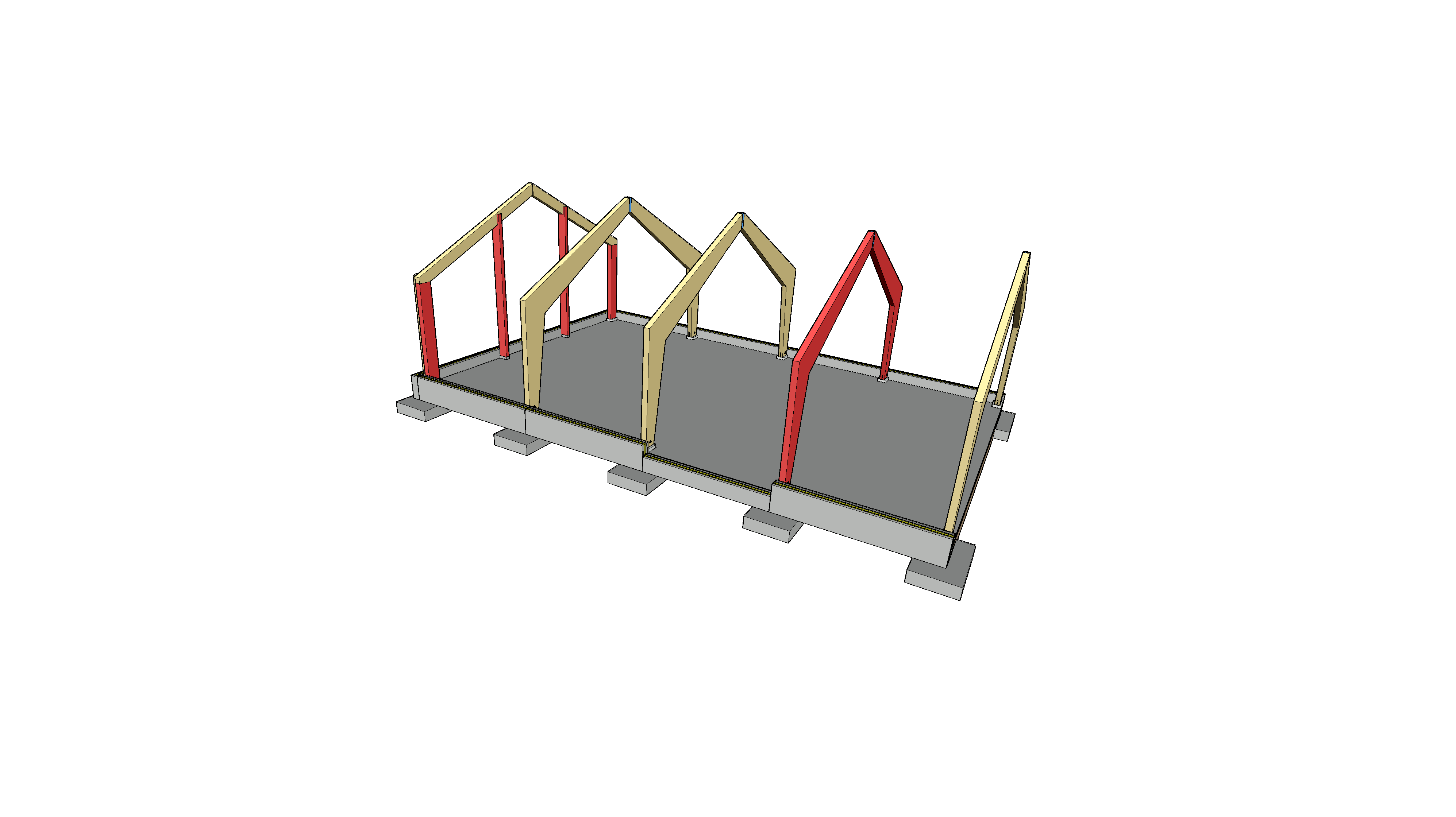 Kolminivelkehä vie pystykuorman suoraan perustukselle
Päätyseinän tuulipilarit ja nurkkapilarit vievät päätypalkin pystykuorman perustuksille
Teolliset rakennusjärjestelmät - Kehä- ja kaarirungot
Pystykuormien alastuonti
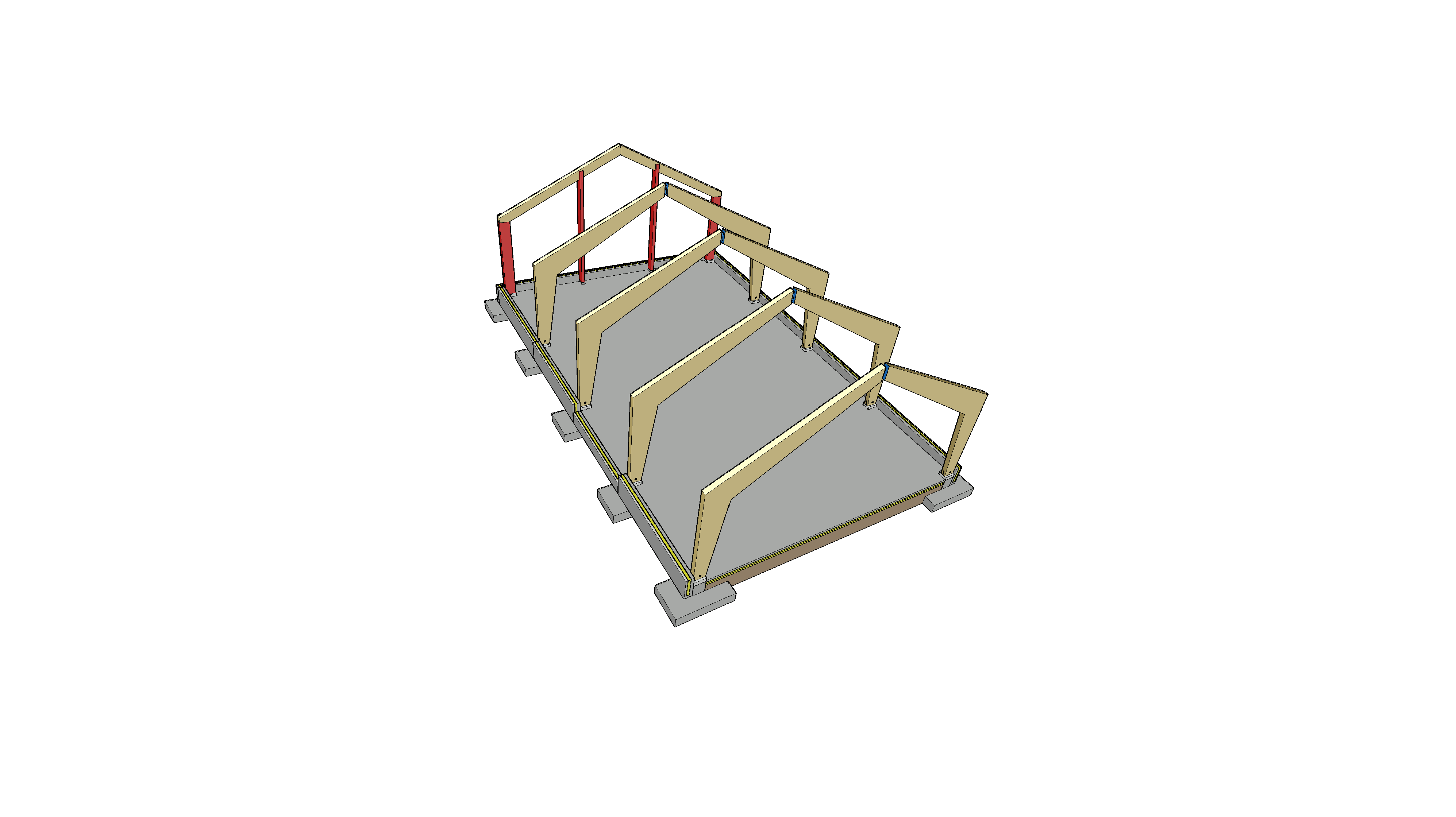 Päätyseinä toteutetaan tavallisesti suorilla palkeilla, jotka seuraavat kattokaltevuutta
Mikäli keskellä päätyseinää on esimerkiksi leveä oviaukko, tulee aukon päällä olla tarvittaessa erillinen palkki, koska tuulipilari ei voi sijaita aukon keskellä
Teolliset rakennusjärjestelmät - Kehä- ja kaarirungot
Kolminivelkehärungon jäykistys poikkisuunnassa
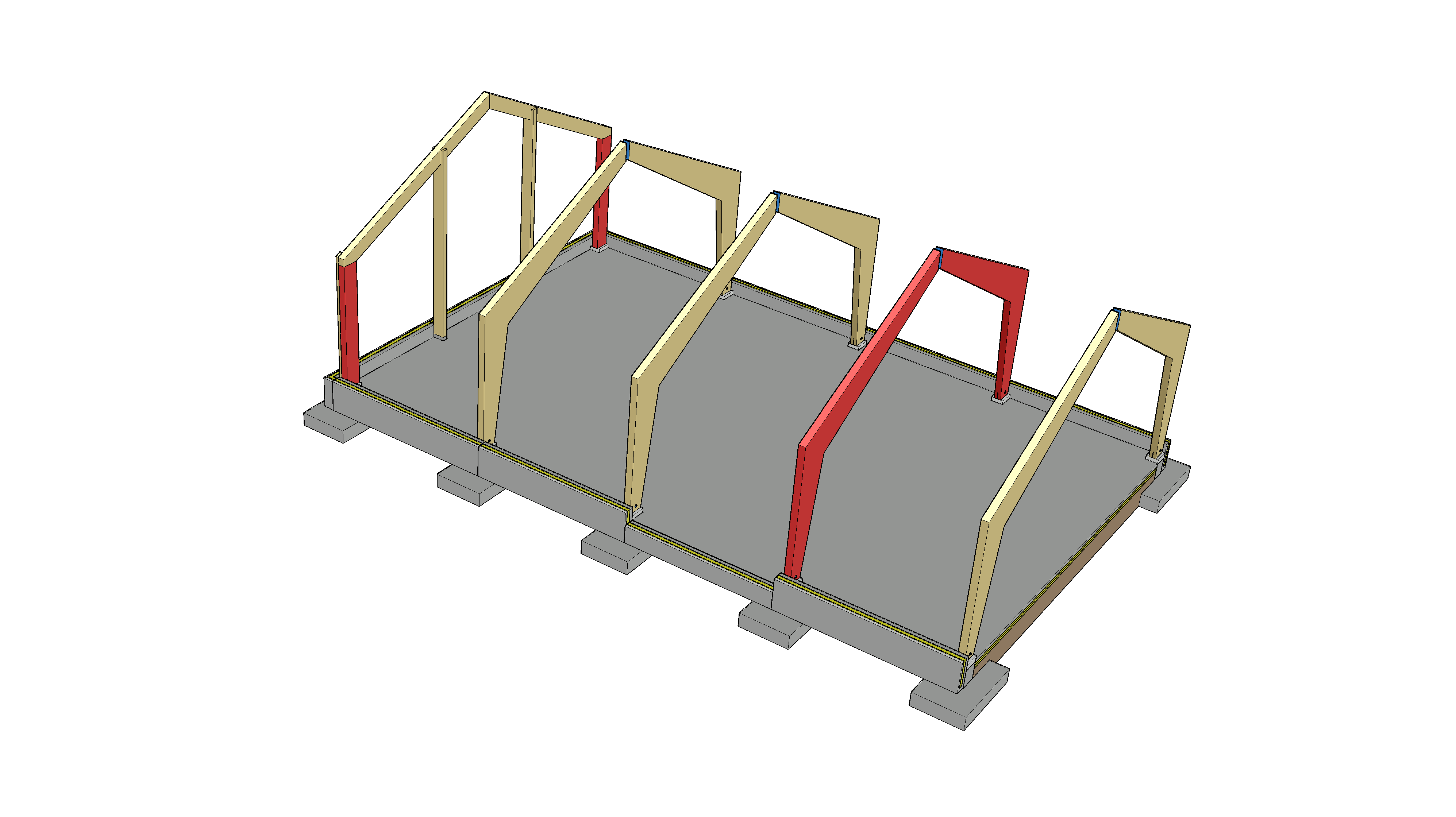 Poikittaissuunnassa halli jäykistetään kolminivelkehillä ja päätyseinien mastopilareilla 
Päätyseinä voidaan jäykistää myös vinojäykisteillä, jolloin ei tarvita mastopilareita
Hallin pituus ei vaikuta poikittaissuunnan jäykistykseen, koska kolminivelkehä on tasossaan jäykistävä rakennekokonaisuus
Teolliset rakennusjärjestelmät - Kehä- ja kaarirungot
Kolminivelkehärungon jäykistys pituussuunnassa
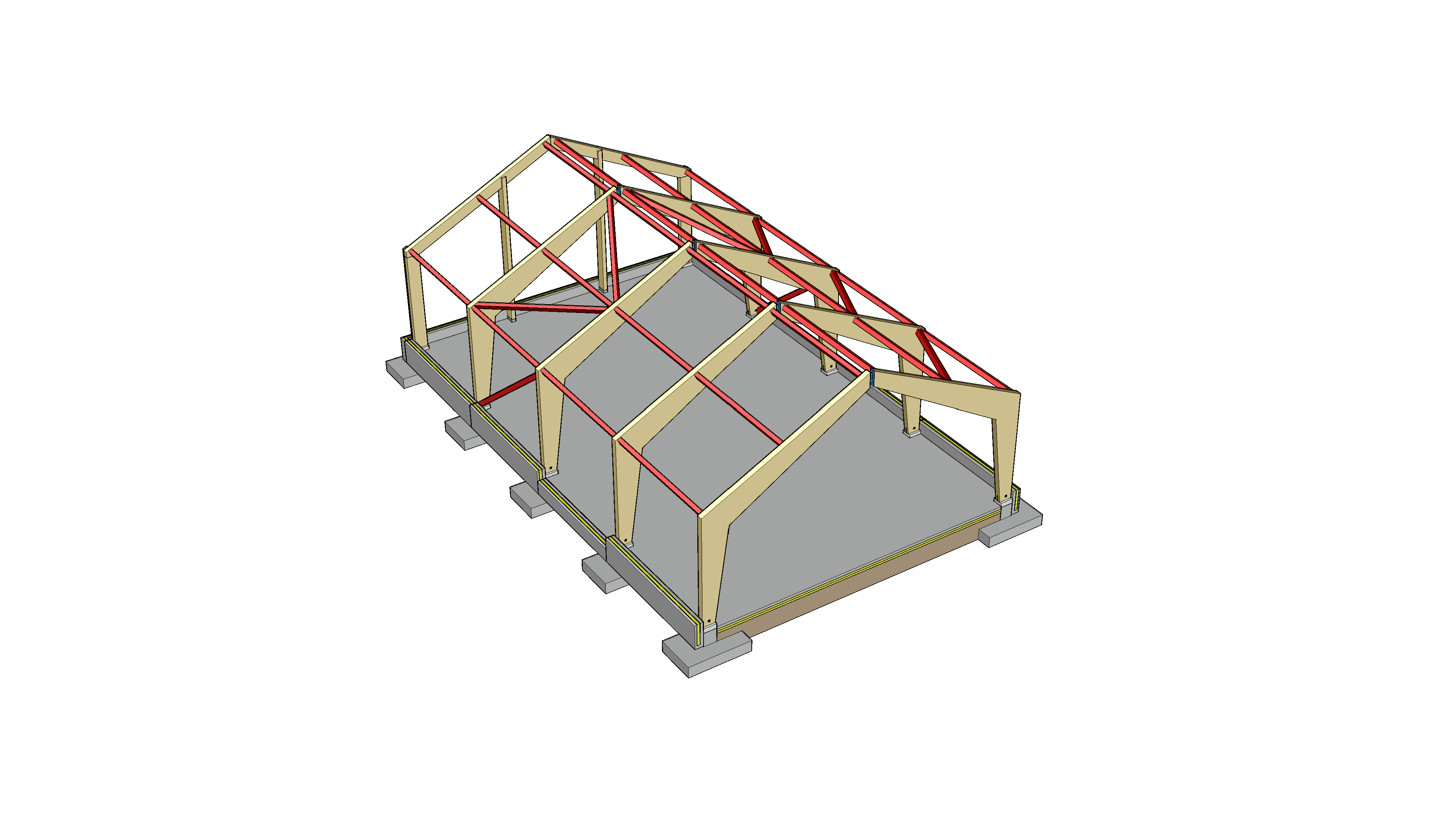 Kehärungon jäykistäminen rakennuksen pituussuunnassa on haasteellisempi tehtävä kuin poikittaissuunnassa
Pituussuuntaisiin jäykisteisiin syntyy voimia
Päädyn tuulikuormasta
Kantavien rakenteiden sivuttaistuennasta
Lisävaakavoimasta
Teolliset rakennusjärjestelmät - Kehä- ja kaarirungot
Kolminivelkehän sivuttaistuenta
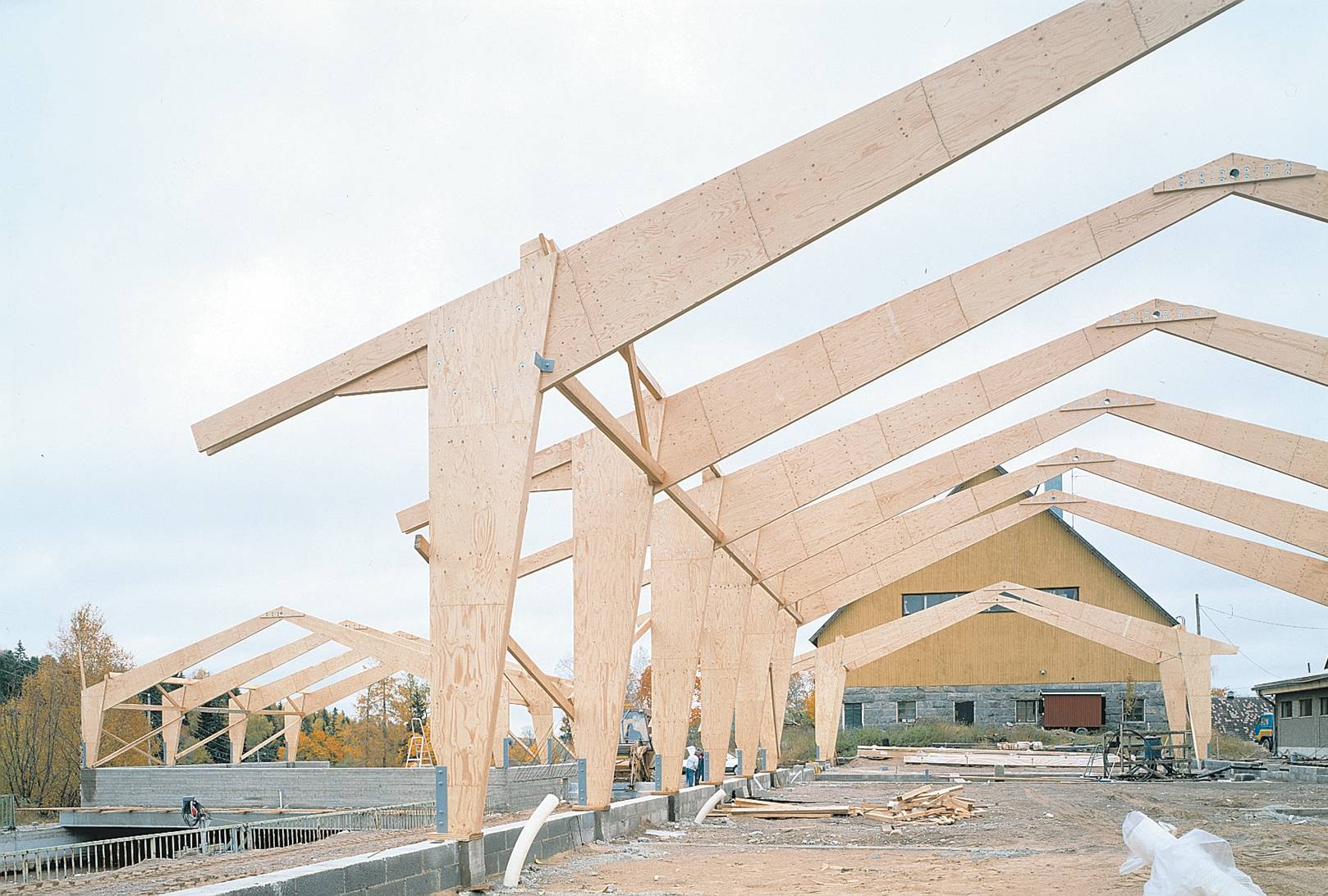 Kolminivelkehän rakenneosissa puristettu reuna voi olla ulko- tai sisäreunassa
Sivuttaistuentaa saatetaan tarvita myös kolminivelkehän sisäreunassa
Kolminivelkehän poikkileikkauksen leveys tulisi olla niin suuri, että sisäreunan sivuttaistuenta voidaan välttää
Sisäreuna sivuttaistuki
Kuva: Metsä Wood
Teolliset rakennusjärjestelmät - Kehä- ja kaarirungot
Kolminivelkehärungon jäykisteitä
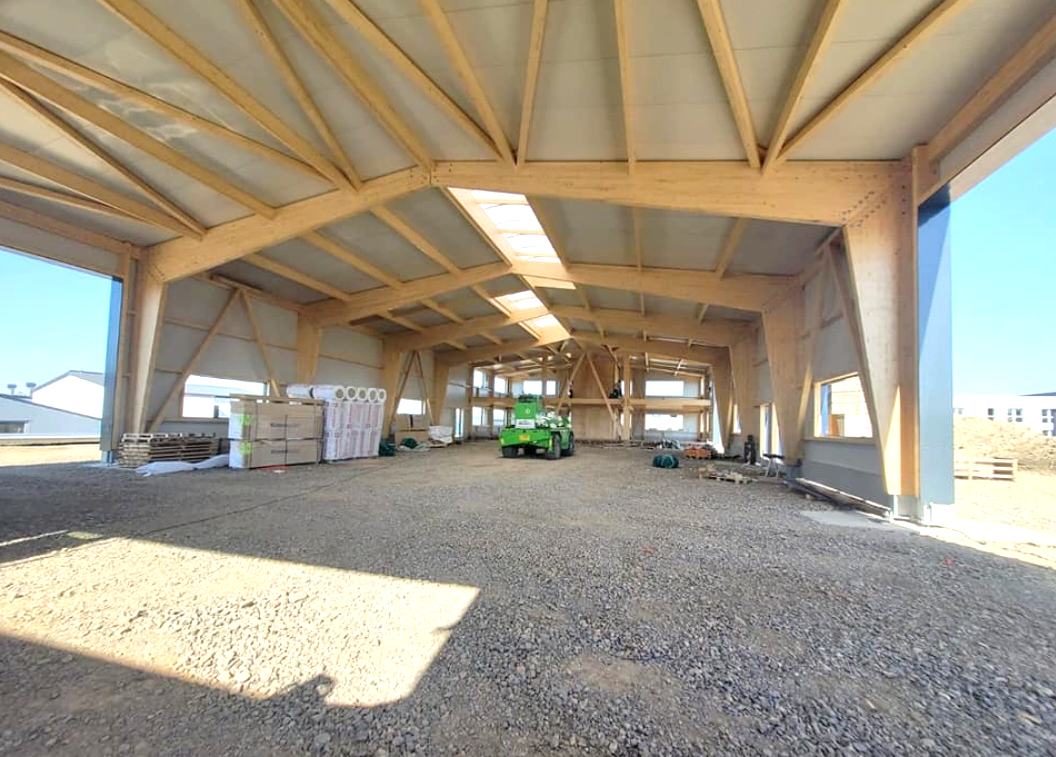 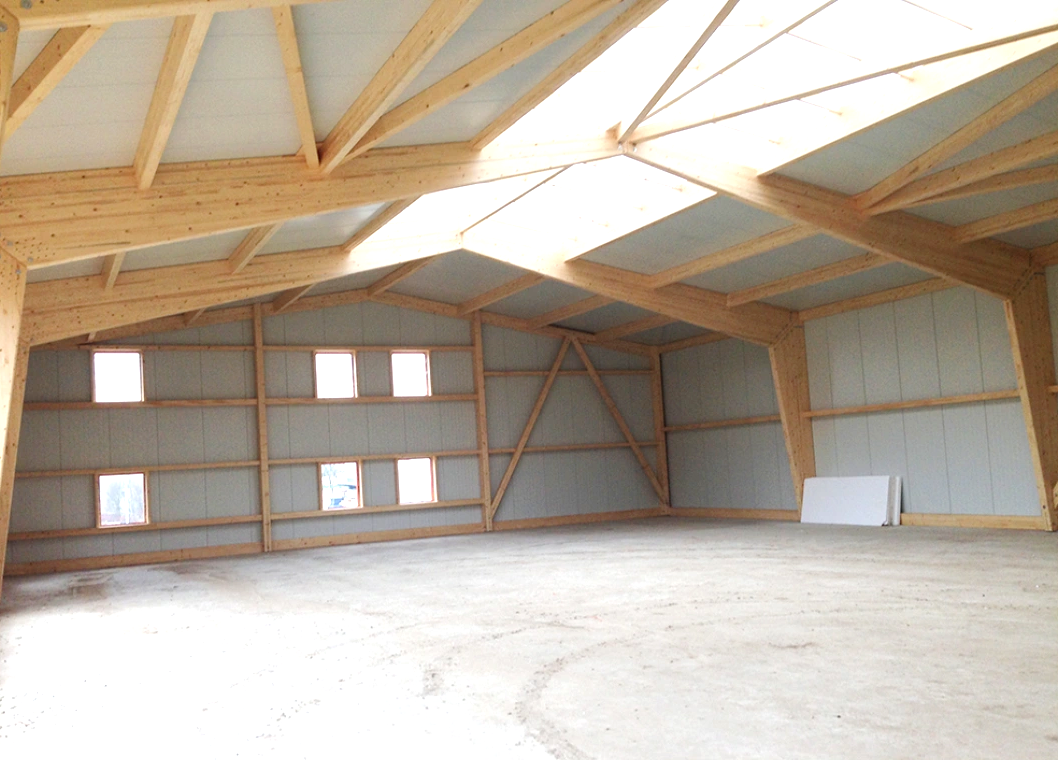 Kuva: Ligna-systems
Kuva: Ligna-systems
Teolliset rakennusjärjestelmät - Kehä- ja kaarirungot
Kolminivelkehähallin ulkovaippa
Kolminivelkehähallissa voidaan käyttää kattoelementtejä kuten mastopilarihallissa
Jäykistäviä kattoelementtejä voidaan hyödyntää jäykistämisessä kuten mastopilarihallissa
Ulkoseinät voidaan toteuttaa puurakenteisina tai metallirakenteisina kuten mastopilarihallissa
Teolliset rakennusjärjestelmät - Kehä- ja kaarirungot
Kolminivelkaarirunko
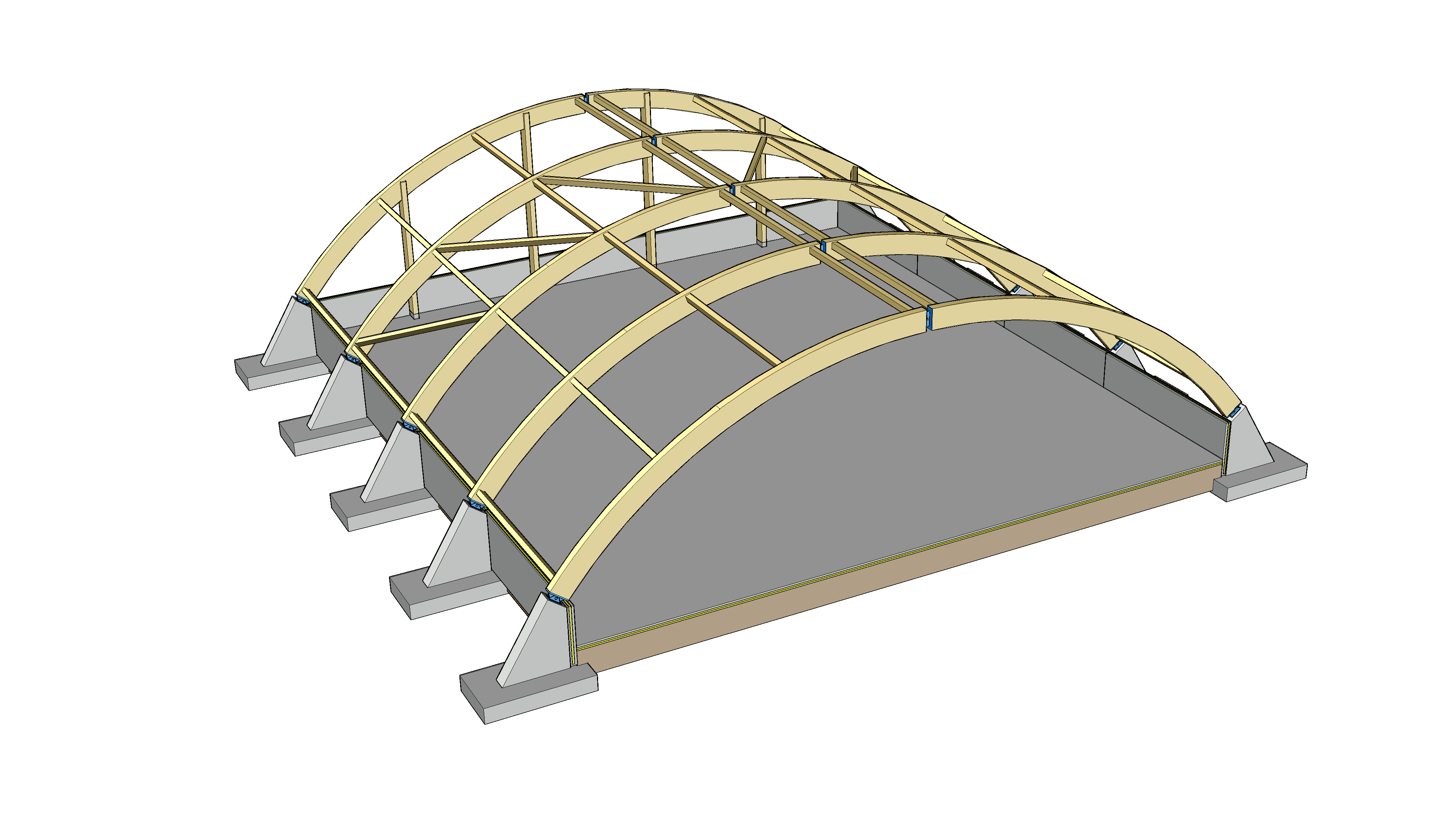 Perinteinen hallien rakennusjärjestelmä
Mahdollistaa 
Korkean tilan
Leveän yhtenäisen tilan
Tyypillisiä kohteita
Liikuntatilat
Messutilat
Teolliset rakennusjärjestelmät - Kehä- ja kaarirungot
Kolminivelkaarirugon osat
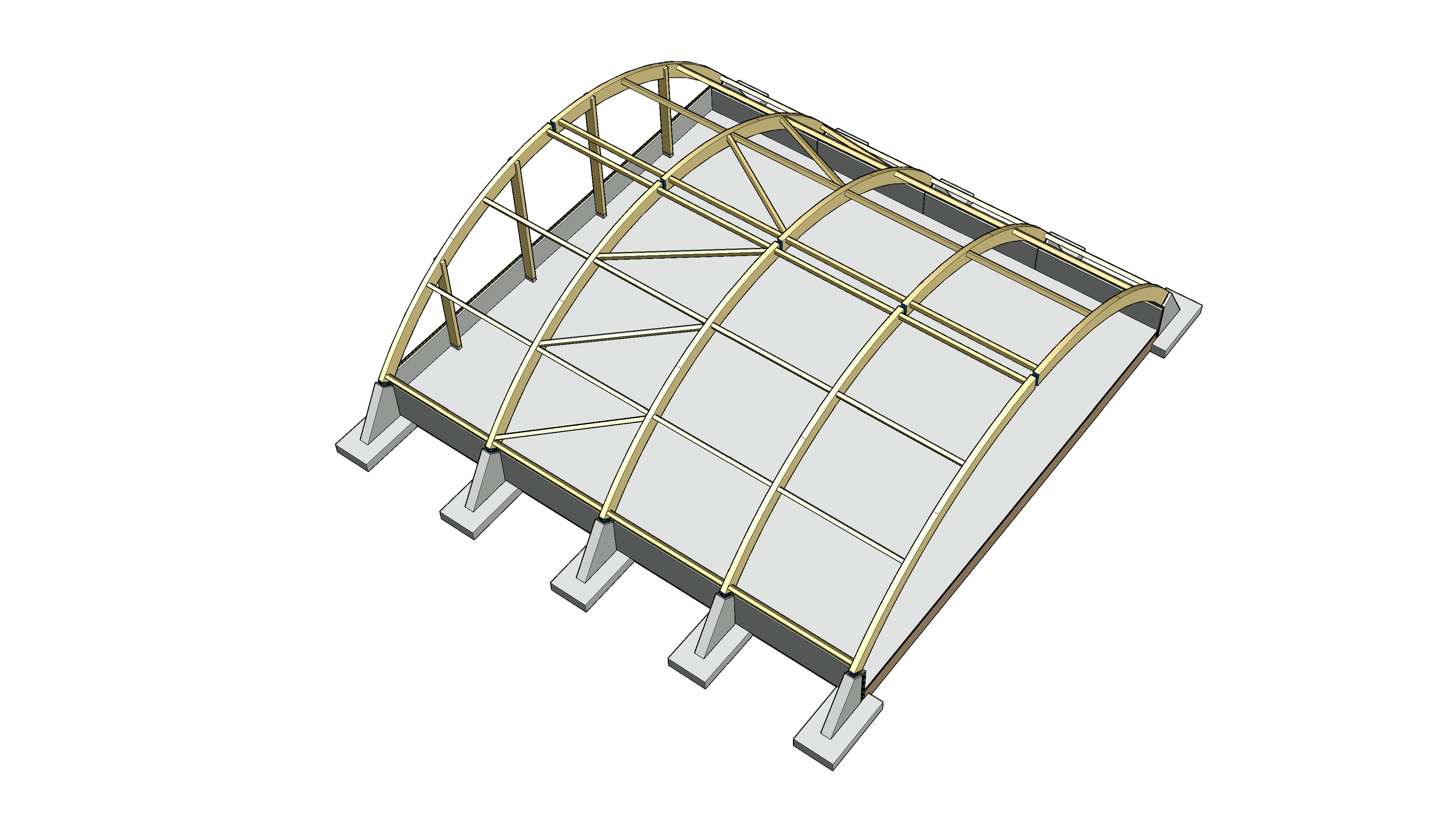 Kolminivelkaari
Tuulipilari
Jäykisteet
Kolminivelkaaren sivuttaistuenta
Päädyn tuulikuorma
2
3
3
1
Teolliset rakennusjärjestelmät - Kehä- ja kaarirungot
Kolminivelkaarirunko
Kolminivelkaari on jäykkä kaaren tasossa, joten rakennuksen pituus ei vaikuta rakennuksen poikittaiseen jäykistykseen 
Kaarirungon jäykistys rakennuksen pituussuunnassa on haasteellista (tuulikuorma + kolminivelkaaren sivuttaistuenta)
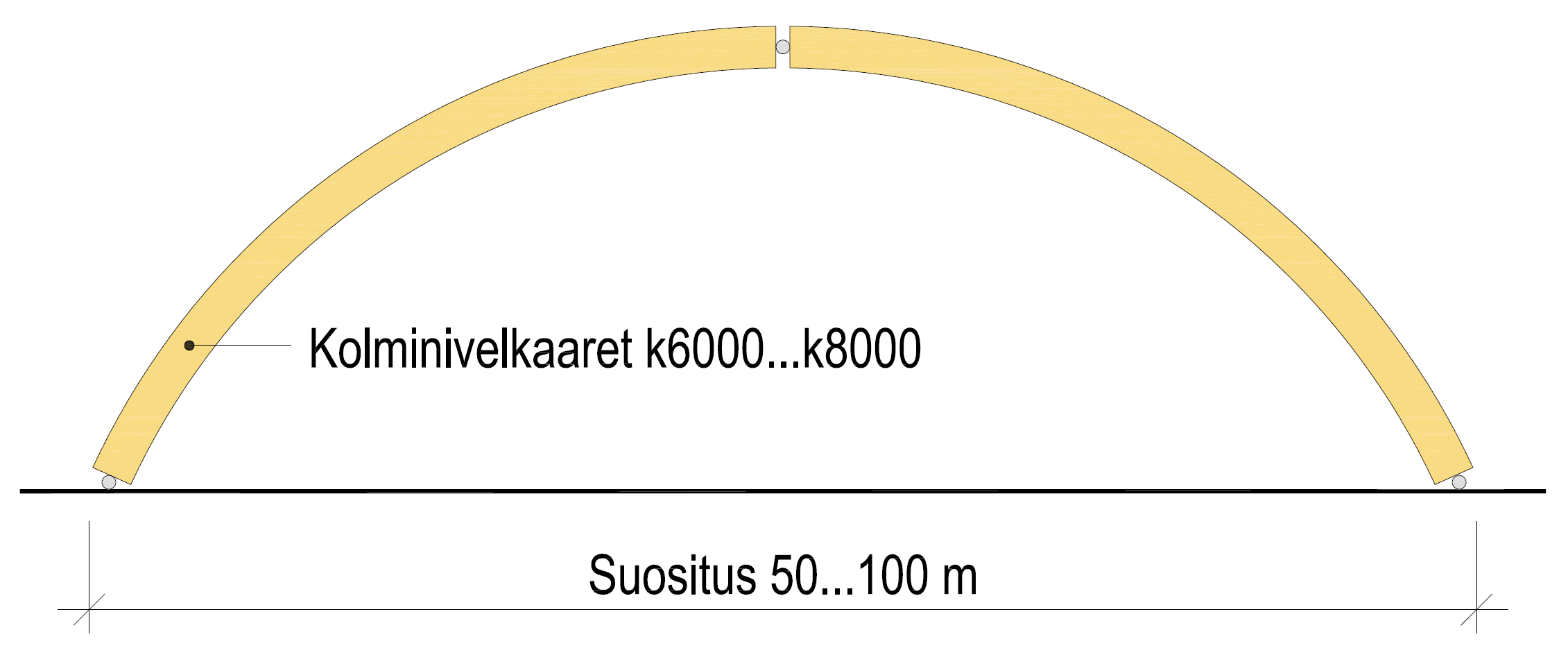 Teolliset rakennusjärjestelmät - Kehä- ja kaarirungot
Kolminivelkaaren asennusta
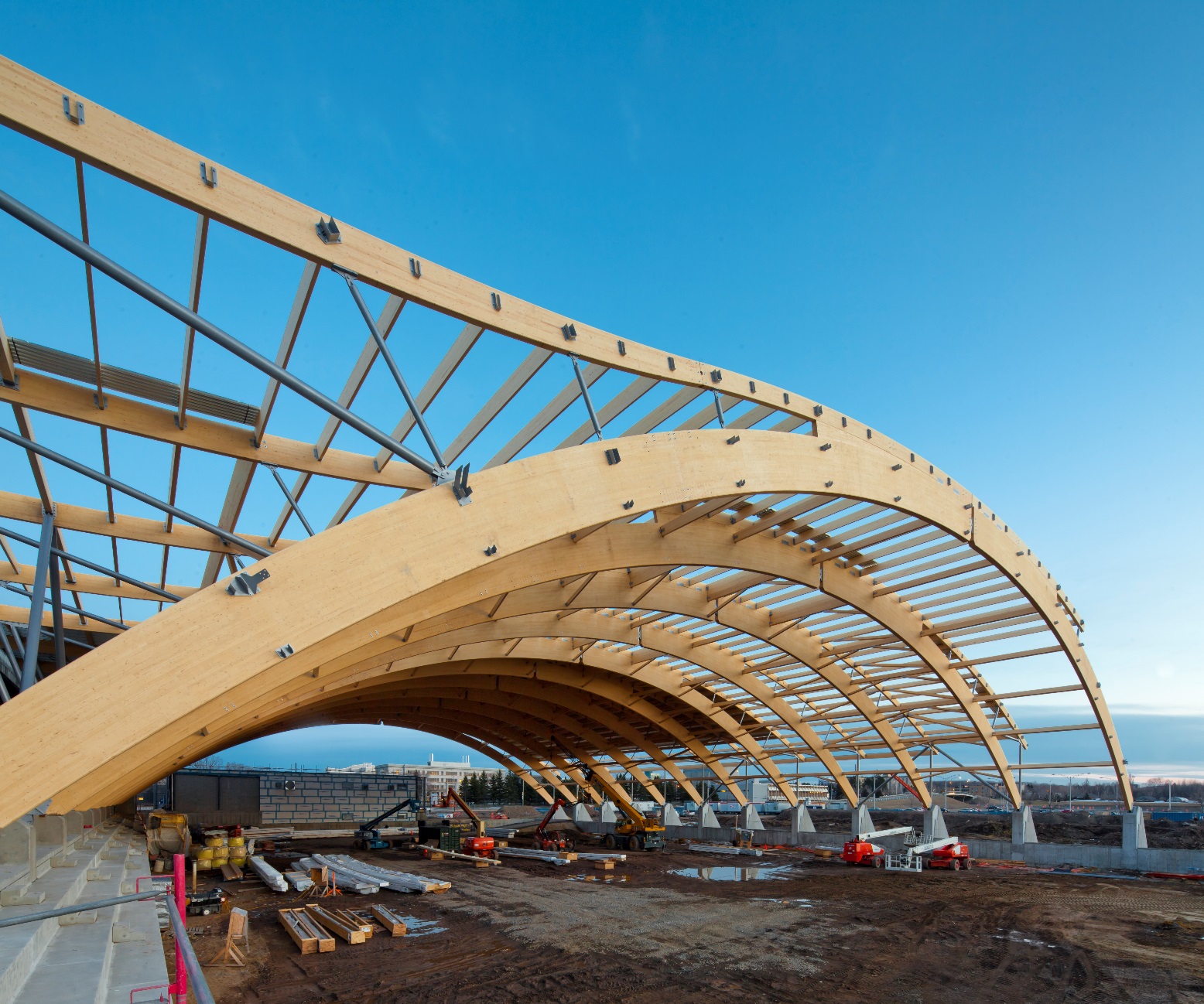 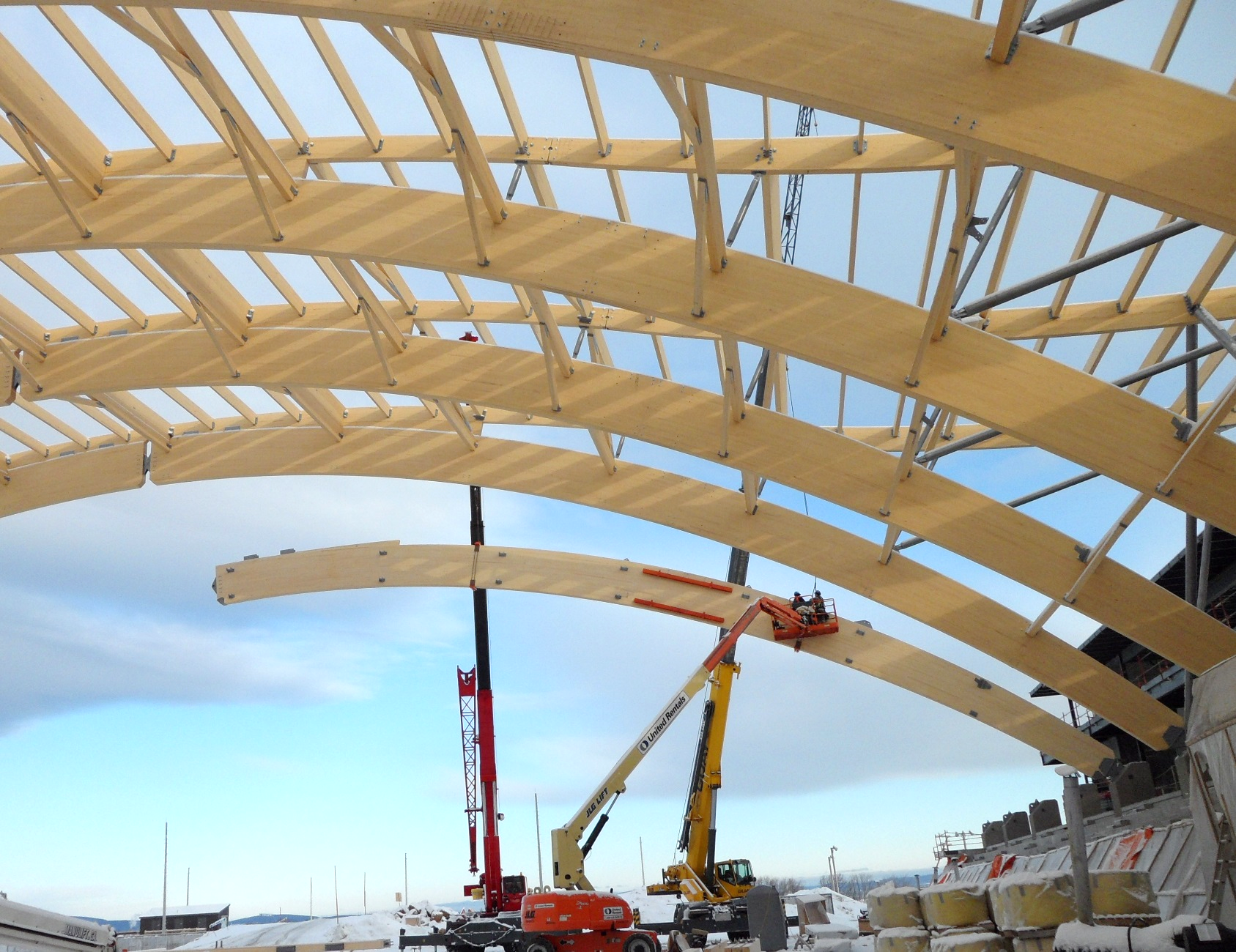 Kuva: Stéphane Groleau
Kuva: FGP Construction
Teolliset rakennusjärjestelmät - Kehä- ja kaarirungot
Kolminivelkehähallin perustus
Kolminivelkaari aiheuttaa perustukseen vaakavoiman 
Perusmuurit toteutetaan tavallisesti sokkelipalkeilla
Haasteita	
Kolminivelkaaren liittymä perustukseen
Perustuksen pystysuunnan mittatarkkuus
Liitososien sijainnin mittatarkkuus
Perustuksen vaakavoima
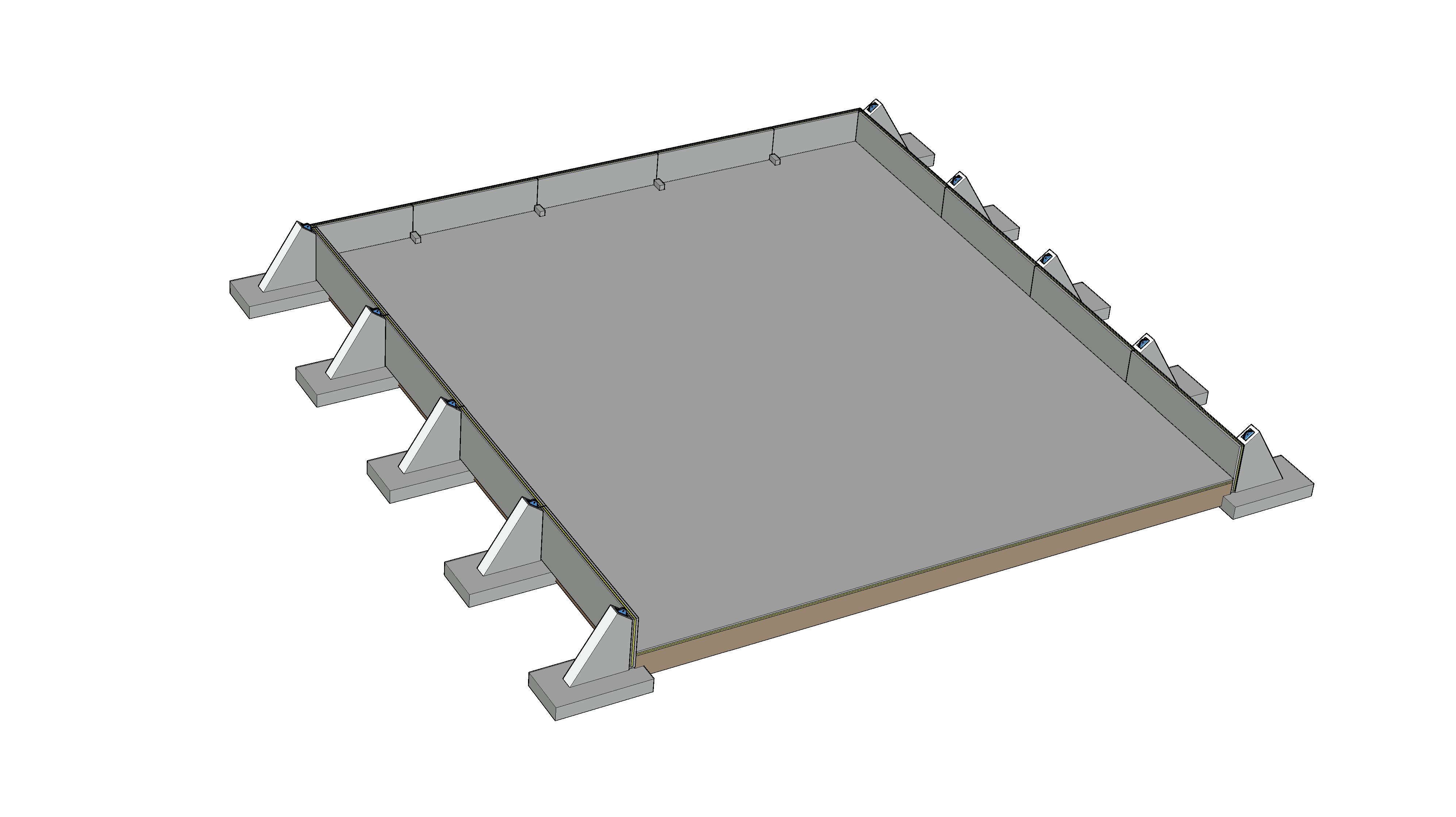 Teolliset rakennusjärjestelmät - Kehä- ja kaarirungot
Kolminivelkaaren liitos perustukseen
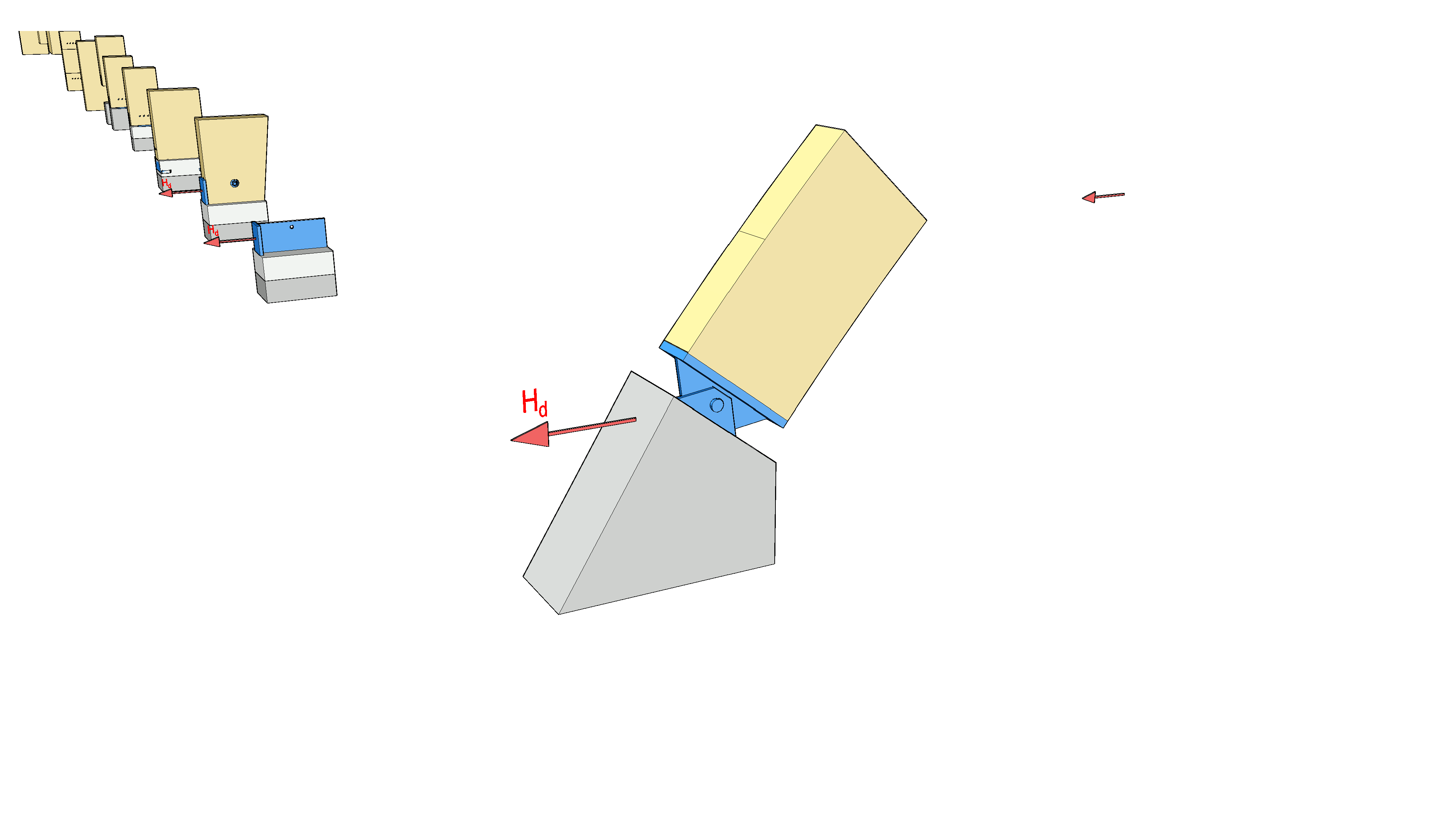 Vaakavoima voidaan kumota lattian alla olevalla vetotangolla, joka yhdistää kaaren perustukset 
Liitososan tulisi olla sellainen, että työmaalla tehdään vain teräsosien liittäminen pultilla tai tapilla
Teolliset rakennusjärjestelmät - Kehä- ja kaarirungot
Kolminivelkaaren liitoksia
Harjaliitos
Perustusliitos
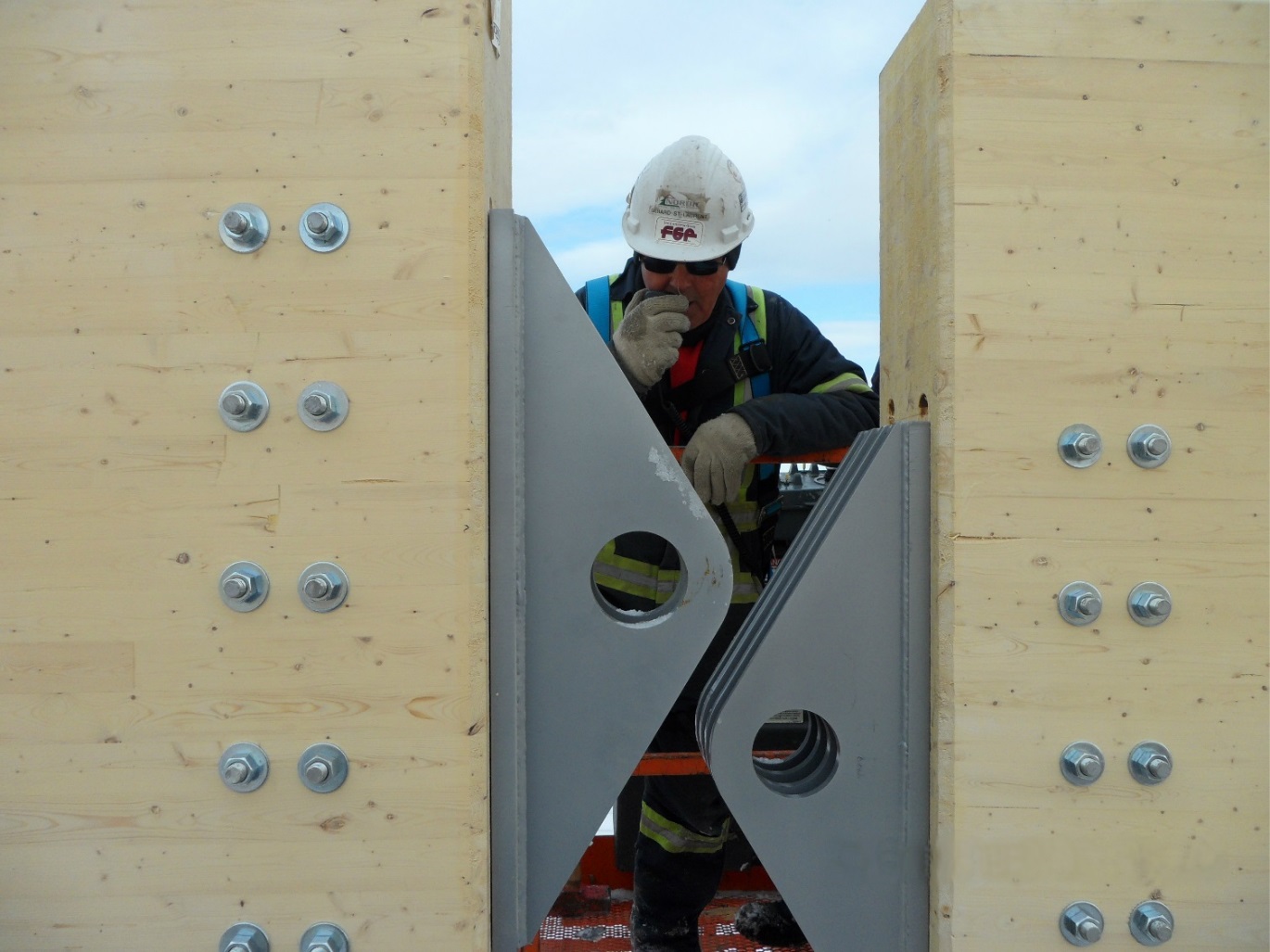 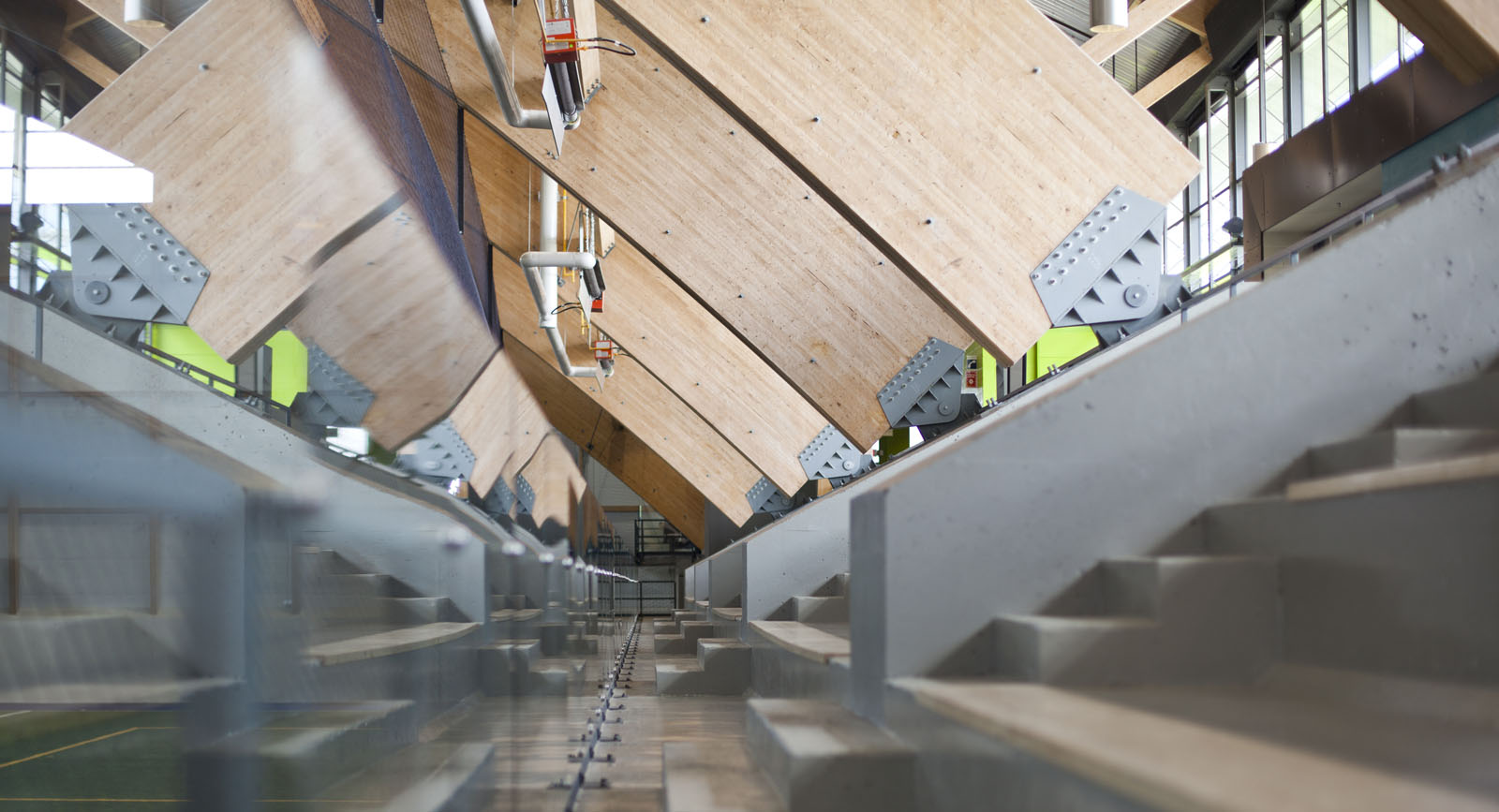 Kuva: FGP Construction
Kuva: ABCP architecture
Teolliset rakennusjärjestelmät - Kehä- ja kaarirungot
Pystykuormien alastuonti
Kolminivelkaari vie pystykuorman suoraan perustukselle
Päätyseinän tuulipilarit vievät päätykaaren pystykuorman perustuksille
Päätykaari voidaan korvata myös pilarilta toiselle ulottuvilla erillisillä palkeilla
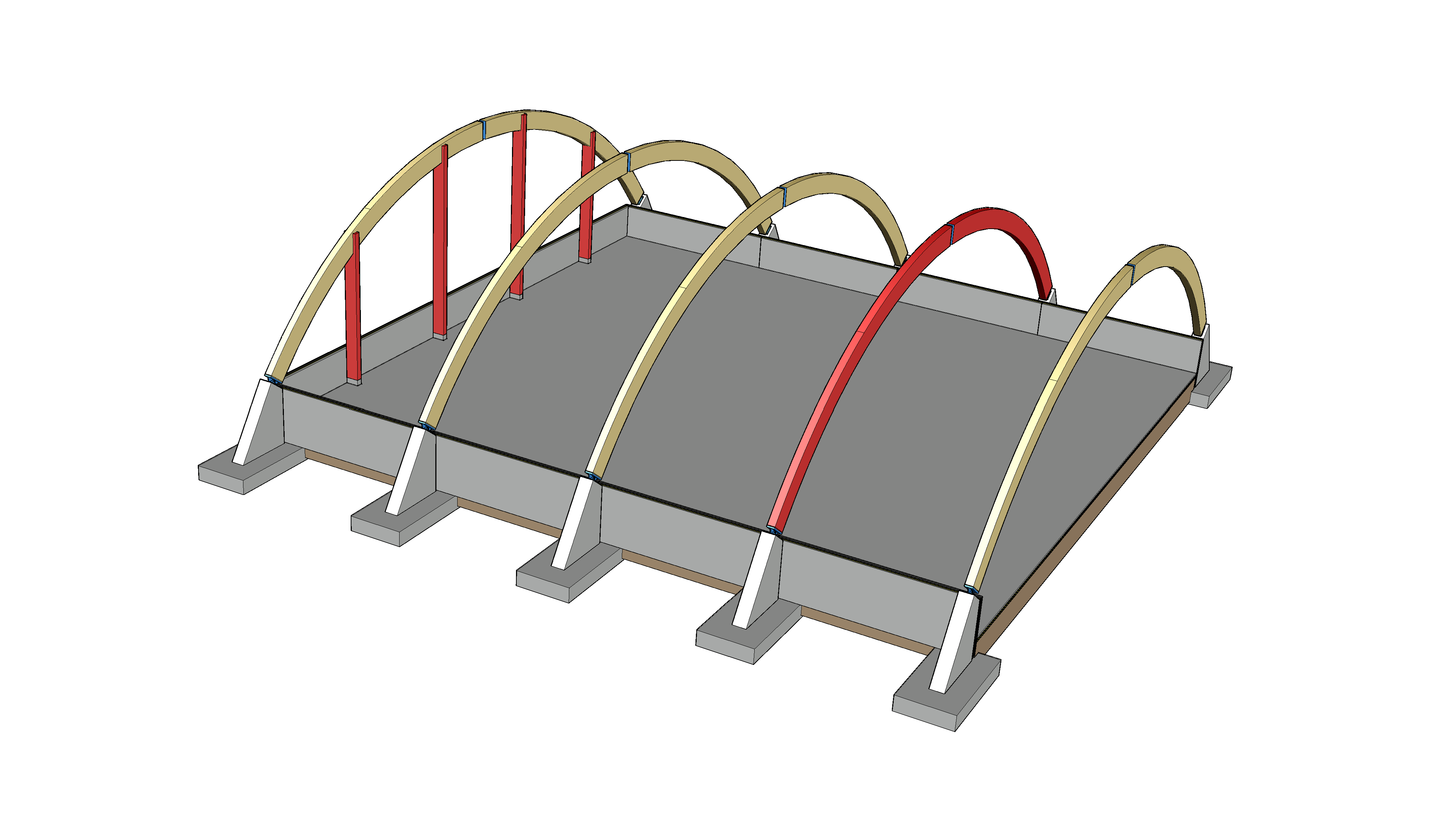 Teolliset rakennusjärjestelmät - Kehä- ja kaarirungot
Kolminivelkaarirungon jäykistys poikkisuunnassa
Poikittaissuunnassa halli jäykistetään kolminivelkaarilla 
Mikäli päätykaari korvataan pilaripalkkirungolla, tulee päätyseinä jäykistää vinojäykisteillä
Hallin pituus ei vaikuta poikittaissuunnan jäykistykseen, koska kolminivelkaari on tasossaan jäykistävä rakennekokonaisuus
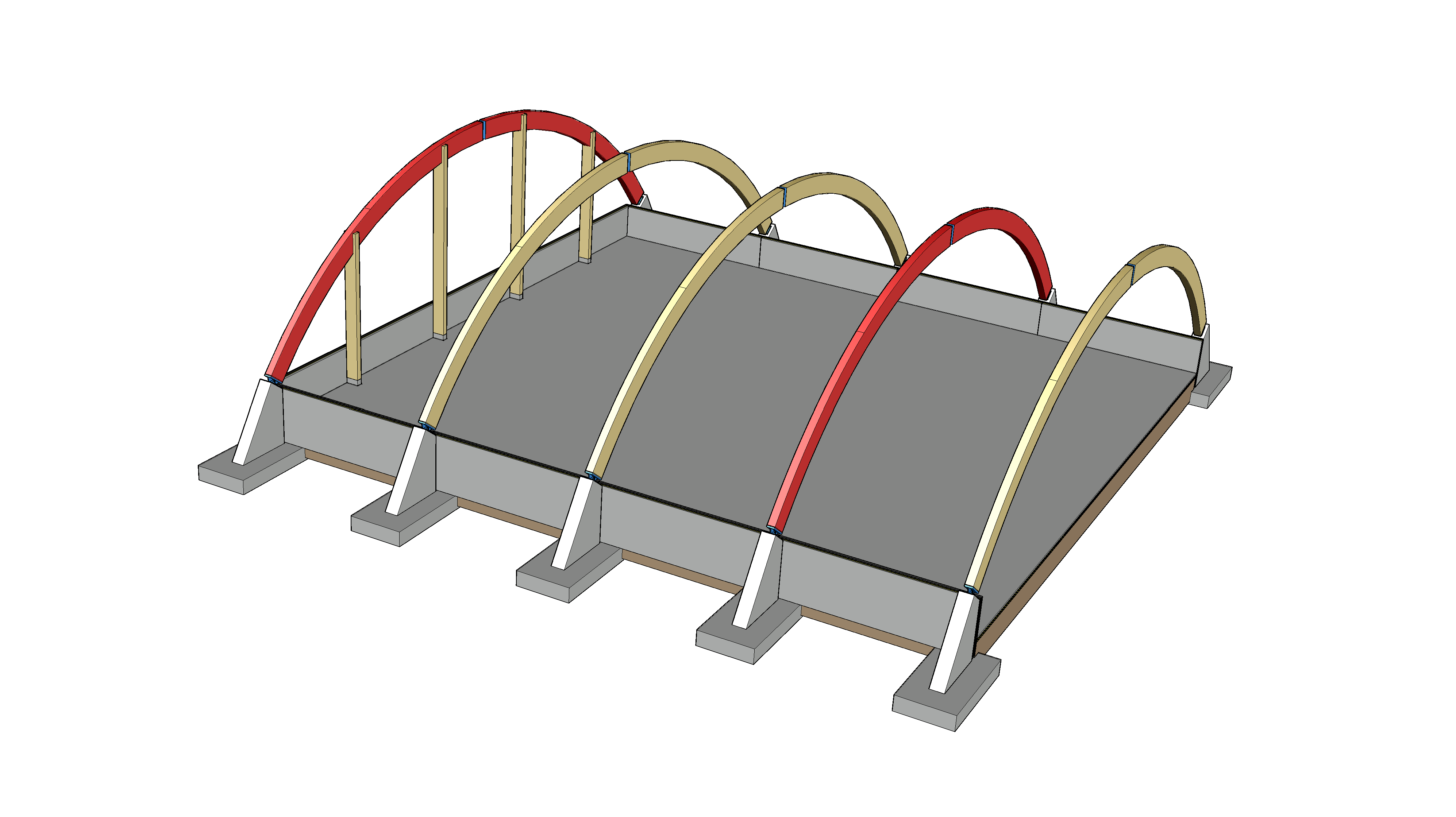 Teolliset rakennusjärjestelmät - Kehä- ja kaarirungot
Kolminivelkaarirungon jäykistys pituussuunnassa
Kehärungon jäykistäminen rakennuksen pituussuunnassa on haasteellisempi tehtävä kuin poikittaissuunnassa
Pituussuuntaisiin jäykisteisiin syntyy voimia
Päädyn tuulikuormasta
Kantavien rakenteiden sivuttaistuennasta
Lisävaakavoimasta
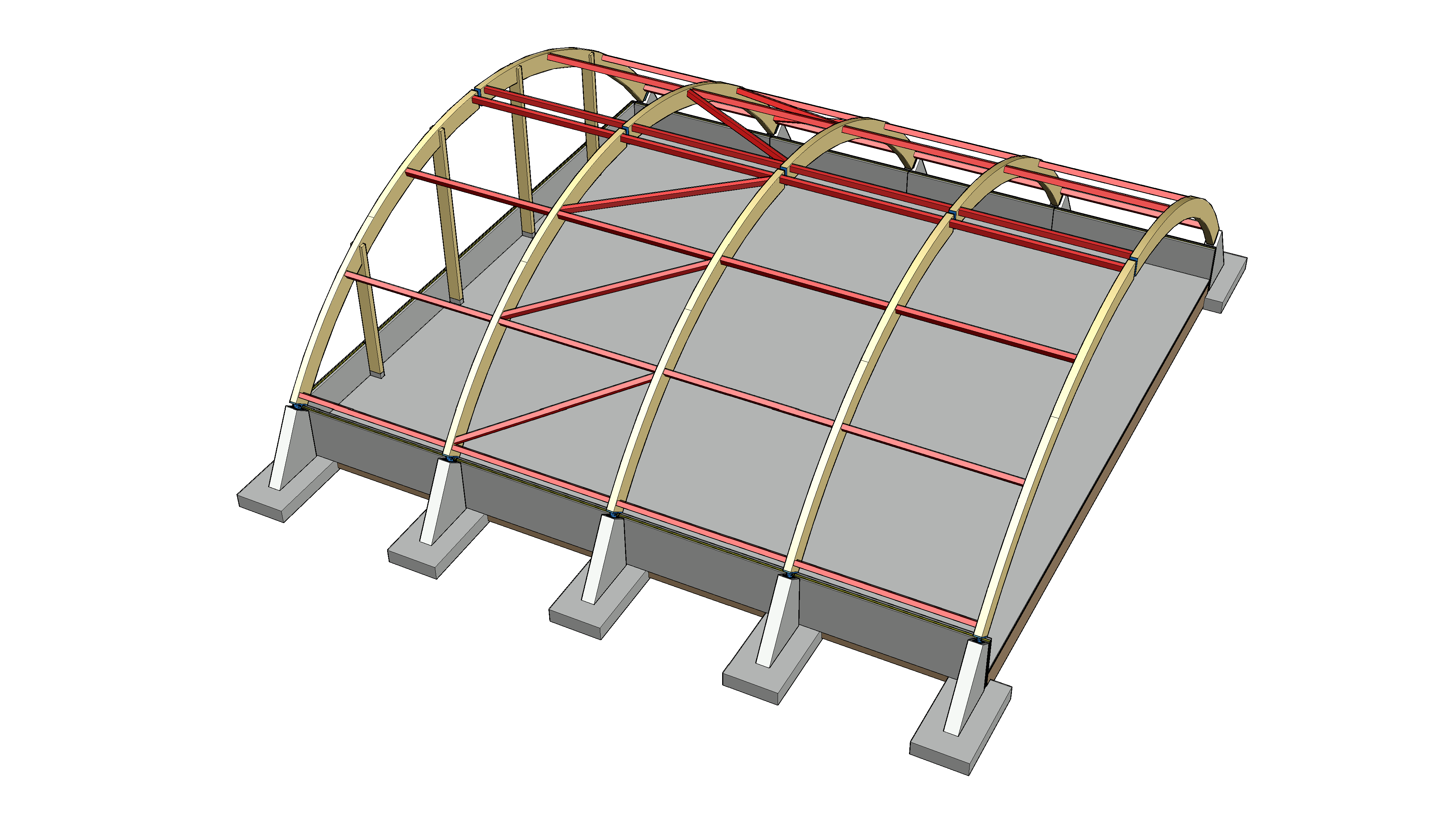 Teolliset rakennusjärjestelmät - Kehä- ja kaarirungot
Kolminivelkaaren sivuttaistuenta
Sisäreuna sivuttaistuki
Kolminivelkaaren rakenneosissa puristettu reuna voi olla ulko- tai sisäreunassa
Sivuttaistuentaa saatetaan tarvita myös kolminivelkaaren sisäreunassa
Kolminivelkaaren poikkileikkauksen leveys tulisi olla niin suuri, että sisäreunan sivuttaistuenta voidaan välttää
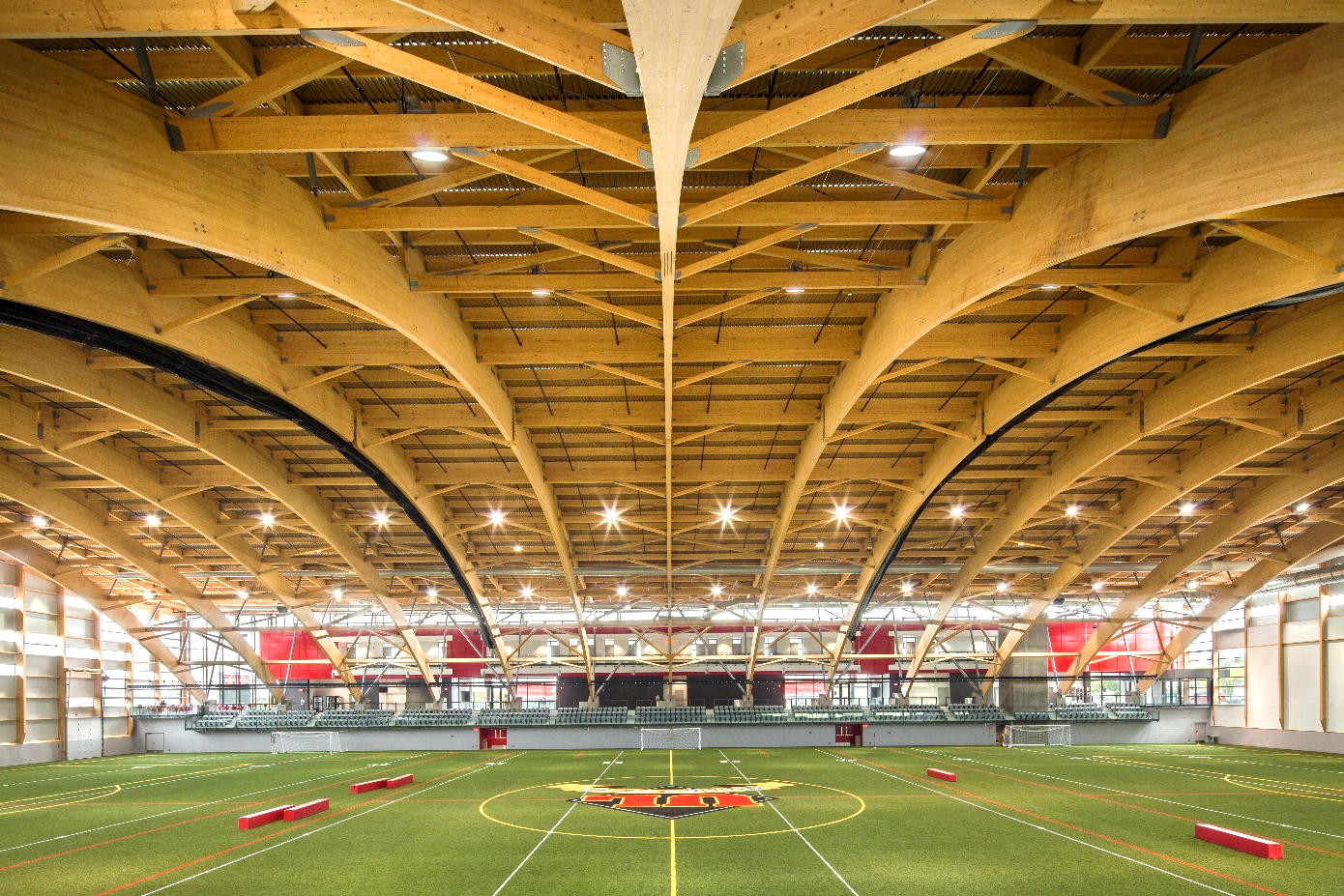 Kuva: Stéphane Groleau
Teolliset rakennusjärjestelmät - Kehä- ja kaarirungot
Kolminivelkaarihallin ulkovaippa
Kolminivelkaarihallissa lähes koko ulkovaippa on kattorakennetta
Kolminivelkaarihallissa voidaan käyttää kattoelementtejä kuten mastopilarihallissa 
Jäykistäviä kattoelementtejä voidaan hyödyntää jäykistämisessä kuten mastopilarihallissa
Teolliset rakennusjärjestelmät - Kehä- ja kaarirungot
Jatkuvan sortuman estäminen
Hallimaisissa rakennuksissa sallitaan paikallinen vaurio
Yksilaivaisessa mastopilarihallissa sallitun sortuma-alueen laajuus saa olla L x 2K
Monilaivaisessa mastopilarihallissa sallitun sortuma-alueen laajuus saa olla
L x 2K, kun reunapilari menetetään
2L x 2K, kun keskipilari menetetään
Hallin stabiliteetin tulee säilyä
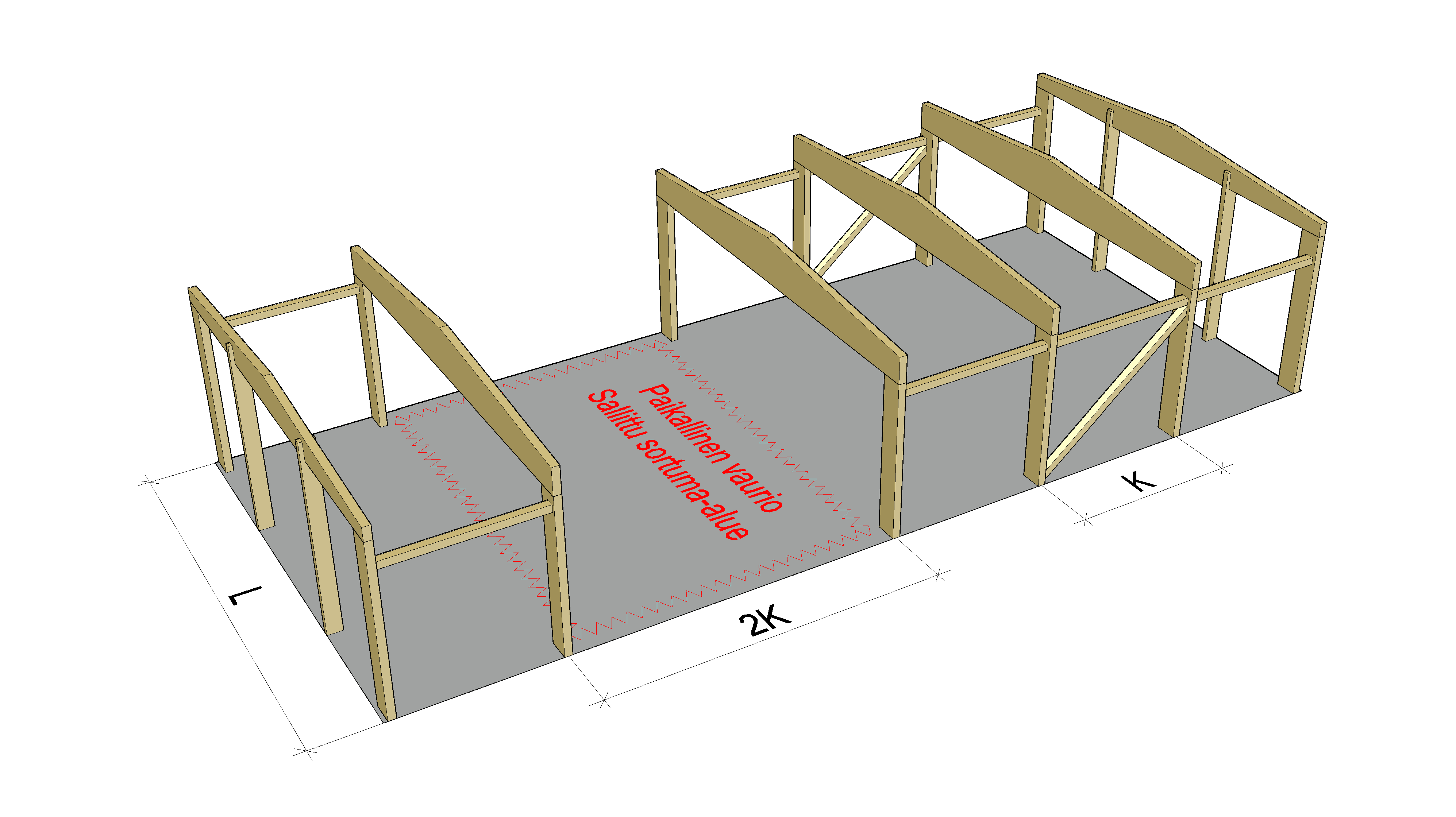 Teolliset rakennusjärjestelmät - Kehä- ja kaarirungot
Jatkuvan sortuman estäminen
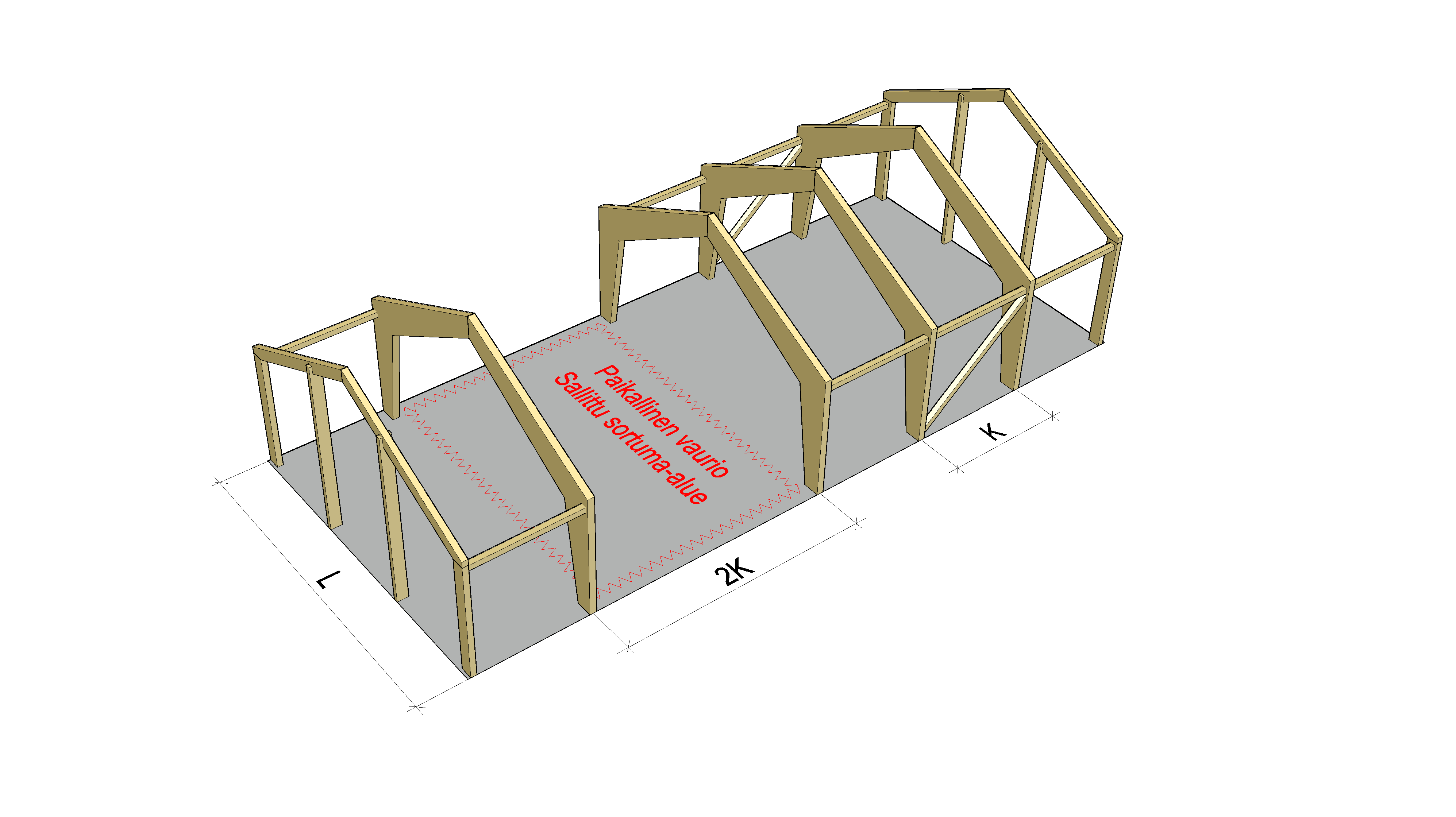 Hallimaisissa rakennuksissa sallitaan paikallinen vaurio
Kolminivelkehähallissa sallitun sortuma-alueen laajuus saa olla   L x 2K
Hallin stabiliteetin tulee säilyä
Teolliset rakennusjärjestelmät - Kehä- ja kaarirungot
Jatkuvan sortuman estäminen
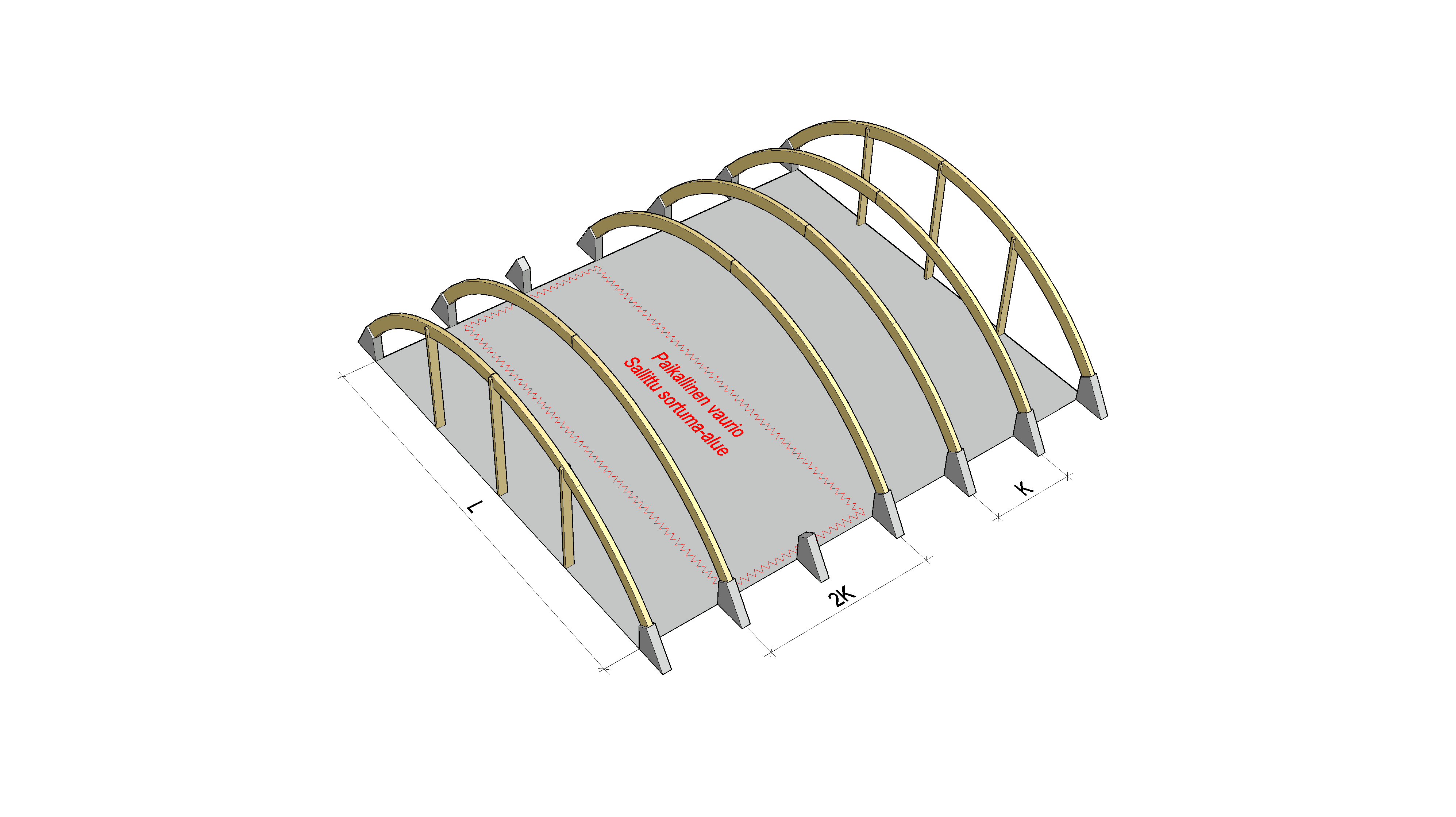 Hallimaisissa rakennuksissa sallitaan paikallinen vaurio
Kolminivelkaarihallissa sallitun sortuma-alueen laajuus saa olla   L x 2K
Hallin stabiliteetin tulee säilyä
Teolliset rakennusjärjestelmät - Kehä- ja kaarirungot
Jatkuvan sortuman estäminen
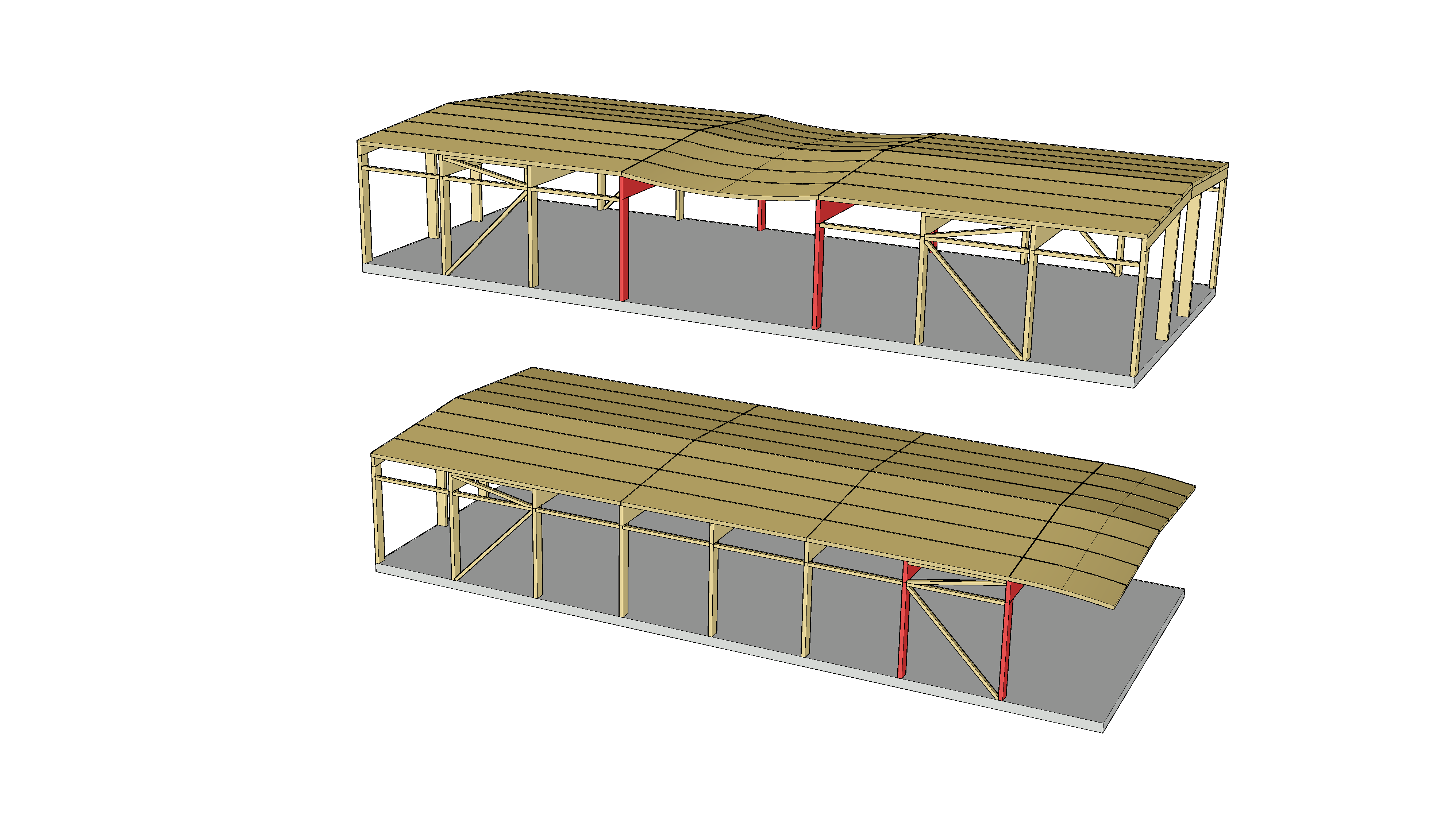 Suositeltava menetelmä jatkuvan sortuman estämiseen on vaihtoehtoinen kuormansiirtoreitti
Hyödynnetään
Vaakarakenteiden jatkuvuutta
Primääripalkkien jatkuvuutta 
Elementtien välisiä liitoselimiä
Kuva: Tero Lahtela
Teolliset rakennusjärjestelmät - Kehä- ja kaarirungot